SCHOOLS 2030  HUMAN-CENTERED  DESIGN TOOLKIT
Developed by
SCHOOLS 2030 HUMAN-CENTERED DESIGN TOOLKIT
TABLE OF CONTENTS
TEST  ................................................................................................................................  109
Test   Introduction..............................................................................................................110
Test   Tools ........................................................................................................................112
Test   Transition .................................................................................................................126
INTRODUCTION................................................................................................................... 4
ORIENTATION ...................................................................................................................... 8
LAUNCH  ............................................................................................................................ 15
Launch  Introduction ..........................................................................................................16
Launch  Tools .....................................................................................................................18
Launch  Transition ..............................................................................................................28
ITERATE   ........................................................................................................................... 129
Iterate  Introduction .........................................................................................................130
Iterate  Tools ...................................................................................................................132
Iterate  Transition .............................................................................................................140
EXPLORE    ........................................................................................................................... 31
Explore  Introduction ..........................................................................................................32
Explore  Tools .....................................................................................................................34
Explore  Transition  .............................................................................................................58
TEST    ANOTHER  ................................................................................................................ 143
Test   Introduction..............................................................................................................144
Test   Tools ........................................................................................................................146
Test   Transition .................................................................................................................156
DEFINE  .............................................................................................................................. 61
Define  Introduction ...........................................................................................................62
Define  Tools ......................................................................................................................64
Define  Transition ...............................................................................................................74
IMPLEMENT..................................................................................................................... 159
Implement  Introduction ...................................................................................................160
Implement  Tools .............................................................................................................162
Implement  Transition .......................................................................................................168
GENERATE   ......................................................................................................................... 77
Generate  Introduction.......................................................................................................78
Generate  Tools .................................................................................................................80
Generate Transition...........................................................................................................90
TELL    ................................................................................................................................ 171
Tell  Introduction ..............................................................................................................172
Tell  Tools  ........................................................................................................................174
Tell  Transition ..................................................................................................................178
MAKE................................................................................................................................ 93
Make  Introduction ............................................................................................................94
Make  Tools .......................................................................................................................96
Make  Transition ..............................................................................................................106
CONCLUSION ................................................................................................................. 181
LAUNCH
EXPLORE
DEFINE
GENERATE
MAKE
TEST
ITERATE
TEST
IMPLEMENT
TELL
SCHOOLS 2030 HUMAN-CENTERED DESIGN TOOLKIT
INTRODUCTION
n WHAT IS HUMAN-CENTERED DESIGN?
Human-centered design, a recognized approach for creating thoughtful experiences and systems,  is a core practice of some of the most innovative companies and organizations in the world.
Human-centered design has been utilized to create consumer products, healthcare systems,  retail spaces, fundraising events, policies and procedures, curricula and more.
n HUMAN-CENTERED DESIGN MINDSETS
The mindsets of human-centered design help practitioners to utilize the tools and meet  the objectives of the phases.
n WHAT IS THE TOOLKIT?
This toolkit is designed to support a design-based innovation process for schools participating in  the Schools2030 initiative. This process will be led by educators and school leaders, empowering  them to identify problems and create solutions in response to concerns identified through the data  collected with the PROMISE app and through reflection. This process will be open-ended and
adaptable to the cultural contexts and resource constraints and opportunities of each unique school.
n WHO IS ON THE TEAM?
Human-centered design is collaborative problem-solving process conducted by a team.
It is helpful to have a diversity of backgrounds and life experiences on your design team as those  different people can bring a variety of perspectives to the challenge.
Work together to understand the context
Look carefully to understand potential problems and opportunities
Stay optimistic that you can solve the problem
Hold back on solving the problem until the time is right
Get inspired by people - active listening is a source of creative inspiration
Put aside biases and assumptions about what you think  the problem is - listen to the stakeholder.
Seek new perspectives on old problems
See opportunities in constraints
Get comfortable with navigating contradictory information
Many ideas lead to good ideas
Defer judgment and criticism of ideas until the time is right
Idea generation is not the time for evaluating ideas
Brainstorming is a collaborative team activity
Allow yourself to think of wild ideas
Prototype early and often in order to learn about your idea
Start small to make big change
Show don’t tell
Many cycles of prototyping are necessary to develop an idea
Feedback is a gift to improve your ideas
Depending on how your school has decided to proceed, you will either be working in teams with  your colleagues only, in regional school teams or independently to work through the tools and  activities in this toolkit. Every tool in this toolkit can be completed independently. If you are working  alone and you see the mention of a team, feel free to proceed on your own.
The foundation of human-centered design is a first-hand understanding of the human needs  and behaviors in the systems being designed, followed by decision-making that is based on that
understanding. It relies heavily on collaboration from a team, participation from potential end users  and stakeholders, a willingness to find the solution through iterative cycles of learning, and a focus  on action over planning.
Your goal in conducting this design process for your school or classroom is to identify the root  causes of the learning gaps for your students in order to design and test solutions that address those  root causes and thus increase learning outcomes. We will be referencing the Schools2030 holistic  learning outcomes as our guidelines for what learning outcomes to try to improve.
Using the stakeholder-centered, iterative process of human-centered design can also provide  helpful structures for designing more equitable solutions for all people, even those who are  traditionally underrepresented. By creating a community-driven collaborative process that engages  stakeholders in the work of co-creation and iterative feedback, human-centered design can help
to identify solutions that will solve real problems and meet important (but sometimes misunderstood)  needs.
See the next page for a list of what is included in the toolkit and how to use each type of page  in a phase. On the last page of this section is a list of holistic learning outcomes as well as
a glossary of terms.
GOOD LUCK AND  HAPPY DESIGNING!
n WHO WILL USE THE TOOLKIT?
You! Your school is embarking on this innovation process and you and your colleagues will rely
on the tools in this toolkit to help you complete the needed activities for each phase of the process.
n HUMAN-CENTERED DESIGN IN SCHOOLS
Human-centered design methodologies have gained increasing attention in K12 education in recent  years. From educators using the process as a pedagogical framework for real world, project-based  learning to school leaders leveraging the process as a driver of innovation, progressive leaders
of education reform around the world have taken up human-centered design as a mechanism  for positive change.
n HOW WILL YOU USE THE TOOLKIT?
You will use this toolkit to guide your work throughout this design challenge. Each phase
of the challenge has a section with specific tools and activities for you to complete. Though the  human-centered design process is not necessarily a linear one, we recommend that you work  through these activities starting at the beginning. Please do not skip any steps! There is one  optional activity -- Shadowing a Student -- that is well labeled as such. Turn to the next page  to take a look at each phase of the design challenge as well as the tools you will use.
As we build awareness that school systems are complex human-centered environments that are  actively designed, we continue to see the desire to equip leaders and teams with tools that are used  by professional designers in order to creatively solve problems and actively imagine new futures.
Although we are asking you not to skips steps, we do invite you to adapt and modify the tools  to best suit your cultural context. Please work with your facilitator to make those modifications  to ensure that any changes still achieve your goals for the process.
At the end of this challenge, you will have the opportunity to showcase your designs and pitch  your ideas to representatives from the Schools2030 initiative.
LAUNCH
EXPLORE
DEFINE
GENERATE
MAKE
TEST
ITERATE
TEST
IMPLEMENT
TELL
LAUNCH
EXPLORE
DEFINE
GENERATE
MAKE
TEST
ITERATE
TEST
IMPLEMENT
TELL
4
5
SCHOOLS 2030 HUMAN-CENTERED DESIGN TOOLKIT
INTRODUCTION
n GLOSSARY OF TERMS
As you work through this toolkit, you may encounter new words or phrases. Use the glossary to help define those words.
n HOLISTIC LEARNING OUTCOMES
The goal of this design challenge is for you to improve the holistic learning outcomes in your school. Your design work will be focused on the holistic learning outcomes below based on the information you get from the PROMISE app. Review these learning outcomes here and throughout your design work to keep them at the center of your design work.

For more detailed definitions, see the appendix. Below, record which holistic learning outcomes your team is focusing on.
TEST YOUR PROTOTYPE
#1 Test a Prototype
#2 Testing a Prototype Reflection  #3 Reflection Grid
#4 What Did You Learn?  #5 Idea Evaluation
#6 Evaluating Prototypes  to Get to Next Steps
#7 What’s Next?
LAUNCH THE CHALLENGE
#1 Smooth Sailing
#2 Quantitative Data Analysis  #3 Identify a Problem to Explore  #4 Secondary Research
#5 Stakeholder Mapping
n PHASES OF THE DESIGN PROCESS
& WHAT IS INCLUDED IN THE TOOLKIT
For this project, there are ten phases. Each phase has different tools or activities  that you need to complete in order to move to the next phase. See below for
a list of the phases and tools included in the toolkit.
Assumption: A person’s beliefs that are not based on facts or evidence.
Brainstorm: A process for creating a large number of ideas.
Concept: A robust idea that has been developed through multiple rounds of prototyping.
Equity: An approach where every person, regardless of who they are, is given what she or he needs  in order to survive and thrive.
Fieldwork: The work that you will complete independently through interviewing students and families and testing  prototypes in the classroom and beyond.
Generate: The process of creating something.
Headline: A brief (few words) description - just like a newspaper headline.
HMW: How Might We is a question structure used in brainstorming. It emphasizes the collaborative and exploratory  nature of brainstorming,
Inequity: A circumstance in which some people get more resources than others; those with less do not have what they  need to survive and thrive.
Iterate: Make improvements to an idea based on feedback.
Needs: The motivations or desires of a stakeholder.
Pilot: The beginning of implementing an initiative when the idea is still being developed and refined.
POV: A Point of View statement is a framework for communicating the new problems and needs of a specific stakeholder.
PROMISE app: A digital application designed to be a source of quantitative data for your school.
Prototype: An early experiment that allows you to test your idea before investing a lot of time and money.  A series of prototypes happen before a pilot.
Quantitative Data: Communicating information through numerical representation.
Qualitative Research: Information gathered from interacting with those whom you are trying to understand.
Reflection: The process of thinking about your own work in order to improve it.
Resolution: The amount of effort and resources required to reach a certain standard of craftsmanship.
Scale: The number of stakeholders that a solution reaches.
Sketch: A quick, imperfect drawing that helps you visualize your ideas.
Solutions: An intervention that, through your design work, you believe will meet the needs of the stakeholder.
Stakeholders: The people for whom you are designing.
Synthesize: He process of analyzing information in order to make sense of it and find new meanings.
Test: The process of trying out your prototype with real stakeholders in order to learn more about the solution.
Workshop: The opportunity to convene in a larger group - either regional or school-based - to do collaborative design work.
Throughout the toolkit, at the beginning of each phase there is an introduction  page with context and goals for the phase, as well as summaries of the tools.
EXPLORE THE PROBLEM
#1 Preparing to Interview  #2 Interview Questions
#3 Additional Interview Techniques  #4 Interview Notes & Reflection
#5 Observation & Journey Mapping  #6 Preparing to Shadow - optional  #7 Shadow Notes
& Reflection - optional
At the end of each phase there is a tool to help you summarize your work  and a tool to help you evaluate whether you are ready to move on and to  reflect on what you have learned.
Working With Others (our class/school) • Communication• Collaboration
• Open mindedness
• Empathy
• Relationship building
• Reconciling tensions
• Leadership

Improving Our World 
(our community/our world) 
• Problem-solving
• Civic engagement
• Entrepreneurship• Respect for diversity• Respect for the Environment
Core Academic Proficiencies• Literacy• Numeracy & Mathematics

Applied Acadermic Proficiencies• Science
• Health & nutrition• Humanities
• Arts & culture
• Digital literacy, technology 
& media

Being Our Best (the individual learner) 
• Self-awareness• Self-efficacy• Self-regulation
• Resilience
• Taking responsibility
• Ethical decision-making
• Creativity• Critical thinking
ITERATE
#1 Combine Reflections & Ideas  #2 Building to Iterate
#3 Storyboard Your Iteration  #4 Design Another Prototype
KEY ICONS
Single person activity  Group activity


Introduction  Tools  Transitions
TEST ANOTHER PROTOTYPE
#1 Test a Prototype
#2 Testing a Prototype Reflection  #3 Reflection Grid
#4 What Did You Learn?  #5 Idea Evaluation
DEFINE THE PROBLEM
#1 Observations & Guesses  #2 Point of View
#3 How Might We Questions
GENERATE SOLUTIONS
#1 Prepare to Brainstorm  #2 Solo Brainstorm
#3 Group Brainstorm
#4 Idea Selection
PREPARE TO IMPLEMENT
#1 Refine Your Idea  #2 Project Planning
TELL YOUR COMMUNITY
#1 Storytelling
#2 Pitching
MAKE YOUR PROTOTYPE
#1 Combine Ideas
#2  Building Blocks
#3 Storyboard Your Idea  #4 Design a Prototype  #5 Tips for Designing
and Testing a Prototype
Age 15
1. Literacy
2. Numeracy & Mathematics
3.
4.
5.
Age 10
1. Literacy
2. Numeracy & Mathematics
3.
4.
5.
Age 5
1. Literacy
2. Numeracy & Mathematics
3.
4.
5.
LAUNCH
EXPLORE
DEFINE
GENERATE
MAKE
TEST
ITERATE
TEST
IMPLEMENT
TELL
LAUNCH
EXPLORE
DEFINE
GENERATE
MAKE
TEST
ITERATE
TEST
IMPLEMENT
TELL
6
7
TOOLKIT ORIENTATION: PHASE INTRODUCTION PAGES
Review the diagram below to get oriented to the Introduction page
for each phase. The Introduction pages are designed to give you context  for this phase of the design challenge.
SCHOOLS 2030 HUMAN-CENTERED DESIGN TOOLKIT
ORIENTATION
TITLE OF THE PHASE
This is the title of the phase as well  as the title of the page. In this  case, “Launch” is the phase and  “Introduction” is the page.
TOOLS FROM THIS PHASE
These ovals indicate all the tools you will use in  this phase of the design challenge. They are in  order. Read them from left to right.
HOLISTIC LEARNING OUTCOMES
Use the list of holistic learning  outcomes identified in the  Schools2030 initiative as a reference  throughout your design work.
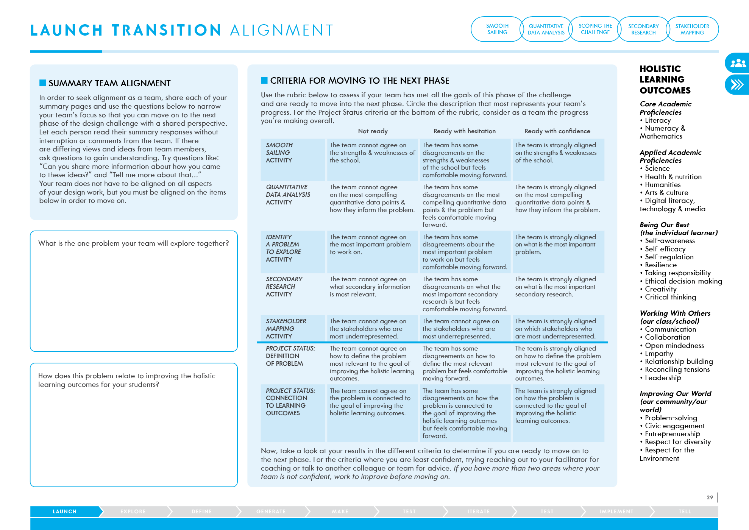 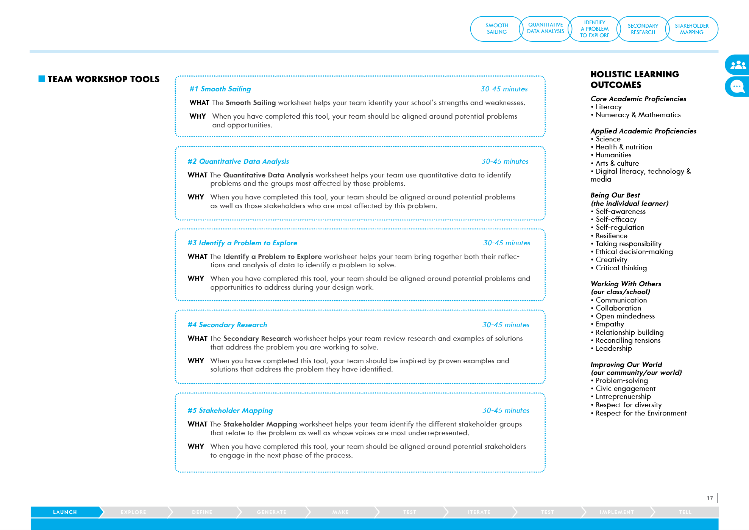 ORIENTATION
SCHOOLS 2030 HUMAN-CENTERED DESIGN TOOLKIT
OVERVIEW, OBJECTIVES & MINDSETS
These boxes are designed to give you context for this  phase of the design challenge.
The Overview explains what you will be doing
The Objective explains your goals for this phase
The Mindsets explain what attitudes and  behaviors you want to practice during this phase  of the design challenge.
PHASE NAVIGATION BAR
This navigation bar shows you  all the phases of your design
challenge. The highlighted arrow  is the phase you are currently  working on.
WORKSHOP & FIELDWORK TOOLS
These boxes explain each of the tools you will be using during  this phase of the design challenge and what your objective is for  using each tool. Above the boxes you’ll see a title that specifies  “workshop” or “field work.” Each box also includes a time  estimate for completing the tool.
TOOLKIT ORIENTATION: TOOL PAGES
Review the diagram below to get oriented to how the tool pages are designed.
Each phase of the design challenge will have several tools that you will need  to complete before moving on to the next phase.
TOOLKIT ORIENTATION: PHASE  SUMMARY PAGES
Review the diagram below to get oriented to the Summary page for each phase.  The Summary pages are designed to help you individually gather up the work you  completed in this phase so that you can share it with your team.
SCHOOLS 2030 HUMAN-CENTERED DESIGN TOOLKIT
ORIENTATION
PHASE NAVIGATION BAR
This navigation bar shows you all the phases of your design  challenge. The highlighted arrow is the phase you are  currently working on.
TOOLS FROM THIS PHASE
These ovals indicate all the tools you will use in this phase of the design  challenge. They are in order. Read them from left to right.
INSTRUCTIONS
The Instructions will help you understand how
to use the tool. Always read the instructions first.
TITLE OF THE PHASE
This is the title of the phase  as well as the title of the  page. In this case, “Launch”  is the phase and “Summary”  is the page.
TITLE OF THE TOOL
This is the title of the tool.
In this case the tool is called  “Smooth Sailing.”
WORKSHOP &  FIELDWORK TOOLS
These boxes give you  reflection prompts to complete  individually. These prompts  are designed to ask you to  focus your design work in  order to get ready to share  your work with your team.
Above the boxes you’ll see a  title that specifies “workshop”  or “field work.”
EACH STEP OF THE TOOL
Each step of the tool is labeled  with a number as well as a  title. Each step of the tool has  prompts and/or examples of  what you need to create to  complete the step.
TOOLS FROM THIS PHASE
These ovals indicate all the tools  you will use in this phase of the  design challenge. They are in  order. Read them from left to  right. The black oval indicates  which tool you are currently  working on.
TOOL ORIENTATION
These tools are designed to be read from left  to right. Each step in the process is numbered  to help you navigate between the steps.
PHASE NAVIGATION BAR
This navigation bar shows you all the phases of  your design challenge. The highlighted arrow is  the phase you are currently working on.
TOOLKIT ORIENTATION: PHASE ALIGNMENT PAGES
Review the diagram below to get oriented to the Transition page for each phase. The Transition pages are designed to help your team  converge on a shared direction that your work is headed in. These pages are also designed to help your team evaluate your work  from this phase and determine if you are ready to move to the next phase.
TOOLKIT ORIENTATION: PHASE REFLECTION PAGES
Review the diagram below to get oriented to the Reflection page for each phase. The Reflection pages are designed
to help you reflect on how your team is working together in order to improve. These pages are also designed to help you  share your work with your facilitator, school leader or a colleague in order to gather feedback.
SCHOOLS 2030 HUMAN-CENTERED DESIGN TOOLKIT
ORIENTATION
TOOLS FROM THIS PHASE
These ovals indicate all the tools you will use in this phase of the design  challenge. They are in order. Read them from left to right.
TOOLS FROM THIS PHASE
These ovals indicate all the tools you will use in this phase of the design  challenge. They are in order. Read them from left to right.
TITLE OF THE PHASE
This is the title of the phase as  well as the title of the page.  In this case, “Launch” is the  phase and “Transition” is the  page.
TITLE OF THE PHASE
This is the title of the phase as  well as the title of the page.  In this case, “Launch” is the  phase and “Reflection”
is the page.
HOLISTIC LEARNING  OUTCOMES
Use the list of holistic learning  outcomes identified in the  Schools2030 initiative as a  reference throughout your  design work.
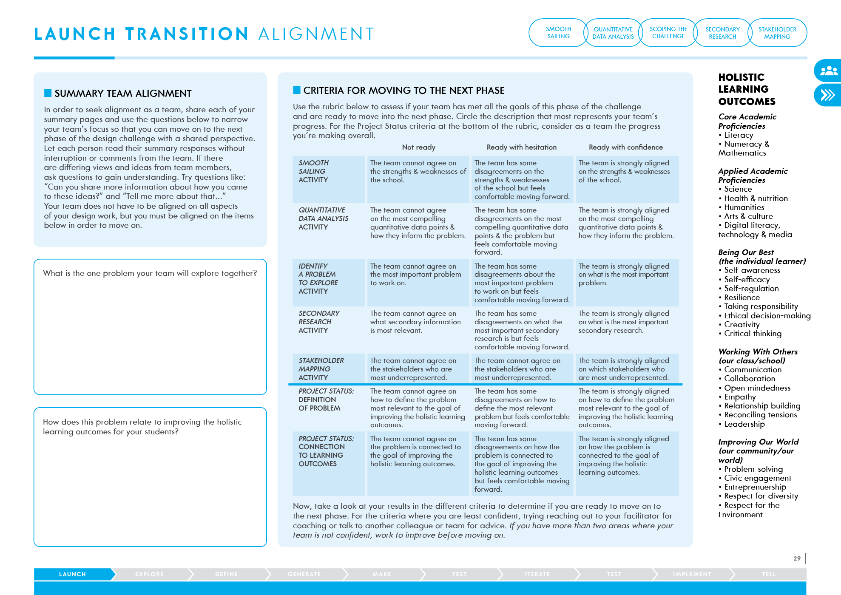 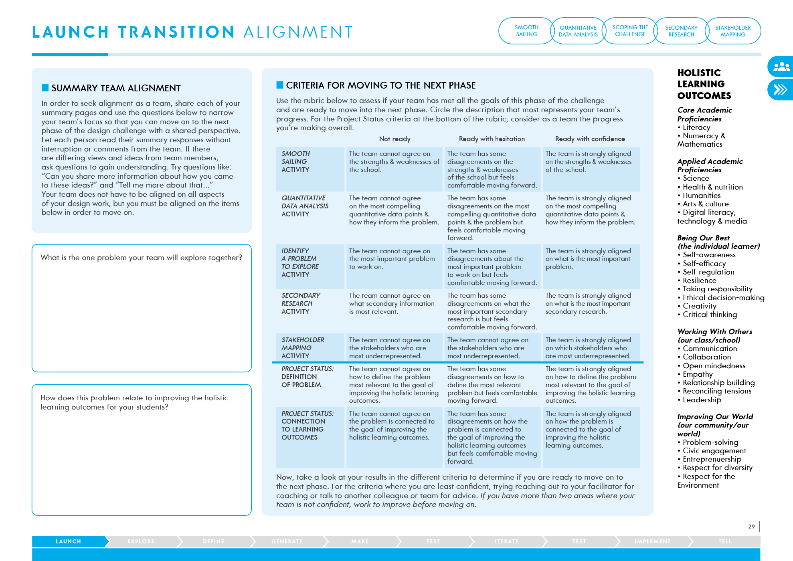 SHARE OUT OF PROCESS
This box is designed to  encourage you to share your  work with your facilitator,  school leader or colleague  and capture feedback that  they share with you.
TEAM ALIGNMENT
This section is designed  to help your team have  a conversation about the
aspects of your work that you  need to align around. Use the  tips mentioned to help resolve  conflicts in this process. If your  team cannot align in these  areas, ask for help from your  facilitator, school leader or  another team.
REFLECTION ON PROCESS
This section is designed to  help you reflect on how your  team is working together  through the design challenge.
Use this as an opportunity  to think through how you
might help your team improve  and where you want to  continue what you are  already doing well.
CRITERIA FOR MOVING  FORWARD
These rubrics are designed  to help your team evaluate  the work you have produced  during this phase and assess  whether you are ready to  move forward as a group. If  you do not feel confident in
moving forward based on this  criteria, ask for help from your  facilitator, school leader or  another team.
PHASE NAVIGATION BAR
This navigation bar shows you all the phases of  your design challenge. The highlighted arrow is  the phase you are currently working on.
PHASE NAVIGATION BAR
This navigation bar shows you all the phases of  your design challenge. The highlighted arrow is  the phase you are currently working on.
LAUNCH
LAUNCH
EXPLORE
DEFINE
GENERATE
MAKE
TEST
ITERATE
TEST
IMPLEMENT
TELL
SCHOOLS 2030 HUMAN-CENTERED DESIGN TOOLKIT
IDENTIFY  A PROBLEM  TO EXPLORE
LAUNCH INTRODUCTION
QUANTITATIVE  DATA ANALYSIS
SMOOTH  SAILING
SECONDARY  RESEARCH
STAKEHOLDER  MAPPING
HOLISTIC LEARNING OUTCOMES
Core Academic Proficiencies• Literacy• Numeracy & Mathematics
Applied Academic Proficiencies• Science
• Health & nutrition• Humanities
• Arts & culture
• Digital literacy, technology & media

Being Our Best 
(the individual learner)
• Self-awareness• Self-efficacy• Self-regulation
• Resilience
• Taking responsibility
• Ethical decision-making
• Creativity• Critical thinking

Working With Others 
(our class/school)• Communication• Collaboration
• Open mindedness
• Empathy
• Relationship building
• Reconciling tensions
• Leadership

Improving Our World 
(our community/our world)
• Problem-solving
• Civic engagement
• Entrepreneurship• Respect for diversity• Respect for the Environment
n OVERVIEW OF LAUNCH  THE CHALLENGE PHASE
The worksheets in the Launch the Challenge phase are  designed to help your team align around a particular  challenge in terms of learning gaps and outcomes (reference  the holistic learning outcomes on the right side of this page).
This  part of the design process should be conducted with
site-based teams. If there are enough participants, educators  should be put into teams based on age level of students.
n TEAM WORKSHOP TOOLS
#1 Smooth Sailing	30-45 minutes
WHAT The Smooth Sailing worksheet helps your team identify your school’s strengths and weaknesses.
INTRODUCTION
NOT YET?
repeat this phase
WHY When you have completed this tool, your team should be aligned around potential problems  and opportunities.
EXPLORE
SMOOTH SAILING
1
#2 Quantitative Data Analysis	30-45 minutes
WHAT The Quantitative Data Analysis worksheet helps your team use quantitative data to identify  problems and the groups most affected by those problems.
The process in this phase is called scoping a problem. During  the scoping process you prepare for the design work you will  conduct during this project by exploring the context of the  challenge. This phase of the design process will include:  identifying strengths and analyzing the weaknesses of the  school in terms of learning outcomes, connecting to  quantitative data, framing the challenge, connecting to  secondary research and identifying stakeholders.
YES!
proceed to  the next phase
QUANTITATIVE  DATA ANALYSIS
WHY When you have completed this tool, your team should be aligned around potential problems  as well as those stakeholders who are most affected by this problem.
2
Are you ready  to proceed?
LAUNCH
#3 Identify a Problem to Explore	30-45 minutes
WHAT The Identify a Problem to Explore worksheet helps your team bring together both their reflec-  tions and analysis of data to identify a problem to solve.
WHY When you have completed this tool, your team should be aligned around potential problems and  opportunities to address during your design work.
n OBJECTIVES OF LAUNCH  THE CHALLENGE PHASE
The goal of this phase is to get your design team aligned  around a particular framing of a problem, so that the design  work they conduct in the next phases is well-defined and  connected to the team and the larger challenges facing your  school. The tools will support you to use many different types  of resources to help you frame the problem you are working  to solve.
REFLECTION
IDENTIFY A  PROBLEM TO  EXPLORE
3
T
R
A
#4 Secondary Research	30-45 minutes
WHAT The Secondary Research worksheet helps your team review research and examples of solutions  that address the problem you are working to solve.
N
S
I
T
I
At the end of this phase, all team members should be clear  and aligned on a common problem you are working to solve  and should have a shared context for the problem.
ALIGNMENT
O
N
WHY When you have completed this tool, your team should be inspired by proven examples and  solutions that address the problem they have identified.
4
SECONDARY  RESEARCH
SUMMARY
n MINDSETS OF LAUNCH  THE CHALLENGE PHASE
Work together to understand the context
#5 Stakeholder Mapping	30-45 minutes
WHAT The Stakeholder Mapping worksheet helps your team identify the different stakeholder groups  that relate to the problem as well as whose voices are most underrepresented.
5
STAKEHOLDER
MAPPING
Look closely to understand potential problems  and opportunities
Stay optimistic that you can solve the problem
WHY When you have completed this tool, your team should be aligned around potential stakeholders  to engage in the next phase of the process.
Hold back on solving the problem during this phase
16
17
LAUNCH
EXPLORE
DEFINE
GENERATE
MAKE
TEST
ITERATE
TEST
IMPLEMENT
TELL
LAUNCH
EXPLORE
DEFINE
GENERATE
MAKE
TEST
ITERATE
TEST
IMPLEMENT
TELL
TELL
LAUNCH 1
EXPLORE
DEFINE
GENERATE
MAKE
TEST
ITERATE
TEST
IMPLEMENT
TELL
LAUNCH 1
EXPLORE
DEFINE
GENERATE
MAKE
TEST
ITERATE
TEST
IMPLEMENT
Instructions: Imagine your school is a sailboat. Use that analogy to think of strengths,  advantages, challenges and threats specifically related to improving the learning outcomes  identified in the Schools2030 initiative (see the first page of this section for reference).
Instructions: Imagine your school is a sailboat. Use that analogy to think of strengths,  advantages, challenges and threats specifically related to improving the learning outcomes  identified in the Schools2030 initiative (see the first page of this section for reference).
Smooth	Sailing
Smooth	Sailing
IDENTIFY  A PROBLEM  TO EXPLORE
IDENTIFY  A PROBLEM  TO EXPLORE
QUANTITATIVE  DATA ANALYSIS
QUANTITATIVE  DATA ANALYSIS
SMOOTH  SAILING
SMOOTH  SAILING
SECONDARY  RESEARCH
STAKEHOLDER  MAPPING
SECONDARY  RESEARCH
STAKEHOLDER  MAPPING
4 OBVIOUS THREATS: CONDITIONS  THAT HURT YOUR CAUSE
Example: Students don’t come to  school when the weather is cold.
4 OBVIOUS THREATS: CONDITIONS  THAT HURT YOUR CAUSE
Example: Students don’t come to  school when the weather is cold.
2 STRENGTHS: ASSETS OF YOUR SCHOOL
Example: Teachers are dedicated.
2 STRENGTHS: ASSETS OF YOUR SCHOOL
Example: Teachers are dedicated.
Students are dedicated  to their studies.
The school does not  have enough teachers.
1 ADVANTAGES: CONDITIONS THAT HELP YOUR CAUSE
Example: Most students come to school every day.
1 ADVANTAGES: CONDITIONS THAT HELP YOUR CAUSE
Example: Most students come to school every day.
Students participate in  afterschool activities.
5 NON OBVIOUS THREATS: CONDITIONS THAT  HURT YOUR CAUSE
Example: Teachers might leave their job at the school.
5 NON OBVIOUS THREATS: CONDITIONS THAT  HURT YOUR CAUSE
Example: Teachers might leave their job at the school.
3 CHALLENGES: DEFICITS OF YOUR SCHOOL
Example: Students do not have access to computers at school.
3 CHALLENGES: DEFICITS OF YOUR SCHOOL
Example: Students do not have access to computers at school.
Students Cannot articulate  goals they have for themselves.
Some students may have to leave  school to earn money.
18
19
LAUNCH 2	EXPLORE 


Quantitative  Data	Analysis
LAUNCH 2	EXPLORE 


Quantitative  Data	Analysis
TELL
DEFINE	GENERATE	MAKE	TEST	ITERATE 

Instructions: Using the PROMISE app, identify the quantitative data points you find most  interesting or troubling in regards to the holistic learning outcomes (see the first page of this  section for reference). Using an equity lens (looking out for those who do not get everything  they need to survive and thrive) think about how you can use the quantitative data to identify  populations of students who are outperforming or under-performing at your school.
TEST
IMPLEMENT
TELL
DEFINE	GENERATE	MAKE	TEST	ITERATE 

Instructions: Using the PROMISE app, identify the quantitative data points you find most  interesting or troubling in regards to the holistic learning outcomes (see the first page of this  section for reference). Using an equity lens (looking out for those who do not get everything  they need to survive and thrive) think about how you can use the quantitative data to identify  populations of students who are outperforming or underperforming at your school.
TEST
IMPLEMENT
IDENTIFY  A PROBLEM  TO EXPLORE
IDENTIFY  A PROBLEM  TO EXPLORE
QUANTITATIVE  DATA ANALYSIS
QUANTITATIVE  DATA ANALYSIS
SMOOTH  SAILING
SMOOTH  SAILING
SECONDARY  RESEARCH
STAKEHOLDER  MAPPING
SECONDARY  RESEARCH
STAKEHOLDER  MAPPING
1 INTERESTING QUANTITATIVE DATA POINTS:
Analyze the data in the PROMISE app to find the most
interesting or troubling quantitative data points related  to the holistic learning outcomes.
2 ANALYZING WITH AN EQUITY LENS:
Now, look at the most interesting and troubling data
points you found and analyze again, looking for populations  of students who are outperforming or under-performing
in different areas. Describe those populations below  as well as inequities you see. See the glossary for
a definition of equity.
3 DEFINE THE PROBLEM:
Based on the data you selected, define the problem that
your team would like to learn more about in order to solve it.
1 INTERESTING QUANTITATIVE DATA POINTS:
Analyze the data in the PROMISE app to find the most
interesting or troubling quantitative data points related  to the holistic learning outcomes.
2 ANALYZING WITH AN EQUITY LENS:
Now, look at the most interesting and troubling data
points you found and analyze again, looking for populations  of students who are outperforming or underperforming
in different areas. Describe those populations below  as well as inequities you see. See the glossary for
a definition of equity.
3 DEFINE THE PROBLEM:
Based on the data you selected, define the problem that
your team would like to learn more about in order to solve it.
What’s the problem?
What’s the problem?
Students do not indicate that they  should have a say in their education.
Students do not have the skills  to advocate for themselves.
Students who are from a minority  group are even less likely to  advocate for themselves.
What do you need to learn more about to better  understand the problem you chose?
What do you need to learn more about to better  understand the problem you chose?
I need to learn more about how  students make personal goals  and whether they feel empowered  to advocate for themselves.
How is the problem connected to the holistic
learning outcomes identified through the PROMISE app?
How is the problem connected to the holistic
learning outcomes identified through the PROMISE app?
One of the Holistic Learning  Outcomes is self-efficacy.
20
21
LAUNCH 3	EXPLORE	DEFINE 


Identify	a	Problem  to	Explore
LAUNCH 3	EXPLORE	DEFINE 


Identify	a	Problem  to	Explore
TELL
GENERATE
MAKE
TEST
ITERATE
TEST
IMPLEMENT
TELL
GENERATE
MAKE
TEST
ITERATE
TEST
IMPLEMENT
Instructions: Now that you have reflected on the strengths and challenges of
Instructions: Now that you have reflected on the strengths and challenges of
your school, as well as looked at quantitative data, use this worksheet to iden-  tify a problem that you would like to explore during this design challenge. You  will continue to explore this challenge before you develop a solution.
your school, as well as looked at quantitative data, use this worksheet to iden-  tify a problem that you would like to explore during this design challenge. You  will continue to explore this challenge before you develop a solution.
IDENTIFY  A PROBLEM  TO EXPLORE
IDENTIFY  A PROBLEM  TO EXPLORE
QUANTITATIVE  DATA ANALYSIS
QUANTITATIVE  DATA ANALYSIS
SMOOTH  SAILING
SMOOTH  SAILING
SECONDARY  RESEARCH
STAKEHOLDER  MAPPING
SECONDARY  RESEARCH
STAKEHOLDER  MAPPING
1 ANALYZE SMOOTH SAILING ACTIVITY
Based on the first activity, Smooth Sailing, that asked your
team to reflect on your school, what are the top three  challenges facing your school related to the holistic  learning outcomes that you would like to address during  this design challenge?
2 ANALYZE QUANTITATICE DATA ANALYSIS ACTIVITY
Based on the second activity, Quantitative Data Analysis,
what are your guesses about what is at the center
of this problem? asked your team to look at quantitative  data, what are the three most important challenges
facing your school related to the holistic learning outcomes  that you would like to address during this design challenge?
1 ANALYZE SMOOTH SAILING ACTIVITY
Based on the first activity, Smooth Sailing, that asked your
team to reflect on your school, what are the top three  challenges facing your school related to the holistic  learning outcomes that you would like to address during  this design challenge?
2 ANALYZE QUANTITATIVE DATA ANALYSIS ACTIVITY
Based on the second activity, Quantitative Data Analysis,
what are your guesses about what is at the center
of this problem? asked your team to look at quantitative  data, what are the three most important challenges
facing your school related to the holistic learning outcomes  that you would like to address during this design challenge?
4 INFER MEANING
What are your guesses about what is at the center
of this problem?
4 INFER MEANING
What are your guesses about what is at the center
of this problem?
Students do not have the skills  necessary to advocate for  themselves
1. Students Cannot articulate  goals they have for themselves.
1.
1.
1. Students do not indicate that  they should have a say in their  education.
2.
2.
2.
5 LEARN MORE
What are you most curious to learn more about
regarding this problem?
5 LEARN MORE
What are you most curious to learn more about
regarding this problem?
2.
I need to learn more about how  students make personal goals and  whether they feel empowered to  advocate for themselves.
3.
3.
3.
3.
3 FIND PATTERNS
Is there one problem that was highlighted in both the first and second exercises that is connected to the holistic
learning outcomes identified in the PROMISE app? Select that problem to explore during this design challenge.  Describe the problem below as you understand it right now.
3 FIND PATTERNS
Is there one problem that was highlighted in both the first and second exercises that is connected to the holistic
learning outcomes identified in the PROMISE app? Select that problem to explore during this design challenge.  Describe the problem below as you understand it right now.
6 MAKE CONNECTIONS
Why is this problem connected to the holistic learning
outcomes identified using the PROMISE app?
6 MAKE CONNECTIONS
Why is this problem connected to the holistic learning
outcomes identified using the PROMISE app?
One of the Holistic Learning  Outcomes is self-efficacy.
Students do not have the skills to advocate for themselves.
22
23
TELL
LAUNCH 4
EXPLORE
DEFINE
GENERATE
MAKE
TEST
ITERATE
TEST
IMPLEMENT
TELL
LAUNCH 4
EXPLORE
DEFINE
GENERATE
MAKE
TEST
ITERATE
TEST
IMPLEMENT
Instructions: First, select a resource that discusses research  related to the problem you identified. Read the resource and  complete the reflection questions below.
Instructions: First, select a resource that discusses research  related to the problem you identified. Read the resource and  complete the reflection questions below.
Secondary	Research
Secondary	Research
IDENTIFY  A PROBLEM  TO EXPLORE
IDENTIFY  A PROBLEM  TO EXPLORE
QUANTITATIVE  DATA ANALYSIS
QUANTITATIVE  DATA ANALYSIS
SMOOTH  SAILING
SMOOTH  SAILING
SECONDARY  RESEARCH
STAKEHOLDER  MAPPING
SECONDARY  RESEARCH
STAKEHOLDER  MAPPING
1 TITLE OF RESOURCE:
4 NEXT, ANSWER THE QUESTIONS BELOW.
How does this resource relate to the challenge you identified?
1 TITLE OF RESOURCE:
4 NEXT, ANSWER THE QUESTIONS BELOW.
How does this resource relate to the challenge you identified?
How to build the foundation for self-advocacy  in young children
Strategies for building self-advocacy in students
2 SUMMARIZE THE RESOURCE IN 3-4 SENTENCES.
What questions or areas of inquiry does this resource make you think of as it relates  to your problem?
What questions or areas of inquiry does this resource make you think of as it relates  to your problem?
How can we build these skills in students?
2 SUMMARIZE THE RESOURCE IN 3-4 SENTENCES.
How does this resource relate to the holistic learning outcomes identified  in the Schools2030 initiative?
How does this resource relate to the holistic learning outcomes identified  in the Schools2030 initiative?
“When kids have confidence, it makes it easier  for them to speak up when they need help.”
Self-efficacy is one of the learning outcomes
3 MAKE A LIST OF THE FIVE MOST IMPORTANT IDEAS IN THE RESOURCE.
•
3 MAKE A LIST OF THE FIVE MOST IMPORTANT IDEAS IN THE RESOURCE.
5 WHAT INFORMATION DO YOU WANT TO BE SURE TO REMEMBER THROUGHOUT  THE DESIGN CHALLENGE? WHAT DO YOU WANT TO LEARN MORE ABOUT?
5 WHAT INFORMATION DO YOU WANT TO BE SURE TO REMEMBER THROUGHOUT  THE DESIGN CHALLENGE? WHAT DO YOU WANT TO LEARN MORE ABOUT?
•
“Younger kids can be taught how to speak up  for themselves.”
“Giving responsibility to young children helps build  the foundation for self-advocacy.”
•
You can help students build self-advocacy skills.
•
•
•
•
•
•
•
•
24
25
LAUNCH 5	EXPLORE 


Stakeholder  Mapping
LAUNCH 5	EXPLORE 


Stakeholder  Mapping
TELL
DEFINE	GENERATE	MAKE	TEST	ITERATE 

Instructions: Stakeholders are the people for whom you are designing. Take some time to chart all of the  people who might be influenced by and/or involved with the problem you have identified. Think of different  roles within the different stakeholder roles. Then, think of specific people who match each of those groups.  Once you have completed the map, think about the stakeholders who are most represented and least rep-  resented when it comes to the problem you are wanting to explore. Put their names on the spectrum below.
TEST
IMPLEMENT
TELL
DEFINE	GENERATE	MAKE	TEST	ITERATE 

Instructions: Stakeholders are the people for whom you are designing. Take some time to chart all of the  people who might be influenced by and/or involved with the problem you have identified. Think of different  roles within the different stakeholder roles. Then, think of specific people who match each of those groups.  Once you have completed the map, think about the stakeholders who are most represented and least rep-  resented when it comes to the problem you are wanting to explore. Put their names on the spectrum below.
TEST
IMPLEMENT
IDENTIFY  A PROBLEM  TO EXPLORE
IDENTIFY  A PROBLEM  TO EXPLORE
QUANTITATIVE  DATA ANALYSIS
QUANTITATIVE  DATA ANALYSIS
SMOOTH  SAILING
SMOOTH  SAILING
SECONDARY  RESEARCH
STAKEHOLDER  MAPPING
SECONDARY  RESEARCH
STAKEHOLDER  MAPPING
1
1
Teachers with less status  (gender, experience, etc.)
Veteran  Teacher
Veteran  Teacher
Grandmother
Grandmother
TEACHERS
TEACHERS
FAMILIES
FAMILIES
Parents who live far  from the school
Parents who work outside  the home
First Year  Teacher
First Year  Teacher
Single  Parent
Single  Parent
Students with  disabilities
Students with  disabilities
STUDENTS
STUDENTS
Underrepre-  sented  group
Underrepre-  sented  group
Veteran  School Staff
Religious  Group
Veteran  School Staff
Religious  Group
SCHOOL  STAFF
COMMUNITY  GROUPS
SCHOOL  STAFF
COMMUNITY  GROUPS
The Youngest students
Students with less status  (gender, class, disability,  etc.)
Non-  Governmental  Organization
Non-  Governmental  Organization
New  School Staff
New  School Staff
Students with less status  (gender, class, disability, etc.)
The Youngest students
Teachers with less status  (gender, experience, etc.)
Parents who work outside the home
Parents who live far  from the school
2
2
LEAST REPRESENTED
MOST REPRESENTED
LEAST REPRESENTED
MOST REPRESENTED
26
27
LAUNCH TRANSITION SUMMARY
LAUNCH TRANSITION ALIGNMENT
SCOPING THE  CHALLENGE
SMOOTH  SAILING
SMOOTH  SAILING
QUANTITATIVE  DATA ANALYSIS
QUANTITATIVE	SCOPING THE  DATA ANALYSIS		CHALLENGE
SECONDARY  RESEARCH
STAKEHOLDER  MAPPING
SECONDARY  RESEARCH
STAKEHOLDER  MAPPING
n SUMMARY OF LAUNCH THE CHALLENGE PHASE
Use this Launch the Challenge summary page to gather up the work you completed on each worksheet. Consider the holistic learning  outcomes (see the right side of this page) as you summarize this information. Take the opportunity now to make changes as needed.
n CRITERIA FOR MOVING TO THE NEXT PHASE
Use the rubric below to assess if your team has met all the goals of this phase of the challenge  and are ready to move into the next phase. Circle the description that most represents your team’s
progress. For the Project Status criteria at the bottom of the rubric, consider as a team the progress  you’re making overall.
Not ready	Ready with hesitation	Ready with confidence
n SUMMARY TEAM ALIGNMENT
In order to seek alignment as a team, share each of your  summary pages and use the questions below to narrow  your team’s focus so that you can move on to the next  phase of the design challenge with a shared perspective.  Let each person read their summary responses without  interruption or comments from the team. If there
are differing views and ideas from team members,  ask questions to gain understanding. Try questions like:
“Can you share more information about how you came  to these ideas?” and “Tell me more about that...”
Your team does not have to be aligned on all aspects
of your design work, but you must be aligned on the items  below in order to move on.
HOLISTIC LEARNING OUTCOMES
Core Academic Proficiencies• Literacy• Numeracy & Mathematics
Applied Academic Proficiencies• Science
• Health & nutrition• Humanities
• Arts & culture
• Digital literacy, technology & media

Being Our Best 
(the individual learner)
• Self-awareness• Self-efficacy• Self-regulation
• Resilience
• Taking responsibility
• Ethical decision-making
• Creativity• Critical thinking

Working With Others 
(our class/school)• Communication• Collaboration
• Open mindedness
• Empathy
• Relationship building
• Reconciling tensions
• Leadership

Improving Our World 
(our community/our world)
• Problem-solving
• Civic engagement
• Entrepreneurship• Respect for diversity• Respect for the Environment
n TEAM WORKSHOP TOOLS
#1 Smooth Sailing
#4 Secondary Research
What are the three most important advantages and strengths you identified?
How does the article your team choose relate to the holistic learning  outcomes identified in the Schools2030 initiative?
What are the three most important challenges you identified?
What are the three most important threats you identified?
What is the one problem your team will explore together?
#2 Quantitative Data Analysis
#5 Stakeholder Mapping
What is the problem you identified?
Name the three stakeholders or stakeholder groups you think are most  underrepresented based on the problem you identified.
1.
What do you need to learn more about?
How does this problem relate to improving the holistic  learning outcomes for your students?
2.
#3 Identify a Problem to Explore
What one problem do you want to explore based on the Smooth Sailing worksheet and  the Quantitative Data worksheet?
3.
What are you most curious to learn more about regarding this problem?
Now, take a look at your results in the different criteria to determine if you are ready to move on to  the next phase. For the criteria where you are least confident, trying reaching out to your facilitator for  coaching or talk to another colleague or team for advice. If you have more than two areas where your  team is not confident, work to improve before moving on.
Why is this problem connected to the holistic learning outcomes identified in the PROMISE app?
28
29
LAUNCH
EXPLORE
DEFINE
GENERATE
MAKE
TEST
ITERATE
TEST
IMPLEMENT
TELL
LAUNCH
EXPLORE
DEFINE
GENERATE
MAKE
TEST
ITERATE
TEST
IMPLEMENT
TELL
LAUNCH TRANSITION REFLECTION
SCOPING THE  CHALLENGE
SMOOTH  SAILING
QUANTITATIVE  DATA ANALYSIS
SECONDARY  RESEARCH
STAKEHOLDER  MAPPING
n REFLECTION ON PROCESS
Independently, reflect on how you team is working together by answering the questions below.  Then share your reflections as a team.

What is the most important insight you gained during this phase of the design challenge?
n SHARE OUT OF PROCESS
When you have completed this reflection and are ready to transition to the next phase of the  design challenge, share with your facilitator, school leader and/or colleague to get feedback  on your progress thus far.
They can use the feedback framework of I like, I wish, I wonder to provide helpful ideas  for where you can improve and where your work is strongest. Write down the feedback  you receive below.
About which part of this phase of the design challenge do you feel most confident?
About which part of this phase of the design challenge do you feel least confident?  What is your team going to do to improve your confidence about this phase?
What was the most difficult part to collaborate on for your team?
EXPLORE
How can you improve how your team works together in the next phase?
LAUNCH
EXPLORE
DEFINE
GENERATE
MAKE
TEST
ITERATE
TEST
IMPLEMENT
TELL
SCHOOLS 2030 HUMAN-CENTERED DESIGN TOOLKIT
30
LAUNCH
EXPLORE
DEFINE
GENERATE
MAKE
TEST
ITERATE
TEST
IMPLEMENT
TELL
ADDITIONAL  INTERVIEWING  TECHNIQUES
OBSERVATIONS  & JOURNEY  MAPPING
EXPLORE INTRODUCTION
INTERVIEW  REFLECTION
PREPARING  TO INTERVIEW
INTERVIEW  QUESTIONS
PREPARING  TO SHADOW
SHADOW  REFLECTION
n TEAM WORKSHOP TOOLS
n OVERVIEW OF EXPLORE THE PROBLEM PHASE
HOLISTIC LEARNING OUTCOMES
Core Academic Proficiencies• Literacy• Numeracy & Mathematics
Applied Academic Proficiencies• Science
• Health & nutrition• Humanities
• Arts & culture
• Digital literacy, technology & media

Being Our Best 
(the individual learner)
• Self-awareness• Self-efficacy• Self-regulation
• Resilience
• Taking responsibility
• Ethical decision-making
• Creativity• Critical thinking

Working With Others 
(our class/school)• Communication• Collaboration
• Open mindedness
• Empathy
• Relationship building
• Reconciling tensions
• Leadership

Improving Our World 
(our community/our world)
• Problem-solving
• Civic engagement
• Entrepreneurship• Respect for diversity• Respect for the Environment
#4 Interview Reflection	15-30 minutes per interview
WHAT IS THIS TOOL?
The Interview Reflection worksheet helps you reflect on what you  heard from the people you interviewed.
Worksheets in the Explore the Problem phase are designed  to help your team understand the experiences, emotions and  motivations of others. Designers use specific design research  methods to learn more about the needs of the stakeholders  for whom they are designing. Preparation for this part of
the process can be done collaboratively with other school  groups.
#1 Preparing to Interview	30 minutes
WHAT IS THIS TOOL?
The Preparing to Interview worksheet is a guide for conducting empathy  interviews as a part of your design research.
INTRODUCTION
NOT YET?
repeat this phase
PREPARING TO INTERVIEW
1
WHAT IS YOUR GOAL?
It is critical to capture notes and reflections of your empathy interviews  and bring them to the next workshop. The notes you gather will inform  the next phase of the design challenge.
DEFINE
WHAT IS YOUR GOAL?
When you have completed this tool, your team should be aligned around  potential problems and opportunities.
This phase of the design challenge will include: preparing  to interview, interview questions and additional techniques,  interview reflection tools, and observation and journey
mapping tools. Also included is the optional activity of visiting  a school to shadow a student. Preparation and reflection  tools are provided for the shadow experience.
INTERVIEW
QUESTIONS
YES!
proceed to  the next phase
2
#5 Observations & Journey Mapping	30 minutes to reflect
WHAT IS THIS TOOL?
The Observation & Journey Mapping worksheet helps you capture notes  from your observation exercise. A journey map helps you synthesize what  you observed based on time.
n INDIVIDUAL FIELDWORK TOOLS
Are you ready  to proceed?
ADDITIONAL  INTERVIEWING
n OBJECTIVES OF EXPLORE THE PROBLEM PHASE
The goal of this phase is to engage with the most relevant  (and most underrepresented) stakeholders in your school  related to the problem you are working to solve. This phase  is focused on having dynamic conversations and gaining new  perspectives through one-on-one conversations.
3
EXPLORE
#2 Interview Questions	30 minutes to prepare, 30 minutes per interview
WHAT IS THIS TOOL?
The Interview Questions worksheet helps you with starter questions for  your empathy interviews. You do not need to ask all the questions.
Pick 5 that are most relevant to start. You can also modify the questions  as needed.
WHAT IS YOUR GOAL?
It is very important when you are conducting empathy interviews to ask  open-ended questions that are related to the problem you are solving;  do not ask the stakeholder to solve the problem. Use these questions  to get started.
WHAT IS YOUR GOAL?
By observing one of your students and completing a journey map, you will  get a new perspective on the student experience in your classroom.
#6 Preparing to Shadow	30 minutes to prepare, all day to shadow
OPTIONAL
WHAT IS THIS TOOL?
Shadowing a Student is an optional activity where you make arrangements  to visit another school and shadow a student for a day. The Preparing to  Shadow worksheet helps you prepare for that experience.
WHAT IS YOUR GOAL?
By shadowing a student at another school, you will get new perspectives  and inspiration for how to solve your problem back at home.
REFLECTION
INTERVIEW  REFLECTION
At the end of this phase, all team members should have  engaged in three interviews (at least one must be a student)  and captured notes from those interviews. Team members  should also complete an observation and journey map. The  school shadow is an optional additional step.
4
T
R
A
N
S
I
T
I
ALIGNMENT
O
N
5	OBSERVATIONS  & JOURNEY  MAPPING
n MINDSETS OF EXPLORE THE PROBLEM PHASE
Get inspired by people - active listening is a source  of creative inspiration
Put aside biases and assumptions about what you think  the problem is - listen to the stakeholder.
#3 Additional Interviewing	Techniques 15 minutes to prepare
WHAT IS THIS TOOL?
The Additional Interviewing Techniques worksheet gives you additional  tools for engaging stakeholders, particularly young students or those who  have a hard time sharing their answers to your questions. You do not need  to use every technique. Choose techniques that are most relevant and  appropriate for your context.
SUMMARY
#7 Shadow Reflection - OPTIONAL
30 minutes
6
7
WHAT IS THIS TOOL?
The Shadow Reflection worksheet helps you capture the notes  and reflections from your shadow experience.
PREPARING TO SHADOW
(Optional)
Look carefully to understand potential problems and  opportunities
SHADOW REFLECTION
(Optional)
WHAT IS YOUR GOAL?
Your goal is to gain a deeper understanding of the problem.
A variety of techniques can help you engage with different stakeholders.
WHAT IS YOUR GOAL?
It is important to take notes and reflect on your shadow experience
and bring those notes with you to the next workshop. Those notes will inform  your next phase of the challenge.
Stay optimistic that you can solve the problem
Hold back on solving the problem during this phase
32
33
LAUNCH
EXPLORE
DEFINE
GENERATE
MAKE
TEST
ITERATE
TEST
IMPLEMENT
TELL
LAUNCH
EXPLORE
DEFINE
GENERATE
MAKE
TEST
ITERATE
TEST
IMPLEMENT
TELL
LAUNCH	EXPLORE 1

Preparing 
to	Interview
DEFINE
GENERATE
MAKE
TEST
ITERATE
TEST
IMPLEMENT
TELL
LAUNCH
EXPLORE 1
DEFINE
GENERATE
MAKE
TEST
ITERATE
TEST
IMPLEMENT
TELL
Instructions: As a part of the work of exploring this problem, you are going to interview three stakeholders. When we interview people, we can  engage in a deeper conversation with them. In a conversation, we can also ask follow-up questions and really dig for the “why” behind their  emotions and motivations. You are working to discover stakeholders’ needs so that you can respond to them with your solutions.
ADDITIONAL  INTERVIEWING  TECHNIQUES
OBSERVATIONS  & JOURNEY  MAPPING
INTERVIEW  REFLECTION
PREPARING  TO INTERVIEW
INTERVIEW  QUESTIONS
PREPARING  TO SHADOW
SHADOW  REFLECTION
1 PREPARING TO INTERVIEW
You will conduct three interviews with different stakeholders. At least one must be  with a student. Schedule 30 to 60 minutes per interview.
2 SELECTING STAKEHOLDERS TO INTERVIEW
Return to the Community Mapping worksheet in the Launch Phase to review the  stakeholders you identified. Use this tool to select three stakeholders to interview  who are most relevant to the problem you are exploring.
3 TIPS FOR INTERVIEWING
These interviews are not the same as focus groups. You want to connect with
a stakeholder one-on-one so that you can really focus on hearing their perspectives  and following up on their stories.
When you make arrangements with those you want to interview, be sure to give  them context for this project. Share with the person that you will be asking them  questions about school and that they do not have to answer any questions they  do not want to answer.
Select specific people who represent a variety of stakeholders. Pick at least two  people to interview who are often underrepresented. You must also interview at  least one student.
You can’t reliably ask a person, “What do you need?” Designers have found that  is a difficult question to answer. Instead, we like to learn about a stakeholder’s life
experiences through stories from their lives. By sharing stories, designers have found  that stakeholders are more likely to share their emotions and motivations.
Use the interview questions that are provided on the following pages to start the  conversation. Aim for a conversation to discover more about the problem.
You are not just looking for answers to questions. If you are feeling comfortable and  want to ask your own follow-up questions, feel free to do so.
Start with 6-8 questions. Select questions that you feel are relevant to the problem  you identified on the Scoping the Challenge worksheet. Feel free to write your own  questions as well.
Do not feel that you have the ask all the questions on the list nor do you need to  follow a particular sequence. We have provided a lot of questions to help you get a  sense for potential opportunities for inquiry.
Review our list of supplemental questions and select ones that may be interesting to  follow up with if the conversation slows.
Remember that the people you interview may be nervous about opening up to you.  Do your best to be an active listener (focused on their thoughts, nodding, asking  follow-up questions, refraining from offering your own thoughts. Assure the people  you are interviewing that you will maintain their privacy.
Every interview has an arc - a beginning, middle and end.  Start by introducing yourself and your project.
Ask a few easy questions.
E.g. Tell me a little about yourself. What do you love to do in your free time?
Do everything you can to reduce the power differential. Get down on their level,  be warm and casual and try not to be intimidating. Encourage them that you are  genuinely interested in learning from them.
Ask open-ended questions that elicit stories.
E.g. Tell me about your favorite class in school.
Don’t offer answers to your own questions.
Think about people to interview who are open and comfortable sharing their  thoughts and feelings. Select extreme users - extreme users (the best student,
a student who is very disengaged, a vocal parent, a brand new teacher) often have  behaviors and feelings that are more amplified. This means they can better  articulate their point of view. Designers have found that even though these people  have a more extreme point of view, if we design for their needs, we often create  solutions that are broadly appealing.
Write the names of the specific people you want to interview below:
Follow up on interesting things that you hear or observe. Look for body language  cues, listen for pauses, nervous laughter, etc.
Talk about feelings.
E.g. Tell me more. What did you mean when you said that?
Look for the deeper “why.” Dig deep to really understand what motivates your  stakeholder while being sensitive to their emotional boundaries.
A good way to ask “why” is to say, “Tell me more about...”
When you are interviewing, be sure to take notes on what you hear and notice about  the participant. Write specific information and exact quotations.
For young children or those who may be reluctant to share their thoughts and feelings,  use the methods described on Additional Interviewing Techniques page of the  workbook. You do not need to complete all the activities - select the methods that
are most relevant to you and your stakeholders.
- Interview #1
Name:
Stakeholder group: Student
Don’t be afraid of silence. Often the person will fill the silence with a deeper thought.
This process may be uncomfortable but it is critical to the success of the project that  you discover new insights about your stakeholder. Do everything you can to make them  comfortable and willing to open up and share.
After you have completed your interviews, set aside time to headline (make short  summaries of the highlights of) your notes.
Take square post-its and capture your main takeaway points and any surprises or  contradictions, one on each post-it. Stick each post-it you write on the page you  were reviewing. Feel free to have more than one post-it on each page.
Also, use the Interview Reflection tool provided in this workbook to reflect on your  interviews.
- Interview #2  Name:  Stakeholder group:
If you can, interview with a partner so that one person can focus on connecting  with the person you are interviewing and one person can focus on capturing  quotations and notes.
- Interview #3  Name:  Stakeholder group:
34
35
LAUNCH	EXPLORE 2

Interview  Questions
LAUNCH	EXPLORE 2

Interview  Questions
TELL
DEFINE
GENERATE
MAKE
TEST
ITERATE
TEST
IMPLEMENT
TELL
DEFINE
GENERATE
MAKE
TEST
ITERATE
TEST
IMPLEMENT
Instructions: Use the interview questions provided to get the conversation started  with different stakeholder groups. Before you begin the interview, select five from  this page and three from the next page that are most relevant to the problem  you are exploring. Feel free to modify questions to be culturally appropriate.
Instructions: Use the interview questions provided to get the conversation started  with different stakeholder groups. Before you begin the interview, select five from  this page and three from the next page that are most relevant to the problem  you are exploring. Feel free to modify questions to be culturally appropriate.
ADDITIONAL  INTERVIEWING  TECHNIQUES
OBSERVATIONS  & JOURNEY  MAPPING
ADDITIONAL  INTERVIEWING  TECHNIQUES
OBSERVATIONS  & JOURNEY  MAPPING
INTERVIEW  REFLECTION
INTERVIEW  REFLECTION
PREPARING  TO INTERVIEW
INTERVIEW  QUESTIONS
PREPARING  TO INTERVIEW
INTERVIEW  QUESTIONS
PREPARING  TO SHADOW
PREPARING  TO SHADOW
SHADOW  REFLECTION
SHADOW  REFLECTION
STUDENTS
TEACHERS
FAMILIES
STUDENTS
TEACHERS
FAMILIES
Tell me about what activities you are involved in at school.  What about outside of school?
Tell me about what activities you are involved in at school.  What about outside of school?
Tell me about what activities you are involved in at school.  What about outside of school?
Tell me about what activities you are involved in at school.
Tell me about what activities you are involved in at school.  What about outside of school?
Tell me about what activities you are involved in at school.
Tell me about what you like to do in your free time.
Tell me about what you like to do in your free time.
Tell me about your favorite class subject. Why?
Tell me about what you like to do in your free time.
Tell me about your favorite class subject. Why?
Tell me about what you like to do in your free time.
How does your child describe her or his school day?
How does your child describe her or his school day?
Tell me about your least favorite class subject. Why?
Tell me about your favorite class this year. Why?
Tell me about your least favorite class subject. Why?
Tell me about your favorite class this year. Why?
Tell me about your child’s favorite class this year.
What class do you think has taught them the most? Why?
Tell me about your child’s favorite class this year.
What class do you think has taught them the most? Why?
Tell me about a project that you loved working on. Why?
Tell me about your least favorite class this year. Why?
Tell me about a project that you loved working on. Why?
Tell me about your least favorite class this year. Why?
Tell me about a project where you learned the most. Why?
X Is there something you wish you could learn about that you  aren’t learning right now? Tell me more about that.

X Tell me about a time when you saw a connection between  what you learned at school and your future.
X What are your goals for your future?
Tell me about a time you applied something you learned at  school in your own life.
Tell me about a project that you loved teaching. Why?
Tell me about your child’s least favorite class this year. Why?
Tell me about a project where you learned the most. Why?
Tell me about a project that you loved teaching. Why?
Tell me about your child’s least favorite class this year. Why?
Tell me about a project where you think the students learned  the most. Why?
Tell me about a project where you think your child learned  the most. Why?
Is there something you wish you could learn about that you  aren’t learning right now? Tell me more about that.
Tell me about a project where you think the students learned  the most. Why?
Tell me about a project where you think your child learned  the most. Why?
Is there something you wish you could teach that you aren’t  teaching right now? Tell me more about that.
Is there something you wish your child could learn that he  or she is not learning right now? Tell me more about that.
Tell me about a time when you saw a connection between  what you learned at school and your future.
Is there something you wish you could teach that you aren’t  teaching right now? Tell me more about that.
Is there something you wish your child could learn that he  or she is not learning right now? Tell me more about that.
Tell me about a time when you felt that the students saw  connections between what they learned and their future.
Tell me about a time when you felt that your child saw
a connection between what they learned and their future.
What are your goals for your future?
Tell me about a time when you felt that the students saw  connections between what they learned and their future.
Tell me about a time when you felt that your child saw
a connection between what they learned and their future.
Tell me about a time you applied something you learned at  school in your own life.
What are your goals for your students’ learning?
What are your goals for your child’s learning?
What are your goals for your students’ learning?
What are your goals for your child’s learning?
Include several questions about the holistic learning outcomes  you are hoping to increase:
Include several questions about the holistic learning outcomes  you are hoping to increase:
Do you see connections between what you’ve learned in  different classes? Why or why not?
What are your goals for your child’s future?
Do you see connections between what you’ve learned in  different classes? Why or why not?
What are your goals for your child’s future?
How would you describe your childhood?
How would you describe your childhood?
Include several questions about the holistic learning outcomes  you are hoping to increase:
Include several questions about the holistic learning outcomes  you are hoping to increase:
How much schooling do you have?
How much schooling do you have?
How would you describe YOUR experiences in school?  Primary? Secondary?
How would you describe YOUR experiences in school?  Primary? Secondary?
X Tell me about someone who you look up to.
Include several questions about the holistic learning outcomes  you are hoping to increase:
Include several questions about the holistic learning outcomes  you are hoping to increase:
36
37
LAUNCH	EXPLORE 2	DEFINE 

Supplemental 
Interview	Questions
LAUNCH	EXPLORE 2	DEFINE 

Supplemental 
Interview	Questions
TELL
GENERATE
MAKE
TEST
ITERATE
TEST
IMPLEMENT
TELL
GENERATE
MAKE
TEST
ITERATE
TEST
IMPLEMENT
Instructions: Select questions relevant to the problem you  are trying to solve from these supplemental interview  questions provided. Feel free to draft your own questions  and/or modify these questions to be culturally appropriate.
Instructions: Select questions relevant to the problem you  are trying to solve from these supplemental interview  questions provided. Feel free to draft your own questions  and/or modify these questions to be culturally appropriate.
ADDITIONAL  INTERVIEWING  TECHNIQUES
OBSERVATIONS  & JOURNEY  MAPPING
ADDITIONAL  INTERVIEWING  TECHNIQUES
OBSERVATIONS  & JOURNEY  MAPPING
INTERVIEW  REFLECTION
INTERVIEW  REFLECTION
PREPARING  TO INTERVIEW
INTERVIEW  QUESTIONS
PREPARING  TO INTERVIEW
INTERVIEW  QUESTIONS
PREPARING  TO SHADOW
PREPARING  TO SHADOW
SHADOW  REFLECTION
SHADOW  REFLECTION
STUDENTS
TEACHERS
FAMILIES
STUDENTS
TEACHERS
FAMILIES
How does your family support your learning? Tell me more.
Are there conflicts you have with your family about school? Why?
How does your family support your learning? Tell me more.
Are there conflicts you have with your family about school? Why?
Tell me about your most stressful day this year.
Tell me about your most stressful day (related to school)  this year.
How much are you engaged in your child’s classroom  (feedback, meetings, compliments, complaints, guest speakers,  co-teachers, etc.)? Tell me more.
Tell me about your most stressful day this year.
Tell me about your most stressful day (related to school)  this year.
How much are you engaged in your child’s classroom  (feedback, meetings, compliments, complaints, guest speakers,  co-teachers, etc.)? Tell me more.
How much are families engaged in your classroom
(feedback, meetings, compliments, complaints, guest speakers,  co-teachers, etc.)? Tell me more.
Are there conflicts you have with your own family about your  work at school? Why?
Tell me about your favorite thing about being a teacher.
How much are families engaged in your classroom
(feedback, meetings, compliments, complaints, guest speakers,  co-teachers, etc.)? Tell me more.
Are there conflicts you have with your own family about your  work at school? Why?
Tell me about your favorite thing about being a teacher.
Tell me about your holidays and breaks from school. What  do you usually do? What do you like about breaks? What do  you dislike?
Tell me about your holidays and breaks from school. What  do you usually do? What do you like about breaks? What do  you dislike?
Are there conflicts you have with your child about school? Why?
Tell me about your favorite thing about having a child enrolled  at your school.
Are there conflicts you have with your child about school? Why?
Tell me about your favorite thing about having a child enrolled  at your school.
X  X
Tell me about your favorite thing about being a student.
Tell me about your favorite thing about being a student.
Tell me about one thing you wish was different about being  a student.
Tell me about one thing you wish was different about being  a student.
Tell me about one thing you wish was different about being  a teacher.
When do you feel most productive at school? Why?
Tell me about one thing you wish was different about being  a teacher.
When do you feel most productive at school? Why?
Tell me about one thing you wish was different about having  a child enrolled at your school.
Tell me about one thing you wish was different about having  a child enrolled at your school.
When do you feel most productive at school? Why?
When do you feel most productive at school? Why?
When do you feel your child is most productive at school? Why?  When do you feel your child is least productive at school? Why?
When do you feel your child is most productive at school? Why?  When do you feel your child is least productive at school? Why?
When do you feel least productive at school? Why?
When do you feel least productive at school? Why?
When do you feel least productive at school? Why?
When do you feel like you are making the most impact? Why?
When do you feel least productive at school? Why?
When do you feel like you are making the most impact? Why?
When do you feel like you are learning the most? Why?
When do you feel like you are learning the most? Why?
When do you feel like you are making the least impact? Why?  When do you feel most satisfied with your role at school? Why?
When do you feel like you are making the least impact? Why?  When do you feel most satisfied with your role at school? Why?
When do you feel like you are making the most impact on your  child’s education? Why?
When do you feel like you are making the most impact on your  child’s education? Why?
When do you feel like you are learning the least? Why?
When do you feel like you are learning the least? Why?
Have you ever chosen to spend time outside of class to learn  more about a topic? Tell me more.
Have you ever chosen to spend time outside of class to learn  more about a topic? Tell me more.
When do you feel like you are making the least impact on your  child’s education? Why?
When do you feel like you are making the least impact on your  child’s education? Why?
When do you feel least satisfied with your role at school? Why?
When do you feel least satisfied with your role at school? Why?
When do you feel most successful at school? Why?
When do you feel most successful at school? Why?
What is your favorite project you assigned? Why?  Tell me about your favorite kind of assignment. Why?
What is your favorite project you assigned? Why?  Tell me about your favorite kind of assignment. Why?
When do you feel most satisfied with your child’s experience  at school? Why?
When do you feel least satisfied with your child’s experience  at school? Why?
What is your favorite project your child was assigned? Why?
When do you feel most satisfied with your child’s experience  at school? Why?
When do you feel least satisfied with your child’s experience  at school? Why?
What is your favorite project your child was assigned? Why?
When do you feel least successful at school? Why?
When do you feel least successful at school? Why?
Tell me about your favorite kind of assignment. Why?
Tell me about your favorite kind of assignment. Why?
What is your favorite time of day at school? Why?  What is your favorite time of day in general? Why?
What is your favorite time of day at school? Why?  What is your favorite time of day in general? Why?
What is your favorite time of day at school? Why?
What is your favorite time of day at school? Why?
When do you feel most excited? Why?
When do you feel most excited? Why?
When do you feel most excited? Why?
When do you feel most excited? Why?
Tell me about a teacher who you felt you made a difference  for your child.
Tell me about a teacher who you felt you made a difference  for your child.
When do you feel most exhausted? Why?
When do you feel most exhausted? Why?
When do you feel most exhausted? Why?  What is your favorite day of the week? Why?
When do you feel most exhausted? Why?  What is your favorite day of the week? Why?
Who is your favorite teacher? Why?
Who is your favorite teacher? Why?
When, where, how does your child connect with his or her  friends at school? Tell me more.
Describe what your ideal school day for your child would  look like. Tell me more.
Do you feel that your child has ownership over his or her  learning? Why or why not?
When, where, how does your child connect with his or her  friends at school? Tell me more.
Describe what your ideal school day for your child would  look like. Tell me more.
Do you feel that your child has ownership over his or her  learning? Why or why not?
Tell me about a student for whom you felt you made a difference.  When, where, how do you connect with colleagues at school?
Tell me more.
What is your favorite place to teach? Why?
Tell me about a student for whom you felt you made a difference.  When, where, how do you connect with colleagues at school?
Tell me more.
What is your favorite place to teach? Why?
Which teacher has taught you the most or influenced you  positively? Why?
Which teacher has taught you the most or influenced you  positively? Why?
When, where, how do you connect with friends at school?  Tell me more.
When, where, how do you connect with friends at school?  Tell me more.
When, where, how do you connect with friends at home?  Tell me more.
When, where, how do you connect with friends at home?  Tell me more.
What is your least favorite place to teach? Why?
What is your least favorite place to teach? Why?
How do you spend your free time at school? Tell me more.  Describe what your ideal school day would look like. Tell me more.
How do you spend your free time at school? Tell me more.  Describe what your ideal school day would look like. Tell me more.
What is your favorite place to learn at school? Why?
What is your favorite place to learn at school? Why?
What is your least favorite place to learn at school? Why?
What is your least favorite place to learn at school? Why?
Describe how you might allow students to have more control  over their own learning. Tell me more.
Describe how you might allow students to have more control  over their own learning. Tell me more.
Describe what your ideal school day would look like.  Tell me more.
Describe what your ideal school day would look like.  Tell me more.
38
39
LAUNCH	EXPLORE 3	DEFINE	GENERATE 

Additional	Interviewing  Techniques
MAKE
TEST
ITERATE
TEST
IMPLEMENT
TELL
LAUNCH
EXPLORE 3
DEFINE
GENERATE
MAKE
TEST
ITERATE
TEST
IMPLEMENT
TELL
Sometimes a person you are interviewing is struggling to communicate or isn’t  able to express her or his ideas. These people may be shy or very young.
Use these techniques to engage stakeholders in different ways.
ADDITIONAL  INTERVIEWING  TECHNIQUES
OBSERVATIONS  & JOURNEY  MAPPING
INTERVIEW  REFLECTION
PREPARING  TO INTERVIEW
INTERVIEW  QUESTIONS
PREPARING  TO SHADOW
SHADOW  REFLECTION
ASK STUDENTS TO CHOOSE FACES THAT REPRESENT THEIR FEELINGS
USE PLAY OR DRAWING
READ A STORY
IMAGE SORT
Give the student a sheet with different faces on it - see below as an example.
Ask them, “Point to the face that represents how you feel about school.  Tell me more about why you choose that face.”
ASK STUDENTS TO INTERVIEW A FRIEND
Ask the student to show you their favorite and least  favorite things about school, either through playing  with toys or drawing pictures.
Ask them, “Tell me more about why you did that...  Tell me about what this means...”
Read a story about school or look at a picture  book together.
Ask them, “What do you like about this? Why?  What do you dislike about this? Why?
How does this remind you of our school?  How does it not remind you of our school?”
Print out ten to twelve pictures of items or places  that are relevant to the student (playground,  train station, home, the ocean, a cake, etc.). The  pictures can be generic - they do not need to be  of your community, school, etc.
Ask the student to pick out images that remind  them of how they feel when they are at school.  These images do not need to be directly relevant
- they are meant to prompt the student’s creative  and emotional reflection.
Ask the student to find a friend to interview about school. Tell them you want to learn more  about their experience with school and you want to see it through their eyes.
Observe and listen as the student interviews their friend.
You can also ask, “Tell me about your best day at school.
Pick the face that represents that day. Tell me about why you choose that face.”
Afterwards, debrief with the interviewer. Ask them, “Tell me more about why you asked that  question... What did you think of their answer? Do you relate to that? Why or why not?”
You can also ask, “Tell me about your worst day at school. Pick the face that  represents that day. Tell me about why you choose that face.”
Let the student interpret what each face means to them and explain to you  what they are thinking.
Be sure to take notes and write down specific quotations  that you hear.
Be sure to take notes and write down specific quotations that you hear.
Be sure to take notes and write down specific  quotations that you hear.
Be sure to take notes and write down specific quotations that you hear.
Ask them, “Why did you choose this image?  How does this remind you of our school?  How does it not remind you of our school?”
Be sure to take notes and write down specific  quotations that you hear.
TAKE A TOUR
Ask the student to show you their favorite and least favorite things about school by taking you  on a tour.
Ask them, “Tell me more about why you brought me here... What do you like about this? Why?  What do you dislike about this? Why?”
Be sure to take notes and write down specific quotations that you hear.
40
41
TELL
LAUNCH
EXPLORE 4
DEFINE
GENERATE
MAKE
TEST
ITERATE
TEST
IMPLEMENT
TELL
LAUNCH
EXPLORE 4
DEFINE
GENERATE
MAKE
TEST
ITERATE
TEST
IMPLEMENT
Instructions: Use this worksheet to prepare to conduct your interviews and to take notes  during your interviews. Use the interview questions provided to get the conversation  started with different stakeholder groups. Follow up on interesting things you hear. You  can ask, “Tell me more about...” Be sure to keep notes about the specific stories and  quotations you hear from your interviews. Use post-its to capture the most interesting  things you hear and observe. Listen and look for emotions and motivations. Also, listen  for ideas that are surprising to you as well as contradictory information. The more notes  you take, the better your ideas will be later in the design challenge.
Instructions: Use this worksheet to prepare to conduct your interviews and to take notes  during your interviews. Use the interview questions provided to get the conversation  started with different stakeholder groups. Follow up on interesting things you hear. You  can ask, “Tell me more about...” Be sure to keep notes about the specific stories and  quotations you hear from your interviews. Use post-its to capture the most interesting  things you hear and observe. Listen and look for emotions and motivations. Also, listen  for ideas that are surprising to you as well as contradictory information. The more notes  you take, the better your ideas will be later in the design challenge.
Interview  Notes	#1
Interview  Notes	#1
ADDITIONAL  INTERVIEWING  TECHNIQUES
OBSERVATIONS  & JOURNEY  MAPPING
ADDITIONAL  INTERVIEWING  TECHNIQUES
OBSERVATIONS  & JOURNEY  MAPPING
INTERVIEW  REFLECTION
INTERVIEW  REFLECTION
PREPARING  TO INTERVIEW
INTERVIEW  QUESTIONS
PREPARING  TO INTERVIEW
INTERVIEW  QUESTIONS
PREPARING  TO SHADOW
PREPARING  TO SHADOW
SHADOW  REFLECTION
SHADOW  REFLECTION
INTERVIEW QUESTIONS
Select five from the first interview question page and three  from the supplemental interview question page. Choose  the questions that are most relevant to the problem you are
exploring. Rewrite them here. Feel free to modify questions to  be culturally appropriate.
WHAT DID YOU SEE?
Look for emotions (sadness, excitement, joy) in the person’s  body language and facial expressions.
WHAT DID YOU HEAR?
Write down specific quotations. Listen for stories, emotions,  motivations and behaviors.
Listen for surprising or contradictory information.
WHAT DID YOU SEE?
Look for emotions (sadness, excitement, joy) in the person’s  body language and facial expressions.
INTERVIEW QUESTIONS
Select five from the first interview question page and three  from the supplemental interview question page. Choose  the questions that are most relevant to the problem you are
exploring. Rewrite them here. Feel free to modify questions to  be culturally appropriate.
WHAT DID YOU HEAR?
Write down specific quotations. Listen for stories, emotions,  motivations and behaviors.
Listen for surprising or contradictory information.
I saw a student look down and look
sad when he talked about his future goals.
“I do not have any choice about what i do  for my career. I have to follow what
my parents say.”
“My teachers do not listen to me when  I talk about my goals for my future.”
1.
1.
2.
2.
Is there something you wish you  could learn about that you aren’t  learning right now?
Tell me more about that.
Tell me about a time when you  saw a connection between what you  learned at school and your future.  What are your goals for your  future?
3.
3.
4.
4.
5.
5.
6.
6.
7.
7.
8.
8.
9.
9.
10.
10.
At the end of the interview, always ask this final question:
Is there anything more you would like to share with me?
At the end of the interview, always ask this final question:
Is there anything more you would like to share with me?
ADDITIONAL INTERVIEW TECHNIQUES
If you are using additional interview techniques, write them here.
ADDITIONAL INTERVIEW TECHNIQUES
If you are using additional interview techniques, write them here.
42
43
LAUNCH	EXPLORE 4

Interview
Reflection	#1
LAUNCH	EXPLORE 4

Interview
Reflection	#1
TELL
DEFINE
GENERATE
MAKE
TEST
ITERATE
TEST
IMPLEMENT
TELL
DEFINE
GENERATE
MAKE
TEST
ITERATE
TEST
IMPLEMENT
Instructions: Review the notes you captured from your interview.  Use this worksheet to begin the process of synthesizing what you  heard and observed.
Instructions: Review the notes you captured from your interview.  Use this worksheet to begin the process of synthesizing what you  heard and observed.
ADDITIONAL  INTERVIEWING  TECHNIQUES
OBSERVATIONS  & JOURNEY  MAPPING
ADDITIONAL  INTERVIEWING  TECHNIQUES
OBSERVATIONS  & JOURNEY  MAPPING
INTERVIEW  REFLECTION
INTERVIEW  REFLECTION
PREPARING  TO INTERVIEW
INTERVIEW  QUESTIONS
PREPARING  TO INTERVIEW
INTERVIEW  QUESTIONS
PREPARING  TO SHADOW
PREPARING  TO SHADOW
SHADOW  REFLECTION
SHADOW  REFLECTION
1 DESCRIBE WHO YOU INTERVIEWED
Who did you interview?
Age, gender, role, likes, dislikes, strengths, weaknesses.
1 DESCRIBE WHO YOU INTERVIEWED
Who did you interview?
Age, gender, role, likes, dislikes, strengths, weaknesses.
2 WHAT STORIES DID YOU HEAR?
2 WHAT STORIES DID YOU HEAR?
One time a neighbor of joe’s came home from college.  Joe was fascinated by her experiences and he decided that  he wanted to go to college too.
Joe, an energetic middle school student  who does not succeed academically in  school but loves playing sports.
3 WHAT EMOTIONS DID YOU OBSERVE?
3 WHAT EMOTIONS DID YOU OBSERVE?
4 WHAT ARE THE FIVE MOST IMPORTANT THINGS YOU LEARNED THAT ARE RELEVANT  TO THE PROBLEM YOU ARE EXPLORING?
4 WHAT ARE THE FIVE MOST IMPORTANT THINGS YOU LEARNED THAT ARE RELEVANT  TO THE PROBLEM YOU ARE EXPLORING?
Joe was frustrated that the adults in  his life don’t listen to his goals
“I do not have any choice about what i do for my career. I have to follow  what my parents say.”
“My teachers do not listen to me when I talk about my goals for my future.”  Students do not feel hopeful about their future options.
Teachers do not know how to teach students how to advocate for themselves.  Sometimes parent voices dominate student voices.
44
45
LAUNCH	EXPLORE 4

Interview
LAUNCH
EXPLORE 4
DEFINE
GENERATE
MAKE
TEST
ITERATE
TEST
IMPLEMENT
TELL
DEFINE
GENERATE
MAKE
TEST
ITERATE
TEST
IMPLEMENT
TELL
Instructions: Use this worksheet to prepare to conduct your interviews and to take notes  during your interviews. Use the interview questions provided to get the conversation  started with different stakeholder groups. Follow up on interesting things you hear. You  can ask, “Tell me more about...” Be sure to keep notes about the specific stories and  quotations you hear from your interviews. Use post-its to capture the most interesting  things you hear and observe. Listen and look for emotions and motivations. Also, listen  for ideas that are surprising to you as well as contradictory information. The more notes  you take, the better your ideas will be later in the design challenge.
Instructions: Review the notes you captured from your interview.  Use this worksheet to begin the process of synthesizing what you  heard and observed.
ADDITIONAL  INTERVIEWING  TECHNIQUES
OBSERVATIONS  & JOURNEY  MAPPING
Interview  Notes	#2
Reflection	#2
INTERVIEW  REFLECTION
PREPARING  TO INTERVIEW
INTERVIEW  QUESTIONS
PREPARING  TO SHADOW
SHADOW  REFLECTION
ADDITIONAL  INTERVIEWING  TECHNIQUES
OBSERVATIONS  & JOURNEY  MAPPING
INTERVIEW  REFLECTION
PREPARING  TO INTERVIEW
INTERVIEW  QUESTIONS
PREPARING  TO SHADOW
SHADOW  REFLECTION
1 DESCRIBE WHO YOU INTERVIEWED
Who did you interview?
Age, gender, role, likes, dislikes, strengths, weaknesses.
2 WHAT STORIES DID YOU HEAR?
INTERVIEW QUESTIONS
Select five from the first interview question page and three  from the supplemental interview question page. Choose  the questions that are most relevant to the problem you are
exploring. Rewrite them here. Feel free to modify questions to  be culturally appropriate.
WHAT DID YOU HEAR?
Write down specific quotations. Listen for stories, emotions,  motivations and behaviors.
Listen for surprising or contradictory information.
WHAT DID YOU SEE?
Look for emotions (sadness, excitement, joy) in the person’s  body language and facial expressions.
1.

2.

3.

4.

5.

6.
3 WHAT EMOTIONS DID YOU OBSERVE?
4 WHAT ARE THE FIVE MOST IMPORTANT THINGS YOU LEARNED THAT ARE RELEVANT  TO THE PROBLEM YOU ARE EXPLORING?
7.
8.

9.

10.

At the end of the interview, always ask this final question:
Is there anything more you would like to share with me?
ADDITIONAL INTERVIEW TECHNIQUES
If you are using additional interview techniques, write them here.
46
47
LAUNCH	EXPLORE 4

Interview
Reflection	#3
LAUNCH
EXPLORE 4
DEFINE
GENERATE
MAKE
TEST
ITERATE
TEST
IMPLEMENT
TELL
DEFINE
GENERATE
MAKE
TEST
ITERATE
TEST
IMPLEMENT
TELL
Instructions: Use this worksheet to prepare to conduct your interviews and to take notes  during your interviews. Use the interview questions provided to get the conversation  started with different stakeholder groups. Follow up on interesting things you hear.
You can ask, “Tell me more about...” Be sure to keep notes about the specific stories  and quotations you hear from your interviews. Use post-its to capture the most  interesting things you hear and observe. Listen and look for emotions and motivations.  Also, listen for ideas that are surprising to you as well as contradictory information.
The more notes you take, the better your ideas will be later in the design challenge.
Instructions: Review the notes you captured from your interview.  Use this worksheet to begin the process of synthesizing what you  heard and observed.
ADDITIONAL  INTERVIEWING  TECHNIQUES
OBSERVATIONS  & JOURNEY  MAPPING
Interview  Notes	#3
INTERVIEW  REFLECTION
PREPARING  TO INTERVIEW
INTERVIEW  QUESTIONS
PREPARING  TO SHADOW
SHADOW  REFLECTION
ADDITIONAL  INTERVIEWING  TECHNIQUES
OBSERVATIONS  & JOURNEY  MAPPING
INTERVIEW  REFLECTION
PREPARING  TO INTERVIEW
INTERVIEW  QUESTIONS
PREPARING  TO SHADOW
SHADOW  REFLECTION
1 DESCRIBE WHO YOU INTERVIEWED
Who did you interview?
Age, gender, role, likes, dislikes, strengths, weaknesses.
2 WHAT STORIES DID YOU HEAR?
INTERVIEW QUESTIONS
Select five from the first interview question page and three  from the supplemental interview question page. Choose  the questions that are most relevant to the problem you are
exploring. Rewrite them here. Feel free to modify questions to  be culturally appropriate.
WHAT DID YOU HEAR?
Write down specific quotations. Listen for stories, emotions,  motivations and behaviors.
Listen for surprising or contradictory information.
WHAT DID YOU SEE?
Look for emotions (sadness, excitement, joy) in the person’s  body language and facial expressions.
1.

2.

3.

4.

5.

6.
3 WHAT EMOTIONS DID YOU OBSERVE?
4 WHAT ARE THE FIVE MOST IMPORTANT THINGS YOU LEARNED THAT ARE RELEVANT  TO THE PROBLEM YOU ARE EXPLORING?
7.
8.

9.

10.

At the end of the interview, always ask this final question:
Is there anything more you would like to share with me?
ADDITIONAL INTERVIEW TECHNIQUES
If you are using additional interview techniques, write them here.
48
49
TELL
LAUNCH
EXPLORE 5
DEFINE
GENERATE	MAKE	TEST 


Instructions: Journey maps are a method of design that can help  you gain more insight into a stakeholder’s experience. Pick one  student to observe over the course of a day. Use the framework  to map how engaged you think the student was during different  parts of the day. Include arriving at school, morning class, lunch,  afternoon class, breaks, and dismissal.
ITERATE
TEST
IMPLEMENT
TELL
LAUNCH
EXPLORE 5
DEFINE
GENERATE	MAKE	TEST 


Instructions: Journey maps are a method of design that can help  you gain more insight into a stakeholder’s experience. Pick one  student to observe over the course of a day. Use the framework  to map how engaged you think the student was during different  parts of the day. Include arriving at school, morning class, lunch,  afternoon class, breaks, and dismissal.
ITERATE
TEST
IMPLEMENT
Observations	&
Journey	Mapping
Observations	&
Journey	Mapping
ADDITIONAL  INTERVIEWING  TECHNIQUES
OBSERVATIONS  & JOURNEY  MAPPING
ADDITIONAL  INTERVIEWING  TECHNIQUES
OBSERVATIONS  & JOURNEY  MAPPING
INTERVIEW  REFLECTION
INTERVIEW  REFLECTION
PREPARING  TO INTERVIEW
INTERVIEW  QUESTIONS
PREPARING  TO INTERVIEW
INTERVIEW  QUESTIONS
PREPARING  TO SHADOW
PREPARING  TO SHADOW
SHADOW  REFLECTION
SHADOW  REFLECTION
VERY ENGAGED
VERY ENGAGED
I noticed that my student was very engaged when he was  learning a topic that he understood was relevant to his  future. “My sister told me she used algebra when she is  ordering for our family store.” He was visibly excited and  leaning toward me ready to learn.
Beginning of the day
Beginning of the day
End of the day
End of the day
I noticed that my student was very disengaged in topics  that did not interest him. He said at one point, “Why are  we learning this?” and put his head down on the table  when we were studying health topics.
VERY DISENGAGED
VERY DISENGAGED
Take note of anything that you notice as you listen and observe.
This might include potential areas of opportunity or questions about which you might want to learn more.
Take note of anything that you notice as you listen and observe.
This might include potential areas of opportunity or questions about which you might want to learn more.
50
51
LAUNCH
EXPLORE 6
DEFINE
GENERATE
MAKE
TEST
ITERATE
TEST
IMPLEMENT
TELL
LAUNCH
EXPLORE 6
DEFINE
GENERATE
MAKE
TEST
ITERATE
TEST
IMPLEMENT
TELL
Preparing to Shadow
- Optional
Instructions: As a part of the process of exploring this problem, you have the option of visiting a school for  an immersive observation experience. When you immerse in another context, you can gain inspiration and  insight by engaging in the same experiences as your stakeholder.
ADDITIONAL  INTERVIEWING  TECHNIQUES
OBSERVATIONS  & JOURNEY  MAPPING
INTERVIEW  REFLECTION
PREPARING  TO INTERVIEW
INTERVIEW  QUESTIONS
PREPARING  TO SHADOW
SHADOW  REFLECTION
2 TIPS FOR SHADOWING
1 PREPARING TO SHADOW
Try to blend in and allow the student’s day to naturally unfold. It will be different because of your presence,  of course, but work hard to not influence the experience too much. Don’t wear your normal professional  attire. Wear comfortable clothes and shoes.
A key component of the human-centered design process is developing a deep understanding of the needs  and motivations of the people for whom you are solving problems.
Really try to experience what the student experiences. This means wandering the halls during break, eating  lunch in the cafeteria, going to every class, etc.
For this exercise, you will immerse yourself in the student experience at another school to help you gather  inspiration and insights into areas of you are working on at your own school.
This also means no talking to colleagues or adults, not going to the break room, not doing things that only  adults in the building are allowed to do.
Here’s what you need to do:
Spend a full day shadowing a student. Ideally you would start from before the student arrives at school  or right as they arrive. While it might be difficult to organize observing them at home (and it is okay if it  doesn’t work), it is important to understand how the student’s full life is affected by their experiences at  school. You will end the shadowing as the student leaves campus.
Take lots of notes. Capture detailed descriptions of everything you experience.
Take pictures of interesting events, experiences, etc. These pictures will help you remember key moments  or interesting tensions.
Your goal:
Your goal is to experience the student’s day: what it feels like, when you are engaged and when you are  not, when you are stressed, what transitions are like, etc. Try to get out of your own experiences at your  school and walk with the student through their day.
3 PLANNING FOR YOUR SHADOW
1. Find a school that would be willing to have you shadow a student for the day.
The point of this exercise is about helping you understand what it feels like to be a student - not to observe  and evaluate the student. It is okay if the student’s experience is altered a bit because you are shadowing.  Focus on how you feel in classes, during breaks and at the end of the day.
Ask the school to help select a student to shadow. Ask them to think about selecting a student who  represents a particular set of experiences you want to learn more about (high-achieving, disengaged,  new to the school, a leader in the school, etc.).
Check in with the student before the shadow day. Explain the project and purpose of your shadow.  Make sure the student’s teachers know that you will be shadowing. Let the teacher know that this is not  about critiquing their classroom; it is about experiencing life as a student.
Approach the day with a curious, open mind. Your job during your immersion day is not to evaluate  or judge what you see and experience. Rather, your goal is let go of your own agenda and your own  assumptions about the student experience and immerse yourself in what it is really like to be a student  at another school.
You are not trying to solve problems or intervene today. Your goal is to fully observe and participate.  We have provided tools to help you take notes. Try to make specific observations and avoid  generalizations.
4. Clear your schedule for the day. Find people to fill in for your regular duties at your own school.
Meet the student at the beginning of the day. Spend a little time getting to know your student  and breaking the ice.
Take pictures, if the student is comfortable and the parents agree.
By observing with empathy, you will increase your chances of discovering opportunities for solutions that  respond to the needs of your stakeholders.
Take notes to capture your observations of different parts of your student’s day. Include lunch, recess,  breaks and transitions.
At the end of the day, complete the Reflection worksheet. Use the Reflection worksheet to help you identify  what inspiration and insights you gained.
52
53
TELL
LAUNCH
EXPLORE 7
DEFINE
GENERATE
MAKE
TEST
ITERATE
TEST
IMPLEMENT
TELL
LAUNCH
EXPLORE 7
DEFINE
GENERATE
MAKE
TEST
ITERATE
TEST
IMPLEMENT
Instructions: Keep notes about the specific stories and quotations you  hear from your shadow experience. Use post-its to capture the most  interesting things you hear and observe. Listen and look for emotions  and motivations, especially your own. Also, listen for ideas that are  surprising to you as well as contradictory information. The more notes  you take, the better your ideas will be later in the design challenge.
Instructions: Keep notes about the specific stories and quotations you  hear from your shadow experience. Use post-its to capture the most  interesting things you hear and observe. Listen and look for emotions  and motivations, especially your own. Also, listen for ideas that are  surprising to you as well as contradictory information. The more notes  you take, the better your ideas will be later in the design challenge.
Shadow	Notes 
-	Optional
Shadow	Notes 
-	Optional
ADDITIONAL  INTERVIEWING  TECHNIQUES
OBSERVATIONS  & JOURNEY  MAPPING
ADDITIONAL  INTERVIEWING  TECHNIQUES
OBSERVATIONS  & JOURNEY  MAPPING
INTERVIEW  REFLECTION
INTERVIEW  REFLECTION
PREPARING  TO INTERVIEW
INTERVIEW  QUESTIONS
PREPARING  TO INTERVIEW
INTERVIEW  QUESTIONS
PREPARING  TO SHADOW
PREPARING  TO SHADOW
SHADOW  REFLECTION
SHADOW  REFLECTION
WHAT DID YOU HEAR?
WHAT DID YOU SEE?
WHAT DID YOU FEEL?
WHAT DID YOU HEAR?
WHAT DID YOU SEE?
WHAT DID YOU FEEL?
“I don’t like days when  we do not get to do art.”
I saw the student I shadowed get very  excited when she was with her friends  during a break.
I Felt exhausted by the end of the day.  It was hard to sit in a seat for so many  hours listening.
54
55
LAUNCH	EXPLORE 7	DEFINE 

Shadow	Reflection 
-	Optional
LAUNCH	EXPLORE 7	DEFINE 

Shadow	Reflection 
-	Optional
TELL
GENERATE
MAKE
TEST
ITERATE
TEST
IMPLEMENT
TELL
GENERATE
MAKE
TEST
ITERATE
TEST
IMPLEMENT
Instructions: Review the notes you captured from your  shadow experience. Use this worksheet to begin the  process of synthesizing what you heard, observed,  experience and felt.
Instructions: Review the notes you captured from your  shadow experience. Use this worksheet to begin the  process of synthesizing what you heard, observed,  experience and felt.
ADDITIONAL  INTERVIEWING  TECHNIQUES
OBSERVATIONS  & JOURNEY  MAPPING
ADDITIONAL  INTERVIEWING  TECHNIQUES
OBSERVATIONS  & JOURNEY  MAPPING
INTERVIEW  REFLECTION
INTERVIEW  REFLECTION
PREPARING  TO INTERVIEW
INTERVIEW  QUESTIONS
PREPARING  TO INTERVIEW
INTERVIEW  QUESTIONS
PREPARING  TO SHADOW
PREPARING  TO SHADOW
SHADOW  REFLECTION
SHADOW  REFLECTION
1 DESCRIBE WHO YOU SHADOWED
Who did you shadow?
Age, gender, role, likes, dislikes, strengths, weaknesses.
1 DESCRIBE WHO YOU SHADOWED
Who did you shadow?
Age, gender, role, likes, dislikes, strengths, weaknesses.
2 WHAT STORIES DID YOU HEAR?
3 WHAT EMOTIONS DID YOU OBSERVE?
2 WHAT STORIES DID YOU HEAR?
3 WHAT EMOTIONS DID YOU OBSERVE?
sara, a studious student,  who loves art and sports.
Sara told me about the project that  made her the most proud -- a painting  of her little sister. She was proud  because her family put the painting
on the wall of their house.
Sara was bored and disengaged  by the end of the day.
4 HOW DID YOU FEEL?
4 HOW DID YOU FEEL?
5 WHAT ARE THE FIVE MOST IMPORTANT THINGS YOU LEARNED THAT ARE RELEVANT  TO THE PROBLEM YOU ARE EXPLORING?
5 WHAT ARE THE FIVE MOST IMPORTANT THINGS YOU LEARNED THAT ARE RELEVANT  TO THE PROBLEM YOU ARE EXPLORING?
“I don’t like days when we do not get to do art.”
I saw the student give up during an essay test and put her head on the desk.  I saw the teacher try to motivate her to keep going but with no success.
I saw the student I shadowed get very excited when she was with  her friends during a break.
I Felt exhausted by the end of the day. It was hard to sit in a seat  for so many hours listening.
By the end of the day, I was exhausted.  Students have to sit a lot all day!
56
57
ADDITIONAL  INTERVIEWING  TECHNIQUES
ADDITIONAL  INTERVIEWING  TECHNIQUES
OBSERVATIONS  & JOURNEY  MAPPING
OBSERVATIONS  & JOURNEY  MAPPING
EXPLORE TRANSITION SUMMARY
EXPLORE TRANSITION ALIGNMENT
INTERVIEW  REFLECTION
INTERVIEW  REFLECTION
PREPARING  TO INTERVIEW
INTERVIEW  QUESTIONS
PREPARING  TO INTERVIEW
INTERVIEW  QUESTIONS
PREPARING  TO SHADOW
PREPARING  TO SHADOW
SHADOW  REFLECTION
SHADOW  REFLECTION
n CRITERIA FOR MOVING TO THE NEXT PHASE
Use the rubric below to assess if your team has met all the goals of this phase of the challenge  and are ready to move into the next phase. Circle the description that most represents your team’s
progress. For the Project Status criteria at the bottom of the rubric, consider as a team the progress  you’re making overall.
n SUMMARY OF EXPLORE THE PROBLEM PHASE
Use this Explore the Problem summary page to gather up the work you completed on each worksheet.  Consider the holistic learning outcomes (see the right side of this page) as you summarize this information.  Take the opportunity now to make changes as needed.
#5 Observations & Journey Mapping
n TEAM ALIGNMENT
In order to seek alignment as a team, share each of your  summary pages and use the questions below to narrow  your team’s focus so that you can move on to the next  phase of the design challenge with a shared perspective.  Let each person read their summary responses without  interruption or comments from the team. If there are  differing views and ideas from team members, ask  questions to gain understanding. Try questions like:
“Can you share more information about how you came  to these ideas?”and “Tell me more about that...”
Your team does not have to be aligned on all aspects of  your design work, but you must be aligned on the items  below in order to move on.
What are the three most important things  you learned during your observation?
HOLISTIC LEARNING OUTCOMES
Core Academic Proficiencies• Literacy• Numeracy & Mathematics
Applied Academic Proficiencies• Science
• Health & nutrition• Humanities
• Arts & culture
• Digital literacy, technology & media

Being Our Best 
(the individual learner)
• Self-awareness• Self-efficacy• Self-regulation
• Resilience
• Taking responsibility
• Ethical decision-making
• Creativity• Critical thinking

Working With Others 
(our class/school)• Communication• Collaboration
• Open mindedness
• Empathy
• Relationship building
• Reconciling tensions
• Leadership

Improving Our World 
(our community/our world)
• Problem-solving
• Civic engagement
• Entrepreneurship• Respect for diversity• Respect for the Environment
1.
Not ready	Ready with hesitation

You and your team have	You and your team have  not chosen your five questions chosen your questions but  for each of your interviews.	need to modify them for
your context.
Ready with confidence
INTERVIEW  QUESTIONS  ACTIVITY
You and your team have  selected your questions  and modified them for your  context. You feel ready to  interview!
n INDIVIDUAL FIELDWORK TOOLS
2.
#2 Interview Questions & Additional Techniques
#3 Interview 2nd Reflection
What were the three best questions you asked  or techniques you used that lead to new  understanding or ideas?
What are the three most important things  you learned during your second interview?
ADDITIONAL  TECHNIQUES  ACTIVITY
You and your team have  not chosen your additional  techniques for each of your  interviews.
You and your team have  chosen your techniques but  need to modify them for your  context.
You and your team have  selected your techniques  and modified them for your  context. You feel ready to  interview!
1.
3.
1.
INTERVIEW  REFLECTIONS  ACTIVITY
You have not conducted your  interviews or you have but  you did not take notes.
You have conducted  interviews and taken notes  but have not completed your  reflection.
You have conducted your  interviews, taken notes and  completed your reflections.
What are the twelve most important things your team  learned from the Explore phase?
2.
2.
•
•
•
•
•
•
•
•
•
•
•
•
OBSERVATIONS  & JOURNEY  MAPPING  ACTIVITY
You have not conducted your  observation or you have but  you did not take notes.
You have completed your  observation and have taken  notes but have not completed  your reflection.
You have completed your  observations, taken notes  and completed your  reflections.
3.
3.
#7 Shadow Reflection - OPTIONAL
SHADOW  REFLECTION  ACTIVITY
THIS STEP IS OPTIONAL.
You have not completed your  shadow or you have but you  did not take notes.
THIS STEP IS OPTIONAL.
You have completed your  shadow and taken notes but  have not completed your  reflection.
THIS STEP IS OPTIONAL.
You have completed your  shadow, taken notes and  completed your reflections.
What are the three most important things  you learned during your shadow?
1.
#3 Interview 3rd Reflection
#3 Interview 1st Reflection
PROJECT STATUS:  DEPTH OF I  INSIGHTS INTO  STAKEHOLDERS
You have not heard new  perspectives on your problem  from the stakeholders you  interviewed, observed or  shadowed.
You have heard a few new  perspectives on your problem  from the stakeholders you  interviewed, observed or  shadowed.
You have learned a lot  and have gained rich new  understanding into your  stakeholders through your  design research methods.
What are the three most important things  you learned during your third interview?
What are the three most important things  you learned during your first interview?
1.
1.
PROJECT STATUS:	Your design research  CONNECTION	methods are not connected  TO LEARNING	to the goal of improving the  OUTCOMES	holistic learning outcomes.
Your design research  methods are somewhat  connected to the goal of  improving the holistic  learning outcomes but your  team feels comfortable  moving forward.
Your design research  methods are clearly  connected to the goal of  improving holistic learning  outcomes.
2.
How does your team’s exploration of the problem connect  to improving the holistic learning outcomes for your  students?
2.
2.
3.
3.
3.
Now, take a look at your results in the different criteria to determine if you are ready to move on to  the next phase. For the criteria where you are least confident, trying reaching out to your facilitator for  coaching or talk to another colleague or team for advice. If you have more than two areas where your  team is not confident, work to improve before moving on.
58
59
LAUNCH
EXPLORE
DEFINE
GENERATE
MAKE
TEST
ITERATE
TEST
IMPLEMENT
TELL
LAUNCH
EXPLORE
DEFINE
GENERATE
MAKE
TEST
ITERATE
TEST
IMPLEMENT
TELL
ADDITIONAL  INTERVIEWING  TECHNIQUES
OBSERVATIONS  & JOURNEY  MAPPING
EXPLORE TRANSITION REFLECTION
INTERVIEW  REFLECTION
PREPARING  TO INTERVIEW
INTERVIEW  QUESTIONS
PREPARING  TO SHADOW
SHADOW  REFLECTION
n REFLECTION ON PROCESS
Independently, reflect on how you team is working together by answering the questions below.  Then share your reflections as a team.

What is the most important insight you gained during this phase of the design challenge?
n SHARE OUT OF PROCESS
When you have completed this reflection and are ready to transition to the next phase of the  design challenge, share with your facilitator, school leader and/or colleague to get feedback  on your progress thus far.
They can use the feedback framework of I like, I wish, I wonder to provide helpful ideas  for where you can improve and where your work is strongest. Write down the feedback  you receive below.
About which part of this phase of the design challenge do you feel most confident?
About which part of this phase of the design challenge do you feel least confident?  What is your team going to do to improve your confidence about this phase?
What was the most difficult part to collaborate on for your team?
DEFINE
How can you improve how your team works together in the next phase?
LAUNCH
EXPLORE
DEFINE
GENERATE
MAKE
TEST
ITERATE
TEST
IMPLEMENT
TELL
SCHOOLS 2030 HUMAN-CENTERED DESIGN TOOLKIT
60
LAUNCH
EXPLORE
DEFINE
GENERATE
MAKE
TEST
ITERATE
TEST
IMPLEMENT
TELL
DEFINE INTRODUCTION
POINT  OF VIEW
HMW  QUESTIONS
OBSERVATIONS  & GUESSES
n TEAM WORKSHOP TOOLS
n OVERVIEW OF DEFINE THE PROBLEM PHASE
The worksheets in the Define the Problem phase of the  challenge are focused on developing a point of view  about the needs of your stakeholder. During this stage of  the challenge, designers narrow from lots of information  to a statement that is inspiring and specific. This part
of the challenge can be done in school-based teams or  collaboratively with other schools.
HOLISTIC LEARNING OUTCOMES
Core Academic Proficiencies• Literacy• Numeracy & Mathematics
Applied Academic Proficiencies• Science
• Health & nutrition• Humanities
• Arts & culture
• Digital literacy, technology & media

Being Our Best 
(the individual learner)
• Self-awareness• Self-efficacy• Self-regulation
• Resilience
• Taking responsibility
• Ethical decision-making
• Creativity• Critical thinking

Working With Others 
(our class/school)• Communication• Collaboration
• Open mindedness
• Empathy
• Relationship building
• Reconciling tensions
• Leadership

Improving Our World 
(our community/our world)
• Problem-solving
• Civic engagement
• Entrepreneurship• Respect for diversity• Respect for the Environment
#1 Observations & Guesses	45-60 minutes

WHAT IS THIS TOOL?
Observations & Guesses is a worksheet designed to help you highlight compelling  observations (look for surprises, tensions and contradictions) and infer these observations  into guesses about what they mean.
INTRODUCTION
NOT YET?
repeat this phase
GENERATE
OBSERVATIONS  & GUESSES
WHAT IS YOUR GOAL?
This tool can help you make meaning of the qualitative data you gathered through your  design research activities.
1
This phase of the design challenge will include: analyzing  your design research activities (interviews, observations and  shadows), inferring an interesting insight to build a Point of  View statement and writing How Might We questions.
YES!
proceed to  the next phase
Are you ready  to proceed?
#2 Point of View	30-45 minutes

WHAT IS THIS TOOL?
Point of View is a worksheet designed to help you take your observations and guesses  and turn them into a statement that preserves the emotions of the stakeholder for whom  you want to design.
DEFINE
n OBJECTIVES OF DEFINE THE PROBLEM PHASE
The goal of this phase is to identify the needs of your  stakeholders based on what you heard and saw about their  experiences, motivations and emotions.
2
POINT  OF VIEW
At the end of this phase, all team members should be clear  on several new Point of View statements that they will use to  inform their design work. The team will also generate How  Might We questions that they will use to generate solutions.
WHAT IS YOUR GOAL?
Your POV statement will help your team rally around a real person’s story and their  needs in regard to your design challenge.
REFLECTION
T
R
A
N
S
I
T
I
O
n MINDSETS OF DEFINE THE PROBLEM PHASE
Seek new perspectives on old problems
N
#3 How Might We Questions	30-45 minutes

WHAT IS THIS TOOL?
How Might We Questions are designed to help your team turn your POV statement into  How Might We questions that will drive your brainstorming process.
ALIGNMENT
3
HOW MIGHT  WE QUESTIONS
Look carefully to understand potential problems  and opportunities
Stay optimistic that you can solve the problem
WHAT IS YOUR GOAL?
HMW questions help you to rally your team around a question that captures the needs  and emotions of your user. HMW questions also expand the problem in a way that creates  a generative atmosphere for new ideas.
SUMMARY
See opportunities in constraints
Get comfortable with navigating contradictory  information
Hold back on solving the problem during this phase
62
63
LAUNCH
EXPLORE
DEFINE
GENERATE
MAKE
TEST
ITERATE
TEST
IMPLEMENT
TELL
LAUNCH
EXPLORE
DEFINE
GENERATE
MAKE
TEST
ITERATE
TEST
IMPLEMENT
TELL
TELL
LAUNCH
EXPLORE
DEFINE 1
GENERATE
MAKE
TEST
ITERATE
TEST
IMPLEMENT
TELL
LAUNCH
EXPLORE
DEFINE 1
GENERATE
MAKE
TEST
ITERATE
TEST
IMPLEMENT
Instructions: Review your notes from the interviews you conducted as  well as the observation you made (Journey Map and Shadow). Circle  or highlight things you heard or saw that struck you as important.
Instructions: Review your notes from the interviews you conducted as  well as the observation you made (Journey Map and Shadow). Circle  or highlight things you heard or saw that struck you as important.
Observations
Observations
POINT  OF VIEW
POINT  OF VIEW
HMW  QUESTIONS
HMW  QUESTIONS
OBSERVATIONS  & GUESSES
OBSERVATIONS  & GUESSES
WE NOTICED:
(What did you hear? What did you see?  Think of surprises, conflicts or contradictions.)
WE NOTICED:
(What did you hear? What did you see?  Think of surprises, conflicts or contradictions.)
“MY TEACHERS DO NOT
LISTEN TO ME WHEN
I TALK ABOUT MY GOALS
“I DON’T LIKE DAYS
FOR MY FUTURE.”
WHEN WE DO NOT GET
- INTERVIEW
TO DO ART.”
NOTICE POST-IT
- SHADOW
I NOTICED THAT MY
STUDENT WAS VERY
“MY SISTER TOLD ME
ENGAGED WHEN HE
SHE USED ALGEBRA
WAS LEARNING A TOPIC
WHEN SHE IS ORDERING
THAT HE UNDERSTOOD
FOR OUR FAMILY STORE.”
WAS RELEVANT TO
HIS FUTURE.
64
65
LAUNCH	EXPLORE 

Observations  &	Guesses
LAUNCH	EXPLORE 

Observations  &	Guesses
TELL
DEFINE 1
GENERATE
MAKE
TEST
ITERATE
TEST
IMPLEMENT
TELL
DEFINE 1
GENERATE
MAKE
TEST
ITERATE
TEST
IMPLEMENT
Instructions: Pick the top five most interesting things you heard or saw from the previous worksheet and move  the post-its to the left side of this worksheet. Next, make a guess for why you think each thing you noticed is  important. Write each guess on a post-it note and stick it on the right side of the sheet.
Instructions: Pick the top five most interesting things you heard or saw from the previous worksheet and move  the post-its to the left side of this worksheet. Next, make a guess for why you think each thing you noticed is  important. Write each guess on a post-it note and stick it on the right side of the sheet.
POINT  OF VIEW
POINT  OF VIEW
HMW  QUESTIONS
HMW  QUESTIONS
OBSERVATIONS  & GUESSES
OBSERVATIONS  & GUESSES
WE NOTICED:
(What did you hear? What did you see?  Think of surprises, conflicts or contradictions.)
WE THINK THIS IS IMPORTANT BECAUSE:
(What is your guess about why this matters?)
WE NOTICED:
(What did you hear? What did you see?  Think of surprises, conflicts or contradictions.)
WE THINK THIS IS IMPORTANT BECAUSE:
(What is your guess about why this matters?)
N
N
F
F
I
I
E
E
R
R
SARA ENJOYS SCHOOL
“I DON’T LIKE DAYS
WHEN SHE GETS TO
WHEN WE DO NOT GET
STUDY TOPICS THAT
NOTICE POST-IT
TO DO ART.”
ARE INTERESTING
GUESS POST-IT
- SHADOW
TO HER. SHE ENJOYS
HANDS-ON ACTIVITIES
WHERE SHE GET TO
EXPRESS HERSELF.
JOE IS MORE
“MY SISTER TOLD ME
ENGAGED IN HIS
SHE USED ALGEBRA
STUDIES WHEN HE
WHEN SHE IS ORDERING
BELIEVES THAT WHAT
FOR OUR FAMILY STORE.”
HE IS LEARNING IS
- JOURNEY MAP
RELEVANT TO HIS FUTURE
AND CONNECTED TO THE
REAL WORLD.
66
67
TELL
LAUNCH
EXPLORE
DEFINE 2	GENERATE	MAKE	TEST	ITERATE	TEST
IMPLEMENT
TELL
LAUNCH
EXPLORE
DEFINE 2	GENERATE	MAKE	TEST	ITERATE	TEST
IMPLEMENT
Instructions: Refer to the previous worksheet, and select one pair of notice and guesses. This will form the core of your  Point of View statement. POVs help a design team rally around one specific stakeholder and the problem they face.  This helps move a problem toward actionable steps. Next, think of needs statements for that stakeholder. Don’t come  up with solutions yet, instead focus on problems they need to overcome. Create two POVs individually. Then, share  with your team to choose one as a group on which to focus your design work.
Instructions: Refer to the previous worksheet, and select one pair of notice and guesses. This will form the core of your  Point of View statement. POVs help a design team rally around one specific stakeholder and the problem they face.  This helps move a problem toward actionable steps. Next, think of needs statements for that stakeholder. Don’t come  up with solutions yet, instead focus on problems they need to overcome. Create two POVs individually. Then, share  with your team to choose one as a group on which to focus your design work.
Point-of-View	1
Point-of-View	1
POINT  OF VIEW
POINT  OF VIEW
HMW  QUESTIONS
HMW  QUESTIONS
OBSERVATIONS  & GUESSES
OBSERVATIONS  & GUESSES
1 WE MET:
Describe one person you interviewed.
1 WE MET:
Describe one person you interviewed.
4 NEEDS A WAY TO:
Describe what your stakeholder needs.
4 NEEDS A WAY TO:
Describe what your stakeholder needs.
JOE, AN ENERGETIC MIDDLE SCHOOL STUDENT WHO  DOES NOT SUCCEED ACADEMICALLY IN SCHOOL BUT  LOVES PLAYING SPORTS.
JOE NEEDS A WAY TO UNDERSTAND THE CONNECTIONS  BETWEEN WHAT HE IS STUDYING TODAY AND HIS FUTURE.
2 WE NOTICED:
What did you hear or see? Think of surprises, conflicts or contradictions.
2 WE NOTICED:
What did you hear or see? Think of surprises, conflicts or contradictions.
If the needs statement feels too big and  overwhelming, ask yourselves: What’s  stopping us from meeting this need?
If the needs statement feels too big and  overwhelming, ask yourselves: What’s  stopping us from meeting this need?
If the needs statement feels too much like  a solution, ask yourselves: Why would we  want to do this?
If the needs statement feels too much like  a solution, ask yourselves: Why would we  want to do this?
Then, rewrite the need around what you  identified as a barrier.
Then, rewrite the need around what you  identified as a barrier.
“MY SISTER TOLD ME SHE USED ALGEBRA WHEN SHE IS  ORDERING FOR OUR FAMILY STORE.” - JOURNEY MAP
Then rewrite the need around the motivation.
Then rewrite the need around the motivation.
5 POINT OF VIEW STATEMENT
Put it all together.
5 POINT OF VIEW STATEMENT
Put it all together.
JOE
is struggling with  [stakeholder]
is struggling with  [stakeholder]
3 WE THINK THIS IS IMPORTANT BECAUSE:
What is your guess about why this matters?
3 WE THINK THIS IS IMPORTANT BECAUSE:
What is your guess about why this matters?
FEELING MOTIVATED TO WORK HARD AT HIS STUDIES
[their problem]
[their problem]
HE DOESN’T SEE THE CONNECTION TO HIS FUTURE
because  	 .
[why this matters]
UNDERSTAND THOSE CONNECTIONS TO HIS
She/He needs a way to
because  	 .
[why this matters]
STUDENTS ARE MORE ENGAGED IN THEIR STUDIES WHEN THEY  BELIEVE THAT WHAT THEY ARE LEARNING IS RELEVANT TO  THEIR FUTURE AND CONNECTED TO THE REAL WORLD.
She/He needs a way to
FUTURE TO HELP INCREASE HIS SELF EFFICACY
.
[needs statement]
.
[needs statement]
68
69
TELL
LAUNCH
EXPLORE
DEFINE 2	GENERATE	MAKE	TEST	ITERATE	TEST
IMPLEMENT
TELL
LAUNCH
EXPLORE
DEFINE 2	GENERATE	MAKE	TEST	ITERATE	TEST
IMPLEMENT
Instructions: Refer to the previous worksheet, and select one pair of notice and guesses. This will form the core of your
Instructions: Refer to the previous worksheet, and select one pair of notice and guesses. This will form the core of your
Point of View statement. POVs help a design team rally around one specific stakeholder and the problem they face.  This helps move a problem toward actionable steps. Next, think of needs statements for that stakeholder. Don’t come  up with solutions yet, instead focus on problems they need to overcome. Create two POVs individually. Then, share  with your team to choose one as a group on which to focus your design work.
Point of View statement. POVs help a design team rally around one specific stakeholder and the problem they face.  This helps move a problem toward actionable steps. Next, think of needs statements for that stakeholder. Don’t come  up with solutions yet, instead focus on problems they need to overcome. Create two POVs individually. Then, share  with your team to choose one as a group on which to focus your design work.
POINT  OF VIEW
POINT  OF VIEW
HMW  QUESTIONS
HMW  QUESTIONS
OBSERVATIONS  & GUESSES
OBSERVATIONS  & GUESSES
Point-of-View	2
Point-of-View	2
1 WE MET:
Describe one person you interviewed.
1 WE MET:
Describe one person you interviewed.
4 NEEDS A WAY TO:
Describe what your stakeholder needs.
4 NEEDS A WAY TO:
Describe what your stakeholder needs.
JOE, AN ENERGETIC MIDDLE SCHOOL STUDENT WHO  DOES NOT SUCCEED ACADEMICALLY IN SCHOOL BUT  LOVES PLAYING SPORTS.
JOE NEEDS A WAY TO UNDERSTAND THE CONNECTIONS  BETWEEN WHAT HE IS STUDYING TODAY AND HIS FUTURE.
2 WE NOTICED:
What did you hear or see? Think of surprises, conflicts or contradictions.
2 WE NOTICED:
What did you hear or see? Think of surprises, conflicts or contradictions.
If the needs statement feels too big and  overwhelming, ask yourselves: What’s  stopping us from meeting this need?
If the needs statement feels too much like  a solution, ask yourselves: Why would we  want to do this?
If the needs statement feels too big and  overwhelming, ask yourselves: What’s  stopping us from meeting this need?
If the needs statement feels too much like  a solution, ask yourselves: Why would
we want to do this?
Then rewrite the need around  the motivation.
Then, rewrite the need around what you  identified as a barrier.
Then rewrite the need around  the motivation.
Then, rewrite the need around what you  identified as a barrier.
“MY SISTER TOLD ME SHE USED ALGEBRA WHEN SHE IS  ORDERING FOR OUR FAMILY STORE.” - JOURNEY MAP
5 POINT OF VIEW STATEMENT
Put it all together.
5 POINT OF VIEW STATEMENT
Put it all together.
JOE
is struggling with  [stakeholder]
is struggling with  [stakeholder]
3 WE THINK THIS IS IMPORTANT BECAUSE:
What is your guess about why this matters?
3 WE THINK THIS IS IMPORTANT BECAUSE:
What is your guess about why this matters?
FEELING MOTIVATED TO WORK HARD AT HIS STUDIES
[their problem]
[their problem]
HE DOESN’T SEE THE CONNECTION TO HIS FUTURE
because  	 .
[why this matters]
UNDERSTAND THOSE CONNECTIONS TO HIS
She/He needs a way to
because  	 .
[why this matters]
STUDENTS ARE MORE ENGAGED IN THEIR STUDIES WHEN THEY  BELIEVE THAT WHAT THEY ARE LEARNING IS RELEVANT TO  THEIR FUTURE AND CONNECTED TO THE REAL WORLD.
She/He needs a way to
FUTURE TO HELP INCREASE HIS SELF EFFICACY
.
[needs statement]
.
[needs statement]
70
71
LAUNCH	EXPLORE	DEFINE 3


“How	Might	We”  Questions
LAUNCH	EXPLORE	DEFINE 3


“How	Might	We”  Questions
TELL
GENERATE
MAKE
TEST
ITERATE
TEST
IMPLEMENT
TELL
GENERATE
MAKE
TEST
ITERATE
TEST
IMPLEMENT
Instructions: First, generate a How Might We question based on the Point of View statement you wrote  on the previous page. Focus on the needs you identified. Think of the large box at the top as the HMW  that will meet your stakeholder’s most important need. This can be built from your POV statement.
Next, answer the prompts below and use your answers to create new HMW questions.
Instructions: First, generate a How Might We question based on the Point of View statement you wrote  on the previous page. Focus on the needs you identified. Think of the large box at the top as the HMW  that will meet your stakeholder’s most important need. This can be built from your POV statement.
Next, answer the prompts below and use your answers to create new HMW questions.
POINT  OF VIEW
POINT  OF VIEW
HMW  QUESTIONS
HMW  QUESTIONS
OBSERVATIONS  & GUESSES
OBSERVATIONS  & GUESSES
help  encourage
motivate  empower
educate  create
provide  inspire
incentivize  prompt
remind  change
increase  decrease
challenge  restore
shift  ignite
spark  support
customize  develop
build  amplify
help  encourage
motivate  empower
educate  create
provide  inspire
incentivize  prompt
remind  change
increase  decrease
challenge  restore
shift  ignite
spark  support
customize  develop
build  amplify
POSSIBLE  VERBS TO  USE...
POSSIBLE  VERBS TO  USE...
accelerate
accelerate
HOW MIGHT WE... (VERB THAT IMPLIES CHANGE) + (STAKEHOLDER) + (OPPORTUNITY)?
How might we help Maria prepare for her day while walking to school?
HOW MIGHT WE... (VERB THAT IMPLIES CHANGE) + (STAKEHOLDER) + (OPPORTUNITY)?
How might we help Maria prepare for her day while walking to school?
If the HMW question feels too big and  overwhelming, ask yourselves: What’s  stopping us from meeting this need?
If the HMW question feels too big and  overwhelming, ask yourselves: What’s  stopping us from meeting this need?
If the HMW question feels too much like  a solution, ask yourselves: Why would  we want to do this?
If the HMW question feels too much like  a solution, ask yourselves: Why would  we want to do this?
HOW MIGHT WE HELP JOE TO UNDERSTAND THE CONNECTIONS  BETWEEN WHAT HE IS STUDYING TODAY AND HIS FUTURE?
Then, rewrite the HMW around what you  identified as a barrier.
Then, rewrite the HMW around what you  identified as a barrier.
Then rewrite the HMW around  the motivation.
Then rewrite the HMW around  the motivation.
Is there something good about your school  you might make better?
Is there something negative at the school  that you might improve?
Is there an assumption you are making  that you might question?
How might you draw inspiration  from an analogy?
Is there something good about your school  you might make better?
Is there something negative at the school  that you might improve?
Is there an assumption you are making  that you might question?
How might you draw inspiration  from an analogy?
HMW...
HMW...
HMW...
HMW...
HMW...
HMW...
HMW...
HMW...
HOW MIGHT WE STRENGTHEN  RELATIONSHIPS WITH OUR  STUDENTS TO HELP US  UNDERSTAND THEIR GOALS?
HOW MIGHT WE GIVE JOE  MORE CHOICES ABOUT WHAT  HE IS STUDYING?
HOW MIGHT WE ELEVATE  STUDENT’S’ VOICES ABOUT  WHAT THEY WANT TO STUDY?
HOW MIGHT WE SEND JOE  INTO THE FUTURE TO SEE  WHERE HIS PATH NOW IS  LEADING HIM?
Is there a specific aspect of this challenge  that you want to focus on?
Rewrite your original HMW to focus on the holistic  learning gaps learning outcomes.
Rewrite your original HMW to focus  on decreasing stress.
Rewrite your original HMW  to focus on increasing joy.
Is there a specific aspect of this challenge  that you want to focus on?
Rewrite your original HMW to focus on the holistic  learning gaps learning outcomes.
Rewrite your original HMW to focus  on decreasing stress.
Rewrite your original HMW  to focus on increasing joy.
HMW...
HMW...
HMW...
HMW...
HMW...
HMW...
HMW...
HMW...
HOW MIGHT WE CREATE  EXPERIENCES THAT HELP  JOE SEE THE CONNECTIONS  BETWEEN WHAT HE IS  LEARNING TODAY AND
HIS FUTURE?
HOW MIGHT WE EMPOWER  JOE TO ADVOCATE FOR WHAT  HE NEEDS TO LEARN FOR HIS  FUTURE?
HOW MIGHT WE INCREASE  JOE’S HOPE FOR HIS FUTURE?
HOW MIGHT WE HELP JOE  FEEL EXCITED ABOUT HIS  FUTURE?
72
73
DEFINE TRANSITION SUMMARY
DEFINE TRANSITION ALIGNMENT
POINT  OF VIEW
POINT  OF VIEW
HMW  QUESTIONS
HMW  QUESTIONS
OBSERVATIONS  & GUESSES
OBSERVATIONS  & GUESSES
n CRITERIA FOR MOVING TO THE NEXT PHASE
Use the rubric below to assess if your team has met all the goals of this phase of the challenge  and are ready to move into the next phase. Circle the description that most represents your team’s
progress. For the Project Status criteria at the bottom of the rubric, consider as a team the progress  you’re making overall.
n TEAM ALIGNMENT
In order to seek alignment as a team, share each of your  summary pages and use the questions below to narrow  your team’s focus so that you can move on to the next  phase of the design challenge with a shared perspective.  Let each person read their summary responses without  interruption or comments from the team. If there are  differing views and ideas from team members, ask  questions to gain understanding. Try questions like:
“Can you share more information about how you came  to these ideas?”and “Tell me more about that...”
Your team does not have to be aligned on all aspects  of your design work, but you must be aligned on the  items below in order to move on.
n SUMMARY OF DEFINE THE PROBLEM PHASE
Use this Define the Problem summary page to gather up the work you completed during each phase of the process. Be thinking about the holistic learning  outcomes (see the right side of this page) as you summarize this information. Take the opportunity now to make changes as needed.
HOLISTIC LEARNING OUTCOMES
Core Academic Proficiencies• Literacy• Numeracy & Mathematics
Applied Academic Proficiencies• Science
• Health & nutrition• Humanities
• Arts & culture
• Digital literacy, technology & media

Being Our Best 
(the individual learner)
• Self-awareness• Self-efficacy• Self-regulation
• Resilience
• Taking responsibility
• Ethical decision-making
• Creativity• Critical thinking

Working With Others 
(our class/school)• Communication• Collaboration
• Open mindedness
• Empathy
• Relationship building
• Reconciling tensions
• Leadership

Improving Our World 
(our community/our world)
• Problem-solving
• Civic engagement
• Entrepreneurship• Respect for diversity• Respect for the Environment
Not ready
Ready with hesitation
Ready with confidence
n TEAM WORKSHOP TOOLS
#1 Observations & Guesses
What are the two most important things you  noticed and the related guesses you created?
#2 Point of View Statement
What is the best POV statement you wrote?
#3 How Might We Questions
What are the three most generative HMW  questions that you selected?
1.
1.
What is the POV statement  your team will move  forward?
What are the three HMWs  that are connected to the  POV that your team will  move forward?
[stakeholder]
is struggling with
1.
[stakeholder]
is struggling with
2.
[their problem]
2.
[their problem]
because
.
[why this matters]
because
2.
3.
She/He needs a way to
.
[needs statement]
.
[why this matters]
3.
How does your team’s POV statement and HMW  questions connect to improving the holistic learning  outcomes for your students?
She/He needs a way to
Now, take a look at your results in the different criteria to determine if you are ready to move on to  the next phase. For the criteria where you are least confident, trying reaching out to your facilitator for  coaching or talk to another colleague or team for advice. If you have more than two areas where your  team is not confident, work to improve before moving on.
.
[needs statement]
74
75
LAUNCH
EXPLORE
DEFINE
GENERATE
MAKE
TEST
ITERATE
TEST
IMPLEMENT
TELL
LAUNCH
EXPLORE
DEFINE
GENERATE
MAKE
TEST
ITERATE
TEST
IMPLEMENT
TELL
DEFINE TRANSITION REFLECTION
POINT  OF VIEW
HMW  QUESTIONS
OBSERVATIONS  & GUESSES
n REFLECTION ON PROCESS
Independently, reflect on how you team is working together by answering the questions below.  Then share your reflections as a team.

What is the most important insight you gained during this phase of the design challenge?
n SHARE OUT OF PROCESS
When you have completed this reflection and are ready to transition to the next phase of the  design challenge, share with your facilitator, school leader and/or colleague to get feedback  on your progress thus far.
They can use the feedback framework of I like, I wish, I wonder to provide helpful ideas  for where you can improve and where your work is strongest. Write down the feedback  you receive below.
About which part of this phase of the design challenge do you feel most confident?
About which part of this phase of the design challenge do you feel least confident?  What is your team going to do to improve your confidence about this phase?
What was the most difficult part to collaborate on for your team?
GENERATE
How can you improve how your team works together in the next phase?
LAUNCH
EXPLORE
DEFINE
GENERATE
MAKE
TEST
ITERATE
TEST
IMPLEMENT
TELL
SCHOOLS 2030 HUMAN-CENTERED DESIGN TOOLKIT
76
TELL
LAUNCH
EXPLORE
DEFINE
GENERATE
MAKE
TEST
ITERATE
TEST
IMPLEMENT
GENERATE INTRODUCTION
GROUP  BRAINSTORM
IDEA  SELECTION
PREPARE TO  BRAINSTORM
SOLO  BRAINSTORM
n TEAM WORKSHOP TOOLS
HOLISTIC LEARNING OUTCOMES
Core Academic Proficiencies• Literacy• Numeracy & Mathematics
Applied Academic Proficiencies• Science
• Health & nutrition• Humanities
• Arts & culture
• Digital literacy, technology & media

Being Our Best 
(the individual learner)
• Self-awareness• Self-efficacy• Self-regulation
• Resilience
• Taking responsibility
• Ethical decision-making
• Creativity• Critical thinking

Working With Others 
(our class/school)• Communication• Collaboration
• Open mindedness
• Empathy
• Relationship building
• Reconciling tensions
• Leadership

Improving Our World 
(our community/our world)
• Problem-solving
• Civic engagement
• Entrepreneurship• Respect for diversity• Respect for the Environment
#1 Prepare to Brainstorm
WHAT IS THIS TOOL?
15 minutes to prepare
n OVERVIEW OF GENERATE SOLUTIONS PHASE
The worksheet in the Generate Solutions phase of the  process is focused on generating as many solutions to  a problem as possible. Once many solutions have been
generated, members of your team will select one to four  to move forward to prototyping.
INTRODUCTION
Prepare to Brainstorm is a worksheet designed to help your team prepare to facilitate  a collaborative brainstorm.
NOT YET?
repeat this phase
MAKE
WHAT IS YOUR GOAL?
This tool can help you make meaning of the qualitative  data you gathered through your design research activities.
PREPARE TO  BRAINSTORM
1
This is a collaborative process and should be completed  in teams. These teams can be school-based or from  other schools.
YES!
proceed to  the next phase
#2 Solo Brainstorm	15 minutes
WHAT IS THIS TOOL?
Solo Brainstorming is a worksheet designed to help you generate ideas on your own before  you generate them as a group.
Are you ready  to proceed?
GENERATE
WHAT IS YOUR GOAL?
By first generating ideas on your own, this will help you share and build ideas as a team.
n OBJECTIVES OF GENERATE SOLUTIONS PHASE
The goal of this phase is to use the POV statements and HMW  questions to generate many solutions. By generating lots
of solutions, you will get to innovative solutions. From there,  the team will use criteria to select ideas that have clustered  into themes.
2
SOLO  BRAINSTORM
#3 Group Brainstorm	45-60 minutes to brainstorm
WHAT IS THIS TOOL?
Group Brainstorm are worksheets designed to help your team capture ideas generated  during your brainstorm.
At the end of this phase, all team members should be clear  on 1-4 ideas that they are interested in prototyping.
REFLECTION
T
R
3
GROUP  BRAINSTORM
WHAT IS YOUR GOAL?
Brainstoming as a team helps generate lots of solutions from different perspectives.  It also helps you build upon the ideas of others to get to more innovative solutions.
A
N
S
I
T
I
O
n MINDSETS OF GENERATE SOLUTIONS PHASE
Many ideas lead to good ideas
Defer judgment and criticism of ideas
N
ALIGNMENT
#4 Idea Selection
WHAT IS THIS TOOL?
Idea Selection is a worksheet designed to help you select the ideas you want to  advance using specific criteria.
30 minutes
4
IDEA SELECTION
Idea generation is not the time for evaluating ideas
SUMMARY
Brainstorming is a collaborative team activity
Allow yourself to think of wild ideas
WHAT IS YOUR GOAL?
As a team you will need to identify one to four ideas you are planning to continue to develop  through prototyping. This activity helps you reflect on which ideas are most likely to address  the problem you are exploring.
See opportunities in constraints
This phase is the time to solve the problem
78
79
LAUNCH
EXPLORE
DEFINE
GENERATE
MAKE
TEST
ITERATE
TEST
IMPLEMENT
TELL
LAUNCH
EXPLORE
DEFINE
GENERATE
MAKE
TEST
ITERATE
TEST
IMPLEMENT
TELL
LAUNCH	EXPLORE 

Prepare	to  Brainstorm
DEFINE
GENERATE 1
MAKE
TEST
ITERATE
TEST
IMPLEMENT
TELL
LAUNCH
EXPLORE
DEFINE
GENERATE 1
MAKE
TEST
ITERATE
TEST
IMPLEMENT
TELL
Instructions: Now that you have explored and defined the problem, you are ready to brainstorm.  Brainstorming is an active, collaborative process that will not be completed in this toolkit, but rather  on the wall in your space. Use the guidelines below to help your team generate potential solutions to
the problem you identified. If you do not have adequate wall space, you can collect ideas in this toolkit.
GROUP  BRAINSTORM
IDEA  SELECTION
PREPARE TO  BRAINSTORM
SOLO  BRAINSTORM
RULES OF BRAINSTORMING...
Generate as many ideas as possible - go for quantity over quality at this point in the process
Encourage out of the box, wild ideas that have never been tried before
Build on the ideas of others - say, “Yes, and!”
Don’t be negative about other people’s ideas - or your own!
Let go of your expertise - even if you have already tried something, maybe it would be worth trying again
Stay focused and work as a team
Show and say your idea so that your teammates can remember it and use it as inspiration
MATERIALS NEEDED...
3 HMW questions, each on written on the top of a separate piece of chart paper
Wall space for 3 pieces of chart paper
A timer
1 thick black marker (sharpie) per person
1 pad of square post-its per person
1 set of circular stickers per person
Creative and collaborative brains!
3 POST-BRAINSTORM
Sort & Select
Once you have completed three rounds of brainstorming (one for each HMW question),  take a few minutes and sort the ideas you have generated into groups. The HMW  questions don’t matter any more - you can group one idea from question #1 with  another idea from question #3.
BRAINSTORM PROCEDURES
2 CONDUCT A GROUP BRAINSTORM
Start with the first HMW question.
Have everyone gather around that one sheet of chart paper - you will only brainstorm  on one question at a time.
Have a member of the team read the HMW question out loud and make sure that  everyone understands the question.
Start the timer or stopwatch.
Everyone works together to generate as many ideas as possible.  Follow the Rules of Brainstorming above.
For each idea that is generated, the team member who generated it should write it down  (one per post-it) and then stick it on the chart paper while also saying it aloud.
Don’t explain or debate - just keep going.
If you are running out of ideas, use the creativity prompts below.
After the timer goes off, switch to another HMW question and repeat these steps.
Look for patterns and similar ideas to group. Think about kinds of ideas: events,  people, format (i.e. games, the internet, etc.). You are looking for thematic similarity  not identical matches.
1 PRE-BRAINSTORM
Set the Space
As a team, choose your three best HMW questions you created from the previous section.
Once the ideas have been sorted, give everyone three circular stickers. Each sticker  represents a vote. Each person gets three votes based on the following criteria:
Most likely to delight the stakeholder (one vote)
Most likely to succeed at improving holistic learning outcomes (one vote)
Most likely to create learning opportunities (one vote)
Rewrite them each on a piece of separate chart paper in big enough handwriting that  everyone on your team can read them when they are posted on the wall.
Stick the three pieces of chart paper on the wall in an area where everyone on your  team can crowd around. If you do not have adequate wall space, collect your ideas  in the following pages of the toolkit.
Have everyone stick their circular sticker on a specific post-it, not just a group.
BRAINSTORMING TIPS
Keep it high energy - play music and have everyone stand if possible.
Practice being in an open-minded, optimistic mindset - we can do anything!
Be sure that every idea is written down, said aloud and stuck to the wall.
Refer to the Rules of Brainstorming if you get off-track.
Once everyone has voted, take a step back and identify the three ideas with  the highest number of votes.
Take down those three ideas as well as the post-its that are clustered around those  ideas. You will transfer these ideas into the Idea Selection page of the toolkit.
Make sure every member of the team has a pad of square post-it notes and a thick  black marker (sharpie).
Set the timer for ten minutes.
If you are not able to hang chart paper on the wall, use the Group Brainstorm
page further in this section of the toolkit.
CREATIVITY PROMPTS
How would a sports coach solve this problem?
How would a superhero solve this problem?
Draw inspiration from a festival or celebration.
How would you solve this problem if you had unlimited resources?
How would you solve this problem tomorrow?
Solo Brainstorm
In order to get ready to participate in your group brainstorm, use the Solo Brainstorm
sheet to generate three ideas on your own using your team’s HMW questions.
80
81
LAUNCH	EXPLORE 

Solo 
Brainstorm
LAUNCH	EXPLORE 

Solo 
Brainstorm
TELL
DEFINE	GENERATE 2	MAKE	TEST	ITERATE	TEST 

Instructions: Before you begin brainstorming as a team, try to generate a few ideas on your own using the HMW  questions you wrote. Don’t forget the rules of brainstorming - hold yourself accountable to those rules as you come
IMPLEMENT
TELL
DEFINE	GENERATE 2	MAKE	TEST	ITERATE	TEST 

Instructions: Before you begin brainstorming as a team, try to generate a few ideas on your own using the HMW  questions you wrote. Don’t forget the rules of brainstorming - hold yourself accountable to those rules as you come
IMPLEMENT
up with ideas. Once you have an idea, sketch in the box below. Sketching does not need to be a masterpiece,  just a quick representation of you idea. Then, give your idea a title and describe it in detail. When you start your  brainstorm as a team, have each person share their first three ideas in order to spark new thinking for the group.
up with ideas. Once you have an idea, sketch in the box below. Sketching does not need to be a masterpiece,  just a quick representation of you idea. Then, give your idea a title and describe it in detail. When you start your  brainstorm as a team, have each person share their first three ideas in order to spark new thinking for the group.
GROUP  BRAINSTORM
GROUP  BRAINSTORM
IDEA  SELECTION
IDEA  SELECTION
PREPARE TO  BRAINSTORM
SOLO  BRAINSTORM
PREPARE TO  BRAINSTORM
SOLO  BRAINSTORM
RULES OF BRAINSTORMING...
RULES OF BRAINSTORMING...
Generate as many ideas as possible - go for quantity over quality at this point in the process
Encourage out of the box, wild ideas that have never been tried before
Build on the ideas of others - say, “Yes, and!”
Don’t be negative about other people’s ideas - or your own!
Generate as many ideas as possible - go for quantity over quality at this point in the process
Encourage out of the box, wild ideas that have never been tried before
Build on the ideas of others - say, “Yes, and!”
Don’t be negative about other people’s ideas - or your own!
Let go of your expertise - even if you have already tried something,  maybe it would be worth trying again
Stay focused and work as a team
Show and say your idea so that your teammates can remember it and use it as inspiration
Let go of your expertise - even if you have already tried something,  maybe it would be worth trying again
Stay focused and work as a team
Show and say your idea so that your teammates can remember it and use it as inspiration
1 HMW...
HELP JOE TO UNDERSTAND THE CONNECTIONS BETWEEN  WHAT HE IS STUDYING TODAY AND HIS FUTURE?
2 HMW...
GIVE JOE MORE CHOICES ABOUT WHAT HE IS STUDYING?
3 HMW...
ELEVATE STUDENTS’ VOICES ABOUT WHAT  THEY WANT TO STUDY?
1 HMW...
2 HMW...
3 HMW...
SKETCH YOUR IDEA.
SKETCH YOUR IDEA.
SKETCH YOUR IDEA.
SKETCH YOUR IDEA.
SKETCH YOUR IDEA.
SKETCH YOUR IDEA.
DESCRIBE YOUR IDEA IN 1-2 SENTENCES.
Who, what, where, when, why.
DESCRIBE YOUR IDEA IN 1-2 SENTENCES.
Who, what, where, when, why.
DESCRIBE YOUR IDEA IN 1-2 SENTENCES.
Who, what, where, when, why.
DESCRIBE YOUR IDEA IN 1-2 SENTENCES.
Who, what, where, when, why.
DESCRIBE YOUR IDEA IN 1-2 SENTENCES.
Who, what, where, when, why.
DESCRIBE YOUR IDEA IN 1-2 SENTENCES.
Who, what, where, when, why.
MATCH JOE WITH A MENTOR WHO WORKS IN A JOB JOE  IS INTERESTED IN. THE MENTOR SHARES WITH JOE THE  ACADEMIC SKILLS NEEDED TO DO THAT JOB.
CREATE A CLASS WHERE JOE GETS TO TRY
THREE DIFFERENT PROJECTS BASED ON HIS INTERESTS.
CREATE AN INTEREST SURVEY THAT STUDENTS  COMPLETE SO THAT TEACHERS KNOW THEIR INTERESTS.
82
83
LAUNCH	EXPLORE 

Group 
Brainstorm	#1
LAUNCH	EXPLORE 

Group 
Brainstorm	#1
TELL
DEFINE
GENERATE 3
MAKE
TEST
ITERATE
TEST
IMPLEMENT
TELL
DEFINE
GENERATE 3
MAKE
TEST
ITERATE
TEST
IMPLEMENT
Instructions: Use this page to capture all the ideas you generate for your first HMW question  (if you do not have wall space). Write the HMW question at the top of the box. Set the  timer for 10 minutes and generate as many ideas as possible. Don’t forget the Rules
of Brainstorming!
Instructions: Use this page to capture all the ideas you generate for your first HMW question  (if you do not have wall space). Write the HMW question at the top of the box. Set the  timer for 10 minutes and generate as many ideas as possible. Don’t forget the Rules
of Brainstorming!
GROUP  BRAINSTORM
GROUP  BRAINSTORM
IDEA  SELECTION
IDEA  SELECTION
PREPARE TO  BRAINSTORM
SOLO  BRAINSTORM
PREPARE TO  BRAINSTORM
SOLO  BRAINSTORM
HOW MIGHT WE EMPOWER JOE TO ADVOCATE FOR WHAT HE NEEDS TO LEARN FOR HIS FUTURE?
HMW...
HMW...
JOE SETS GOALS THAT HE  SHARES WITH HIS TEACHER
JOE AND HIS PARENTS  HAVE A CONFERENCE  WITH HIS TEACHER
JOE HAS A LIST
OF SKILLS HE WANTS
TO LEARN THAT
JOE HAS AN
THE TEACHER
APPRENTICESHIP
IDEA POST-IT
RESPONDS TO
JOE HAS A PERSONAL  VISION STATEMENT FOR  HIS FUTURE
AFTER SCHOOL
JOE EVALUATES HIS  CLASSES BASED ON HOW  CONNECTED TO HIS FUTURE  HE FEELS THEY ARE.
JOE AND HIS TEACHER  MEET ONE ON ONE TO  DISCUSS HIS GOALS
JOE HAS A PORTFOLIO  OF SKILLS CONNECTED  TO HIS FUTURE
RULES OF BRAINSTORMING...
Generate as many ideas as possible - go for quantity over quality at this point in the process
Encourage out of the box, wild ideas that have never been tried before
Build on the ideas of others - say, “Yes, and!”
Don’t be negative about other people’s ideas - or your own!
Let go of your expertise - even if you have already tried something, maybe it would be worth trying again
Stay focused and work as a team
Show and say your idea so that your teammates can remember it and use it as inspiration
RULES OF BRAINSTORMING...
Generate as many ideas as possible - go for quantity over quality at this point in the process
Encourage out of the box, wild ideas that have never been tried before
Build on the ideas of others - say, “Yes, and!”
Don’t be negative about other people’s ideas - or your own!
Let go of your expertise - even if you have already tried something, maybe it would be worth trying again
Stay focused and work as a team
Show and say your idea so that your teammates can remember it and use it as inspiration
84
85
LAUNCH	EXPLORE 

Group 
Brainstorm	#2
LAUNCH	EXPLORE 

Group 
Brainstorm	#3
DEFINE
GENERATE 3
MAKE
TEST
ITERATE
TEST
IMPLEMENT
TELL
DEFINE
GENERATE 3
MAKE
TEST
ITERATE
TEST
IMPLEMENT
TELL
Instructions: Use this page to capture all the ideas you generate for your first HMW question  (if you do not have wall space). Write the HMW question at the top of the box. Set the  timer for 10 minutes and generate as many ideas as possible. Don’t forget the Rules
of Brainstorming!
Instructions: Use this page to capture all the ideas you generate for your first HMW question  (if you do not have wall space). Write the HMW question at the top of the box. Set the  timer for 10 minutes and generate as many ideas as possible. Don’t forget the Rules
of Brainstorming!
GROUP  BRAINSTORM
GROUP  BRAINSTORM
IDEA  SELECTION
IDEA  SELECTION
PREPARE TO  BRAINSTORM
SOLO  BRAINSTORM
PREPARE TO  BRAINSTORM
SOLO  BRAINSTORM
HMW...
HMW...
IDEA POST-IT
IDEA POST-IT
RULES OF BRAINSTORMING...
Generate as many ideas as possible - go for quantity over quality at this point in the process
Encourage out of the box, wild ideas that have never been tried before
Build on the ideas of others - say, “Yes, and!”
Don’t be negative about other people’s ideas - or your own!
Let go of your expertise - even if you have already tried something, maybe it would be worth trying again
Stay focused and work as a team
Show and say your idea so that your teammates can remember it and use it as inspiration
RULES OF BRAINSTORMING...
Generate as many ideas as possible - go for quantity over quality at this point in the process
Encourage out of the box, wild ideas that have never been tried before
Build on the ideas of others - say, “Yes, and!”
Don’t be negative about other people’s ideas - or your own!
Let go of your expertise - even if you have already tried something, maybe it would be worth trying again
Stay focused and work as a team
Show and say your idea so that your teammates can remember it and use it as inspiration
86
87
TELL
LAUNCH
EXPLORE
DEFINE
GENERATE 4
MAKE
TEST
ITERATE
TEST
IMPLEMENT
TELL
LAUNCH
EXPLORE
DEFINE
GENERATE 4
MAKE
TEST
ITERATE
TEST
IMPLEMENT
Instructions: Once you have sorted the ideas that your team generated during the brainstorm into groups,  each individual person gets a chance to choose three ideas to advance using the criteria below (and the  holistic learning outcomes to the right of this page). Take a few minutes to identify the three ideas you  want to select and describe them here. Then put a dot next to each idea on the wall. Use the dots to help  your team identify which ideas to advance. Once everyone on the team has completed this step, you will  decide as a group which idea to move forward.
Instructions: Once you have sorted the ideas that your team generated during the brainstorm into groups,  each individual person gets a chance to choose three ideas to advance using the criteria below (and the  holistic learning outcomes to the right of this page). Take a few minutes to identify the three ideas you  want to select and describe them here. Then put a dot next to each idea on the wall. Use the dots to help  your team identify which ideas to advance. Once everyone on the team has completed this step, you will  decide as a group which idea to move forward.
Idea	Selection
Idea	Selection
GROUP  BRAINSTORM
IDEA  SELECTION
GROUP	IDEA
BRAINSTORM	SELECTION
PREPARE TO  BRAINSTORM
SOLO  BRAINSTORM
PREPARE TO  BRAINSTORM
SOLO  BRAINSTORM
HOLISTIC  LEARNING  OUTCOMES
Knowledge
Academic Proficiencies
Reading
Writing
Speaking
Mathematics
Science
Humanities
MOST LIKELY TO SUCCEED AT  CLOSING LEARNING GAPS
MOST LIKELY TO SUCCEED AT  CLOSING LEARNING GAPS
MOST LIKELY TO DELIGHT  THE STAKEHOLDER
MOST LIKELY TO CREATE  LEARNING OPPORTUNITIES
MOST LIKELY TO DELIGHT  THE STAKEHOLDER
MOST LIKELY TO CREATE  LEARNING OPPORTUNITIES
IDEA:
Describe your idea. What problem will your  idea solve? Why does this matter? What will you
need in order to implement this idea (space, role,  events, time, policy, communication, objects, etc.)?
IDEA:
Describe your idea. What problem will your  idea solve? Why does this matter? What will you
need in order to implement this idea (space, role,  events, time, policy, communication, objects, etc.)?
IDEA:
Describe your idea. What problem will your  idea solve? Why does this matter? What will you
need in order to implement this idea (space, role,  events, time, policy, communication, objects, etc.)?
IDEA:
Describe your idea. What problem will your  idea solve? Why does this matter? What will you
need in order to implement this idea (space, role,  events, time, policy, communication, objects, etc.)?
IDEA:
Describe your idea. What problem will your  idea solve? Why does this matter? What will you
need in order to implement this idea (space, role,  events, time, policy, communication, objects, etc.)?
IDEA:
Describe your idea. What problem will your  idea solve? Why does this matter? What will you
need in order to implement this idea (space, role,  events, time, policy, communication, objects, etc.)?
Why do you think this idea  will create learning  opportunities?
JOE WILL HAVE THE  OPPORTUNITY TO  LEARN ABOUT A JOB  FROM AN EXPERT
IN THE FIELD. BY
PARTICIPATING IN  AN APPRENTICESHIP,  JOE WILL GET  HANDS-ON  EXPERIENCE AND  WILL LEARN WHAT  SKILLS HE WILL  NEED IN THE FUTURE.
Interdisciplinary  Proficiencies
Technology and media
Arts and culture
Health and nutrition
Leadership
Civic engagement
Entrepreneurship
JOE HAS AN
APPRENTICESHIP
IDEA POST-IT
IDEA POST-IT
IDEA POST-IT
IDEA POST-IT
IDEA POST-IT
AFTER SCHOOL
Skills
21st Century  Growth Mindset
Critical thinking
Problem solving
Creativity
Communication
Collaboration
Values
Pluralistic Dispositions
Self-awareness
Resilience
Open mindedness
Empathy
Respect for diversity
How do you think this idea  will solve the need you  identified in your POV?
THE OPPORTUNITY  FOR JOE TO  PARTICIPATE IN
AN APPRENTICESHIP
WILL DIRECTLY  HELP JOE MAKE  CONNECTIONS  BETWEEN WHAT HE  IS LEARNING TODAY  AND WHAT HE NEEDS  FOR HIS FUTURE.
Why do you think this idea will delight  the stakeholder?
Why do you think this idea will improve holistic  learning outcomes?
Why do you think this idea will create  learning opportunities?

JOE WILL LEARN FROM HIS  MENTOR ABOUT WHAT HE  NEEDS TO BECOME AN EYE  DOCTOR.
How do you think this idea will solve the need  you identified in your POV?

THIS WILL HELP JOE SEE THE  CONNECTIONS BETWEEN WHAT HE  IS LEARNING TODAY AND WHAT HE  NEEDS TO KNOW IN THE FUTURE.
Why do you think this idea will delight  the stakeholder?
Why do you think this idea will improve holistic  learning outcomes?
Why do you think this idea will create  learning opportunities?
Attitudes
Ethical Dispositions
Taking responsibility
Relationship building
Ethical decision making
Reconciling tensions
Self-efficacy
Respect for the  Environment
89
How do you think this idea will solve the need  you identified in your POV?
How do you think this idea will solve the need  you identified in your POV?
How do you think this idea will solve the need  you identified in your POV?
How do you think this idea will solve the need  you identified in your POV?
How do you think this idea will solve the need  you identified in your POV?
88
GENERATE TRANSITION SUMMARY
GENERATE TRANSITION ALIGNMENT
GROUP  BRAINSTORM
IDEA  SELECTION
GROUP	IDEA
BRAINSTORM	SELECTION
PREPARE TO  BRAINSTORM
SOLO  BRAINSTORM
PREPARE TO  BRAINSTORM
SOLO  BRAINSTORM
n CRITERIA FOR MOVING TO THE NEXT PHASE
Use the rubric below to assess if your team has met all the goals of this phase of the process and are  ready to move into the next phase. Circle the description that most represents your team’s progress.  For the Project Status criteria at the bottom of the rubric, consider as a team the progress you’re  making overall.
Not ready	Ready with hesitation	Ready with confidence
n TEAM ALIGNMENT
In order to seek alignment as a team, share each of your  summary pages and use the questions below to narrow  your team’s focus so that you can move on to the next  phase of the design challenge with a shared perspective.  Let each person read their summary responses without  interruption or comments from the team. If there are  differing views and ideas from team members, ask  questions to gain understanding. Try questions like:
“Can you share more information about how you came  to these ideas?”and “Tell me more about that...”
Your team does not have to be aligned on all aspects  of your design work, but you must be aligned on the  items below in order to move on.
n SUMMARY OF GENERATE SOLUTIONS PHASE
Use this Generate Solutions summary page to gather up the work you completed during each phase of the process. Be thinking about the holistic learning  outcomes (see the right side of this page) as you summarize this information. Take the opportunity now to make changes as needed.
HOLISTIC LEARNING OUTCOMES
Core Academic Proficiencies• Literacy• Numeracy & Mathematics
Applied Academic Proficiencies• Science
• Health & nutrition• Humanities
• Arts & culture
• Digital literacy, technology & media

Being Our Best 
(the individual learner)
• Self-awareness• Self-efficacy• Self-regulation
• Resilience
• Taking responsibility
• Ethical decision-making
• Creativity• Critical thinking

Working With Others 
(our class/school)• Communication• Collaboration
• Open mindedness
• Empathy
• Relationship building
• Reconciling tensions
• Leadership

Improving Our World 
(our community/our world)
• Problem-solving
• Civic engagement
• Entrepreneurship• Respect for diversity• Respect for the Environment
n TEAM WORKSHOP TOOLS
#4 Idea Selection
What are the three ideas you selected?
#2 Solo Brainstorm
What are the three ideas you generated?
#3 Group Brainstorm
What do you think are the three most exciting ideas  that were generated?
1. Most likely to delight the stakeholder:
1.
1.
As a team, select one idea to advance. Write it below.
2. Most likely to succeed at closing learning gaps:
2.
2.
How does your team’s idea relate to improving  the holistic learning outcomes for your students?
3. Most likely to create learning opportunities:
3.
3.
Now, take a look at your results in the different criteria to determine if you are ready to move on to  the next phase. For the criteria where you are least confident, trying reaching out to your facilitator for  coaching or talk to another colleague or team for advice. If you have more than two areas where your  team is not confident, work to improve before moving on.
90
91
LAUNCH
EXPLORE
DEFINE
GENERATE
MAKE
TEST
ITERATE
TEST
IMPLEMENT
TELL
LAUNCH
EXPLORE
DEFINE
GENERATE
MAKE
TEST
ITERATE
TEST
IMPLEMENT
TELL
GENERATE TRANSITION REFLECTION
GROUP  BRAINSTORM
IDEA  SELECTION
PREPARE TO  BRAINSTORM
SOLO  BRAINSTORM
n REFLECTION ON PROCESS
Independently, reflect on how you team is working together by answering the questions below.  Then share your reflections as a team.

What is the most important insight you gained during this phase of the design challenge?
n SHARE OUT OF PROCESS
When you have completed this reflection and are ready to transition to the next phase of the  design challenge, share with your facilitator, school leader and/or colleague to get feedback  on your progress thus far.
They can use the feedback framework of I like, I wish, I wonder to provide helpful ideas  for where you can improve and where your work is strongest. Write down the feedback  you receive below.
About which part of this phase of the design challenge do you feel most confident?
About which part of this phase of the design challenge do you feel least confident?  What is your team going to do to improve your confidence about this phase?
What was the most difficult part to collaborate on for your team?
MAKE
How can you improve how your team works together in the next phase?
LAUNCH
EXPLORE
DEFINE
GENERATE
MAKE
TEST
ITERATE
TEST
IMPLEMENT
TELL
SCHOOLS 2030 HUMAN-CENTERED DESIGN TOOLKIT
92
LAUNCH
EXPLORE
DEFINE
GENERATE
MAKE
TEST
ITERATE
TEST
IMPLEMENT
TELL
TIPS FOR DESIGNING  & TESTING A  PROTOTYPE
MAKE INTRODUCTION
BUILDING  BLOCKS
STORYBOARD  YOUR IDEA
DESIGN
A PROTOTYPE
COMBINE  IDEAS
n TEAM WORKSHOP TOOLS
n OVERVIEW OF MAKE YOUR  PROTOTYPE PHASE
The worksheets in the Make Your Prototype phase are  designed to help your team construct representations of  your solutions. These representations are intended to elicit  feedback, answer specific questions about a concept and  test assumptions embedded in the ideas. This can be done  in site-based teams or with other schools.
INTRODUCTION
HOLISTIC LEARNING OUTCOMES
Core Academic Proficiencies• Literacy• Numeracy & Mathematics
Applied Academic Proficiencies• Science
• Health & nutrition• Humanities
• Arts & culture
• Digital literacy, technology & media

Being Our Best 
(the individual learner)
• Self-awareness• Self-efficacy• Self-regulation
• Resilience
• Taking responsibility
• Ethical decision-making
• Creativity• Critical thinking

Working With Others 
(our class/school)• Communication• Collaboration
• Open mindedness
• Empathy
• Relationship building
• Reconciling tensions
• Leadership

Improving Our World 
(our community/our world)
• Problem-solving
• Civic engagement
• Entrepreneurship• Respect for diversity• Respect for the Environment
NOT YET?
repeat this phase
#1 Combine Ideas
WHAT IS THIS TOOL?
Combine Ideas is a worksheet designed to help identify ideas  you’ve generated in your brainstorm in order to synthesize  those ideas into a single concept.
COMBINE IDEAS
1
TEST
#4 Design a Prototype
WHAT IS THIS TOOL?
Design a Prototype is a worksheet designed to help your team design  low-resolution prototypes to test the assumptions you are making about  why your concept is going to solve your stakeholder’s problem or meet  their need.
WHAT IS YOUR GOAL?
As you brainstorm, the ideas you generate are full of assumptions about  why those ideas will solve your stakeholder’s problem or meet their  need. Your prototype needs to test those assumptions early in order to  get authentic, relevant stakeholder feedback.
This phase of the design challenge will include: combining  ideas into larger concepts, expanding your ideas with  specific elements, surfacing the assumptions you are making  with your solution, sketching out additional ideas and  designing a prototype designed to test those assumptions.
YES!
proceed to  the next phase
WHAT IS YOUR GOAL?
This tool helps you cluster and combine ideas into a broader concept.
30 minutes to cluster and select, 15 minutes to combine
2
BUILDING BLOCKS
Are you ready  to proceed?
MAKE
n OBJECTIVES OF MAKE YOUR  PROTOTYPE PHASE
The goal of this phase is to get your design team aligned  around what assumptions you are making about your  solution so that you can design low-resolution prototypes  (low time investment, low cost, small scale).
#2 Building Blocks
30-45 minutes
WHAT IS THIS TOOL?
Building Blocks is a worksheet designed to help your team identify  all the elements of your idea that need to be developed.
WHAT IS YOUR GOAL? Your concept is more complex than a single  post-it. Use this tool to help your develop your concept more fully  by adding specific details.
30-45 minutes
STORYBOARD  YOUR IDEA
REFLECTION
3
At the end of this phase, all team members should be clear  on how they are going to conduct a prototype to test an  assumption embedded in the team’s solution.
T
R
A
#5 Tips for Designing & Testing a Prototype
WHAT IS THIS TOOL?
Tips for Designing & Testing a Prototype is a worksheet designed to  help your team prepare to design and test the assumptions you are  making about why your idea will meet the needs of your stakeholder.
N
S
I
T
I
ALIGNMENT
O
N
#3 Storyboard Your Idea
n MINDSETS OF MAKE YOUR  PROTOTYPE PHASE
Stay optimistic that you can solve the problem
DESIGN A  PROTOTYPE
WHAT IS THIS TOOL?
Storyboard Your Idea is a worksheet to help your team think through  your idea in terms of a timeline. What happens at the beginning,
the middle and then end?
4
WHAT IS YOUR GOAL?
As you brainstorm, the ideas you generate are full of assumptions about  why those ideas will solve your stakeholder’s problem or fill their need.
Designing and testing a low investment, low risk prototype will help  you test those assumptions and make changes to your idea before you  implement it at scale.
15 minutes
SUMMARY
Prototype early and often in order to learn about  your idea
Start small to make big change
WHAT IS YOUR GOAL?
By thinking through your idea in terms of a timeline, you will be able  to further reflect on the assumptions you are making and generate  new assumptions as well.
5
TIPS  FOR DESIGNING
& TESTING A  PROTOTYPE
Show don’t tell
Many cycles of prototyping are necessary to develop  an idea
30-45 minutes
94
95
LAUNCH
EXPLORE
DEFINE
GENERATE
MAKE
TEST
ITERATE
TEST
IMPLEMENT
TELL
LAUNCH
EXPLORE
DEFINE
GENERATE
MAKE
TEST
ITERATE
TEST
IMPLEMENT
TELL
TELL
LAUNCH
EXPLORE
DEFINE	GENERATE	MAKE 1	TEST	ITERATE 

Instructions: First your group needs to select the most promising idea from all the ideas selected  to advance. Next, let’s look at all the similar ideas you generated during the entire brainstorm.  Review those ideas and look for any related ideas that could be combined together to support  the idea your team selected. After you have selected all the ideas you want to combine,  rewrite a new post-it that headlines the new, bigger idea.
TEST
IMPLEMENT
TELL
LAUNCH
EXPLORE
DEFINE	GENERATE	MAKE 1	TEST	ITERATE 

Instructions: First your group needs to select the most promising idea from all the ideas selected  to advance. Next, let’s look at all the similar ideas you generated during the entire brainstorm.  Review those ideas and look for any related ideas that could be combined together to support  the idea your team selected. After you have selected all the ideas you want to combine,  rewrite a new post-it that headlines the new, bigger idea.
TEST
IMPLEMENT
Combine	Ideas
Combine	Ideas
TIPS FOR DESIGNING  & TESTING A  PROTOTYPE
TIPS FOR DESIGNING  & TESTING A  PROTOTYPE
BUILDING  BLOCKS
STORYBOARD  YOUR IDEA
BUILDING  BLOCKS
STORYBOARD  YOUR IDEA
DESIGN
A PROTOTYPE
DESIGN
A PROTOTYPE
COMBINE  IDEAS
COMBINE  IDEAS
SELECT MULTIPLE IDEAS THAT YOU GENERATED
THAT YOU WANT TO COMBINE INTO SINGLE SOLUTION.
30 minutes to cluster and select, 15 minutes to combine
SELECT MULTIPLE IDEAS THAT YOU GENERATED
THAT YOU WANT TO COMBINE INTO SINGLE SOLUTION.
30 minutes to cluster and select, 15 minutes to combine
RELATED IDEA POST-IT
JOE HAS A MENTOR
JOE GETS A PAID JOB
Rewrite your new idea in the form  of a newspaper headline.


AFTER SCHOOL CAREER  EXPLORATION PROGRAM
Rewrite your new idea in the form  of a newspaper headline.
SELECTED IDEA POST-IT
SELECTED IDEA POST-IT


JOE HAS AN  APPRENTICESHIP  AFTER SCHOOL
JOE LEARNS ABOUT
NEW CAREERS
96
97
TELL
LAUNCH
EXPLORE
DEFINE
GENERATE
MAKE 2
TEST
ITERATE
TEST
IMPLEMENT
TELL
LAUNCH
EXPLORE
DEFINE
GENERATE
MAKE 2
TEST
ITERATE
TEST
IMPLEMENT
Instructions: Now that you’ve got a big idea from your brainstorm, let’s expand upon it.
Instructions: Now that you’ve got a big idea from your brainstorm, let’s expand upon it.
Below are nine categories to help you think about the variety of elements that will make
up your solution. Be specific and add detail. After you’ve expanded the idea, reflect on the
assumptions you made in your planning about why this solution is going to solve the problem.
Below are nine categories to help you think about the variety of elements that will make  up your solution. Be specific and add detail. After you’ve expanded the idea, reflect on the
assumptions you made in your planning about why this solution is going to solve the problem.
Building	Blocks
Building	Blocks
TIPS FOR DESIGNING  & TESTING A  PROTOTYPE
TIPS FOR DESIGNING  & TESTING A  PROTOTYPE
BUILDING  BLOCKS
STORYBOARD  YOUR IDEA
BUILDING  BLOCKS
STORYBOARD  YOUR IDEA
DESIGN
A PROTOTYPE
DESIGN
A PROTOTYPE
COMBINE  IDEAS
COMBINE  IDEAS
EVENTS
What times when a group of people convene
for a specific purpose might need to be created?

RECRUITMENT EVENT FOR STUDENTS  AND PARENTS TO GENERATE  INTEREST IN THE PROGRAM
EVENTS
What times when a group of people convene
for a specific purpose might need to be created?
ASSUMPTIONS
What beliefs do you have about why
this idea will meet your stakeholders’ needs?  Will the students respond positively? Why?  Will the intervention improve learning  outcomes? How?
ASSUMPTIONS
What beliefs do you have about why
this idea will meet your stakeholders’ needs?  Will the students respond positively? Why?  Will the intervention improve learning  outcomes? How?
BUDGET
How might money need to be allocated for this idea?
BUDGET
How might money need to be allocated for this idea?
JOE IS INTERESTED IN AN
AFTER SCHOOL PROGRAM.
RITUALS
What specific behaviors or actions that happen  routinely to mark a specific moment might need  to be created?
RITUALS
What specific behaviors or actions that happen  routinely to mark a specific moment might need  to be created?
JOE HAS CAREER  INTERESTS HE CAN SHARE  WITH THE PROGRAM  MANAGER.

IF JOE PARTICIPATES  IN AN APPRENTICESHIP  HE WILL HAVE MORE  SELF-EFFICACY
SPACE
How might new spaces need to be used  or created for this idea?
SPACE
How might new spaces need to be used  or created for this idea?
Place the post-it with your idea here.


AFTER SCHOOL  CAREER EXPLORATION  PROGRAM
Place the post-it with your idea here.
TIME
How might the allocation if time need to change  for this idea?

EVERY WEDNESDAY AFTER  SCHOOL STUDENTS WILL ATTEND  THE PROGRAM
TIME
How might the allocation if time need to change  for this idea?
AN APPRENTICESHIP
ROLES
What new roles might need to be created  for this idea?
ROLES
What new roles might need to be created  for this idea?
WILL HELP JOE MAKE  CONNECTIONS TO HIS  FUTURE
A PROGRAM MANAGER WILL  BE HIRED TO RECRUIT MENTORS  AND APPRENTICESHIPS, ETC.
POLICY
What policies would need to shift or be created?
POLICY
What policies would need to shift or be created?
OBJECTS/PRODUCTS/TOOLS
What new artifacts or objects might need  to be created for this idea?
OBJECTS/PRODUCTS/TOOLS
What new artifacts or objects might need  to be created for this idea?
COMMUNICATION
What new forms of communication will  need to take place?

MESSAGES WILL BE SENT HOME  ABOUT WHAT STUDENTS ARE  LEARNING IN THE PROGRAM
COMMUNICATION
What new forms of communication will  need to take place?
98
99
LAUNCH	EXPLORE 

Storyboard  Your	Idea
LAUNCH	EXPLORE 

Storyboard  Your	Idea
TELL
DEFINE
GENERATE
MAKE 3
TEST
ITERATE
TEST
IMPLEMENT
TELL
DEFINE
GENERATE
MAKE 3
TEST
ITERATE
TEST
IMPLEMENT
Instructions: Draw a storyboard that maps out the experience you are hoping to create for
Instructions: Draw a storyboard that maps out the experience you are hoping to create for
your stakeholder. Take the assumptions you generated in the last exercise and match them  to the phase of the experience that is most relevant. Generate new assumptions as well.
your stakeholder. Take the assumptions you generated in the last exercise and match them  to the phase of the experience that is most relevant. Generate new assumptions as well.
TIPS FOR DESIGNING  & TESTING A  PROTOTYPE
TIPS FOR DESIGNING  & TESTING A  PROTOTYPE
BUILDING  BLOCKS
STORYBOARD  YOUR IDEA
BUILDING  BLOCKS
STORYBOARD  YOUR IDEA
DESIGN
A PROTOTYPE
DESIGN
A PROTOTYPE
COMBINE  IDEAS
COMBINE  IDEAS
PRE-EXPERIENCE
WELCOME EXPERIENCE
DURING EXPERIENCE, PHASE 1
PRE-EXPERIENCE
WELCOME EXPERIENCE
DURING EXPERIENCE, PHASE 1
THE KICK-OFF OF THE  PROGRAM HAPPENS
ON A WEDNESDAY AFTER  SCHOOL. STUDENTS  COME TO GET  ORIENTED TO THE  PROGRAM.
JOE SHARES HIS CAREER  GOALS WITH THE PROGRAM  MANAGER.
JOE AND HIS PARENTS ATTEND A RECRUITMENT EVENT.  JOE’S PARENTS SIGN HIM UP FOR THE PROGRAM.
ASSUMPTIONS:
JOE’S PARENTS WOULD BE ABLE TO ATTEND  A RECRUITMENT EVENT.
JOE IS INTERESTED IN AN AFTERSCHOOL PROGRAM.
ASSUMPTIONS:
JOE IS ABLE TO ATTEND APPRENTICESHIP  MEETINGS AFTER SCHOOL.
ASSUMPTIONS:
JOE HAS CAREER INTERESTS HE CAN SHARE  WITH THE PROGRAM MANAGER.
ASSUMPTIONS:
ASSUMPTIONS:
ASSUMPTIONS:
DURING EXPERIENCE, PHASE 2
DURING EXPERIENCE, PHASE 3
POST-EXPERIENCE
DURING EXPERIENCE, PHASE 2
DURING EXPERIENCE, PHASE 3
POST-EXPERIENCE
JOE LEARNS FROM HIS  MENTOR ABOUT THE  SKILLS REQUIRED FOR  THE JOB
AT THE END OF THE  PROGRAM, JOE  REFLECTS AND SHARES
ABOUT WHAT HE LEARNED
JOE MEETS HIS MENTOR FOR THE FIRST TIME AND  GOES TO HIS MENTOR’S OFFICE
ASSUMPTIONS:
ASSUMPTIONS:
ASSUMPTIONS:
ASSUMPTIONS:
ASSUMPTIONS:
ASSUMPTIONS:
JOE WILL CONNECT WITH AN ADULT WITH SHARED INTER-  ESTS AND WILL OPEN UP ABOUT HIS GOALS
AN APPRENTICESHIP WILL HELP JOE MAKE  CONNECTIONS TO HIS FUTURE
IF JOE PARTICIPATES IN AN APPRENTICESHIP  HE WILL HAVE MORE SELF-EFFICACY
100
101
TELL
LAUNCH
EXPLORE
DEFINE
GENERATE
MAKE 4
TEST
ITERATE
TEST
IMPLEMENT
TELL
LAUNCH
EXPLORE
DEFINE
GENERATE
MAKE 4
TEST
ITERATE
TEST
IMPLEMENT
Instructions: Now that you have developed your idea, it is time to get ready to test it with stakeholders.  Before we implement an idea, we always test it through small tests (“prototypes”) designed to test our  assumptions about why the stakeholder will like the idea and why the idea is going to meet their needs.  Take the assumptions you generated in the second activity and as a team select the three most important
Instructions: Now that you have developed your idea, it is time to get ready to test it with stakeholders.  Before we implement an idea, we always test it through small tests (“prototypes”) designed to test our  assumptions about why the stakeholder will like the idea and why the idea is going to meet their needs.  Take the assumptions you generated in the second activity and as a team select the three most important
Design	a  Prototype
Design	a  Prototype
assumptions to test. Design prototypes to test those assumptions. These prototypes are small-scale:  they should involve a small number of students (or other stakeholders), and require only a short amount  of time, both to prepare and implement.
assumptions to test. Design prototypes to test those assumptions. These prototypes are small-scale:  they should involve a small number of students (or other stakeholders), and require only a short amount  of time, both to prepare and implement.
TIPS FOR DESIGNING  & TESTING A  PROTOTYPE
TIPS FOR DESIGNING  & TESTING A  PROTOTYPE
BUILDING  BLOCKS
STORYBOARD  YOUR IDEA
BUILDING  BLOCKS
STORYBOARD  YOUR IDEA
DESIGN
A PROTOTYPE
DESIGN
A PROTOTYPE
COMBINE  IDEAS
COMBINE  IDEAS
ASSUMPTIONS:
PROTOTYPE 1:
ASSUMPTIONS:
PROTOTYPE 1:
What will you do?
HOLD A SMALL AFTER SCHOOL CAREER FAIR  AND INVITE JOE TO ATTEND.
What are you trying to learn?
WILL JOE COME? DOES HE EXPRESS INTEREST IN LEARNING ABOUT  CAREERS? DOES HE HAVE IDEAS FOR HIS FUTURE ALREADY?
How will you make sense of what happened?
WE WILL INTERVIEW JOE TO ANSWER THE QUESTIONS ABOVE,  REGARDLESS OF WHETHER HE ATTENDS THE CAREER FAIR.
What will you do?
JOE IS INTERESTED IN AN AFTER  SCHOOL PROGRAM.
What are you trying to learn?
?
?
How will you make sense of what happened?
ASSUMPTIONS:
ASSUMPTIONS:
JOE HAS CAREER INTERESTS HE CAN SHARE  WITH THE PROGRAM MANAGER.
PROTOTYPE 2:
What will you do?
PROTOTYPE 2:
What will you do?
ASSUMPTIONS:
ASSUMPTIONS:
What are you trying to learn?
What are you trying to learn?
How will you make sense of what happened?
How will you make sense of what happened?
PILOT
Once you have
completed your prototypes,  you will combine ideas
into a pilot that is bigger  in size, time and resources.  We will focus on this during  the implementation phase.
PILOT
Once you have
completed your prototypes,  you will combine ideas
into a pilot that is bigger  in size, time and resources.  We will focus on this during  the implementation phase.
ASSUMPTIONS:
ASSUMPTIONS:
?
?
PROTOTYPE 3:
What will you do?
PROTOTYPE 3:
What will you do?
What are you trying to learn?
What are you trying to learn?
ASSUMPTIONS:
ASSUMPTIONS:
How will you make sense of what happened?
How will you make sense of what happened?
102
103
LAUNCH	EXPLORE	DEFINE 

Tips	for		Designing	&  Testing	Prototypes
GENERATE
MAKE 5
TEST
ITERATE
TEST
IMPLEMENT
TELL
LAUNCH
EXPLORE
DEFINE
GENERATE
MAKE 5
TEST
ITERATE
TEST
IMPLEMENT
TELL
Instructions: Once you have generated an idea, it is time to test the assumptions behind the idea  about why the solution is going to meet the needs of your stakeholder. We test these assumptions  through prototypes - rapid, simple experiments that do not require a lot of resources.
TIPS FOR DESIGNING  & TESTING A  PROTOTYPE
BUILDING  BLOCKS
STORYBOARD  YOUR IDEA
DESIGN
A PROTOTYPE
COMBINE  IDEAS
2 TESTING A PROTOTYPE
Be sure to focus your prototype around the questions you are trying to answer.
1 DESIGNING A PROTOTYPE
Prototypes are quick experiments designed to test the assumptions behind the idea you generated.  Your goal is to learn more about your idea not to validate your idea as correct.
Think carefully about who will test your prototype. Think about the stakeholder groups you need  to engage. Think about those stakeholders who are underrepresented.
Use the tools in this phase to make a plan for what will happen, what you need and who will help  you test your prototype.
Good prototypes ask specific questions and create activities to help you find the answers  to those questions.
After you test your protoype, be sure to take time to interview your participants to ask them what  they liked, what they didn’t like and how the experience made them feel.
Good prototypes do not require a lot of time investment to prepare. When designing your  prototype, think of all the ways that you can test your assumptions without spending a lot of time  planning and preparing.
Good prototypes do not require a lot of money. When designing your prototype, think of all the  ways you can test your assumptions without spending a lot of money or using a lot of resources.
Ask them to think about the prototype as a solution that you implement in the future.
Would they enjoy participating? Why or why not?
Would this solution solve a problem they face? Why or why not?
Would this solution meet a need they have? Why or why not?
Be sure to ask them if there is anything else they would like to share.
Good prototypes are small. Here’s an example: if you want to test a prototype of a 100 person  event, start by throwing a party for ten. Eventually you will need to make your prototypes closer to  the size of the full implementation of the idea, but in the beginning test those assumptions with a  small group. If you want to create a solution for an entire grade level, start with engaging three  or four students. Then test the solution with a whole class. Then move to testing the solution with the  entire grade level.
By starting small to test assumptions and get information about whether your idea will meet the  need of the stakeholder, you are giving yourself room to have an idea fail or need major changes  before you proceed. When you launch an initiative at scale, you have less
room to pivot or change course.
Based on what you learn from your participants, make iterations to your prototype and try again.  Prototyping should be a rapid process of quick, low investment experiments.
3 REFLECTING AFTER THE TEST
After you have completed the test of your prototype and have interviewed the participants,  be sure to take some time to reflect and analyze the prototype of your idea.
What worked about the prototype? How well will those things grow into a full solution?
What didn’t work about your prototype? What will you do to make changes?
What new questions arose for you during the test of your prototype? What will you do to learn  the answers to those questions?
What ideas came up for you as you were testing your prototype and talking to your  stakeholders? How might you incorporate those ideas into the next iteration of your prototype?
Think about how your prototype will meet the needs of your stakeholders. Think back to your  Point of View statement and reflect on how your idea will meet the need you identified.
Good prototypes should not feel risky. By starting small, you are engaging a group of trusted  individuals to give you honest feedback before you scale your idea to the whole group.
Good prototypes take place in the real world. Instead of mocking up an idea, take your small  scale prototype to real stakeholders to try out.
Prototyping is different than piloting an idea. Prototyping is about answering questions about  the idea itself and how it will impact the stakeholder. Piloting is about figuring out how an idea  will work once it is at scale.
104
105
TIPS FOR DESIGNING  & TESTING A  PROTOTYPE
TIPS FOR DESIGNING  & TESTING A  PROTOTYPE
MAKE TRANSITION SUMMARY
MAKE TRANSITION ALIGNMENT
BUILDING  BLOCKS
STORYBOARD  YOUR IDEA
BUILDING  BLOCKS
STORYBOARD  YOUR IDEA
DESIGN
A PROTOTYPE
DESIGN
A PROTOTYPE
COMBINE  IDEAS
COMBINE  IDEAS
n CRITERIA FOR MOVING TO THE NEXT PHASE
Use the rubric below to assess if your team has met all the goals of this phase of the challenge  and are ready to move into the next phase. Circle the description that most represents your team’s
progress. For the Project Status criteria at the bottom of the rubric, consider as a team the progress  you’re making overall.
Not ready	Ready with hesitation	Ready with confidence
n TEAM ALIGNMENT
In order to seek alignment as a team, share each of your  summary pages and use the questions below to narrow  your team’s focus so that you can move on to the next  phase of the design challenge with a shared perspective.  Let each person read their summary responses without  interruption or comments from the team. If there are  differing views and ideas from team members, ask  questions to gain understanding. Try questions like:
“Can you share more information about how you came  to these ideas?”and “Tell me more about that...”
Your team does not have to be aligned on all aspects  of your design work, but you must be aligned on the  items below in order to move on.
n SUMMARY OF MAKE YOUR PROTOTYPE PHASE
Use this Make Your Prototype summary page to gather up the work you completed during each phase of the process. Be thinking about the holistic learning  outcomes (see the right side of this page) as you summarize this information. Take the opportunity now to make changes as needed.
HOLISTIC LEARNING OUTCOMES
Core Academic Proficiencies• Literacy• Numeracy & Mathematics
Applied Academic Proficiencies• Science
• Health & nutrition• Humanities
• Arts & culture
• Digital literacy, technology & media

Being Our Best 
(the individual learner)
• Self-awareness• Self-efficacy• Self-regulation
• Resilience
• Taking responsibility
• Ethical decision-making
• Creativity• Critical thinking

Working With Others 
(our class/school)• Communication• Collaboration
• Open mindedness
• Empathy
• Relationship building
• Reconciling tensions
• Leadership

Improving Our World 
(our community/our world)
• Problem-solving
• Civic engagement
• Entrepreneurship• Respect for diversity• Respect for the Environment
n TEAM WORKSHOP TOOLS
#3 Storyboard Your Idea
What are the three most important moments  in the experience your solution creates?
#4 Design a Prototype
What are the three most important logistics to consider?
#1 Combine Ideas
What is the new solution you generated?
1.
1.
Describe the prototype  your team will develop:
What are the two  assumptions that your  team wants to test through  prototyping?
What will you do?
1.
What are you trying to  learn?
2.
2.
2.
How will you make sense  of what happened?
#2 Building Blocks
What are the three most important assumptions  you generated?
1.
3.
3.
How do think your team’s prototype will lead you to
a solution that will improve the holistic learning outcomes  for your students?
2.
3.
Now, take a look at your results in the different criteria to determine if you are ready to move on to  the next phase. For the criteria where you are least confident, trying reaching out to your facilitator for  coaching or talk to another colleague or team for advice. If you have more than two areas where your  team is not confident, work to improve before moving on.
106
107
LAUNCH
EXPLORE
DEFINE
GENERATE
MAKE
TEST
ITERATE
TEST
IMPLEMENT
TELL
LAUNCH
EXPLORE
DEFINE
GENERATE
MAKE
TEST
ITERATE
TEST
IMPLEMENT
TELL
TIPS FOR DESIGNING  & TESTING A  PROTOTYPE
MAKE TRANSITION REFLECTION
BUILDING  BLOCKS
STORYBOARD  YOUR IDEA
DESIGN
A PROTOTYPE
COMBINE  IDEAS
n REFLECTION ON PROCESS
Independently, reflect on how you team is working together by answering the questions below.  Then share your reflections as a team.

What is the most important insight you gained during this phase of the design challenge?
n SHARE OUT OF PROCESS
When you have completed this reflection and are ready to transition to the next phase of the  design challenge, share with your facilitator, school leader and/or colleague to get feedback  on your progress thus far.
They can use the feedback framework of I like, I wish, I wonder to provide helpful ideas  for where you can improve and where your work is strongest. Write down the feedback  you receive below.
About which part of this phase of the design challenge do you feel most confident?
About which part of this phase of the design challenge do you feel least confident?  What is your team going to do to improve your confidence about this phase?
What was the most difficult part to collaborate on for your team?
TEST
How can you improve how your team works together in the next phase?
LAUNCH
EXPLORE
DEFINE
GENERATE
MAKE
TEST
ITERATE
TEST
IMPLEMENT
TELL
SCHOOLS 2030 HUMAN-CENTERED DESIGN TOOLKIT
108
TELL
LAUNCH
EXPLORE
DEFINE
GENERATE
MAKE
TEST
ITERATE
TEST
IMPLEMENT
TEST INTRODUCTION
TESTING  PROTOTYPE  REFLECTION
TEST A  PROTOTYPE
WHAT DID  YOU LEARN?
WHAT’S  NEXT?
IDEA  EVALUATION
EVALUATING  PROTOTYPES
REFLECTION  GRID
n TEAM WORKSHOP TOOLS

#1 Test a Prototype	30 minutes to prepare, 1-2 hours to test a prototype
WHAT IS THIS TOOL?
The Test a Prototype worksheet is designed to help you plan  the logistics of testing your prototypes.
WHAT IS YOUR GOAL?
Testing prototypes requires a little bit of planning.  This tool helps you think through those logistics.
n TEAM WORKSHOP TOOLS
HOLISTIC LEARNING OUTCOMES
Core Academic Proficiencies• Literacy• Numeracy & Mathematics
Applied Academic Proficiencies• Science
• Health & nutrition• Humanities
• Arts & culture
• Digital literacy, technology & media

Being Our Best 
(the individual learner)
• Self-awareness• Self-efficacy• Self-regulation
• Resilience
• Taking responsibility
• Ethical decision-making
• Creativity• Critical thinking

Working With Others 
(our class/school)• Communication• Collaboration
• Open mindedness
• Empathy
• Relationship building
• Reconciling tensions
• Leadership

Improving Our World 
(our community/our world)
• Problem-solving
• Civic engagement
• Entrepreneurship• Respect for diversity• Respect for the Environment
n OVERVIEW OF TEST YOUR  PROTOTYPE PHASE
The worksheets in the Test Your Prototype phase are  designed to help you construct tangible tests of your  solutions. These tests are intended to elicit feedback,  answer specific questions about a concept and test  assumptions embedded in the ideas. The work of these  workshops can be done collaboratively with school-based  teams or other schools. Prototyping will be conducted by  individual educators.
This phase of the design challenge will include: preparing  you to test your prototype and reflect on what you learned,  evaluating your idea based on the stakeholder’s needs and  determining the best next steps.
INTRODUCTION
#5 Idea Evaluation	30-45 minutes
WHAT IS THIS TOOL?
Idea Evaluation is a worksheet designed to help you to evaluate your  prototype based on your stakeholder testing.
WHAT IS YOUR GOAL?
As you continue to work through the design challenge, it is important  to continue to revisit your original stakeholder’s POV and ask how well  your solution will improve the holistic learning outcomes for students.
NOT YET?
repeat this phase
TEST A PROTOTYPE
1
ITERATE
TESTING  PROTOTYPE  REFLECTION
YES!
proceed to  the next phase
2
n INDIVIDUAL FIELDWORK TOOLS
#2 Testing Prototype Reflection	30-45 minutes per prototype
WHAT IS THIS TOOL?
Testing Prototype Reflection is a worksheet designed to help you
to prepare to test your prototype and then reflect on what you learned  from testing your prototype.
WHAT IS YOUR GOAL?
Use this tool to help you get ready to test your prototype and  then capture what you learned from testing.
Are you ready  to proceed?
REFLECTION  GRID
3
TEST
#6 Evaluating Prototypes to Get to Next Steps	30-45 minutes
WHAT IS THIS TOOL?
Evaluating Prototypes to Get to Next Steps is a worksheet designed  to help your team identify what your best next steps are in terms
of iterating on your concept.
n OBJECTIVES OF TEST YOUR  PROTOTYPE PHASE
The goal of this phase is to test your low-resolution  prototype with stakeholders to get authentic feedback.
At the end of this phase, you should be clear about whether  the solution you brainstormed has the potential to meet the  needs you identified in your POV statement. You should also  have a clear sense of how you want to iterate your next  prototype.
REFLECTION
WHAT IS YOUR GOAL?
When you have completed this tool, you will have good insight into  what the best next steps are for the next iteration of your idea.
#3 Reflection Grid	30-45 minutes per prototype
WHAT IS THIS TOOL?
The Reflection Grid is a worksheet designed to help you make sense of  what you learned from testing your prototype.
WHAT DID  YOU LEARN?
4
T
R
A
N
S
WHAT IS YOUR GOAL?
The primary goal of testing a prototype is to reflect and learn about your  idea and whether it meets the needs of the stakeholder or not.
Use this tool to capture what you learned from testing.
I
T
I
ALIGNMENT
O
N
5
IDEA  EVALUATION
#7 What’s Next?	30-45 minutes
WHAT IS THIS TOOL?
The What’s Next? worksheet asks you to reflect on where you are  in your design challenge and what your next steps should be.
n MINDSETS OF TEST YOUR  PROTOTYPE PHASE
Stay optimistic that you can solve the problem
Prototype early and often in order to learn about your idea
Start small to make big change
Show don’t tell
Many cycles of prototyping are necessary to develop an idea
Feedback is a gift to improve your ideas
SUMMARY
#4 What Did You Learn?	30-45 minutes
WHAT IS THIS TOOL?
The What Did You Learn? worksheet asks you to reflect on what  assumptions you are making about why your idea will solve your  stakeholder’s problem. This tool also asks you to continue to iterate  based on what you learn from your testing.
6
7
WHAT IS YOUR GOAL?
Human-centered design is not a linear process. You may find that  you need to return to the Explore the Problem phase of the process
after you test an initial prototype. You may also choose to continue to  develop your concept through prototyping.
EVALUATING PROTOTYPES  TO GET TO NEXT STEPS
WHAT’S NEXT?
WHAT IS YOUR GOAL?
When you have completed this tool, you will have clarity on how you are  going to test the assumptions embedded in your solution.
110
111
LAUNCH
EXPLORE
DEFINE
GENERATE
MAKE
TEST
ITERATE
TEST
IMPLEMENT
TELL
LAUNCH
EXPLORE
DEFINE
GENERATE
MAKE
TEST
ITERATE
TEST
IMPLEMENT
TELL
TELL
LAUNCH
EXPLORE
DEFINE
GENERATE	MAKE	TEST 1

Instructions: Now that you’ve decided what prototype you want  to conduct in order to test your assumptions, use this worksheet  to help you plan the testing your prototype. Remember, a good  prototype involves a small number of stakeholders and requires  little time to prepare and implement.
ITERATE
TEST
IMPLEMENT
TELL
LAUNCH
EXPLORE
DEFINE
GENERATE	MAKE	TEST 1

Instructions: Now that you’ve decided what prototype you want  to conduct in order to test your assumptions, use this worksheet  to help you plan the testing your prototype. Remember, a good  prototype involves a small number of stakeholders and requires  little time to prepare and implement.
ITERATE
TEST
IMPLEMENT
Test	a	Prototype
Test	a	Prototype
TESTING  PROTOTYPE  REFLECTION
TESTING  PROTOTYPE  REFLECTION
TEST A  PROTOTYPE
WHAT DID  YOU LEARN?
WHAT’S  NEXT?
TEST A  PROTOTYPE
WHAT DID  YOU LEARN?
WHAT’S  NEXT?
IDEA  EVALUATION
IDEA  EVALUATION
EVALUATING  PROTOTYPES
EVALUATING  PROTOTYPES
REFLECTION  GRID
REFLECTION  GRID
1 WHAT ASSUMPTIONS WILL YOU BE  TESTING WITH YOUR PROTOTYPE?
3 WHO MIGHT HELP YOU TEST  THE PROTOTYPE?
6 WHAT MATERIALS WILL YOU NEED?
8 WHAT ARE THE STEPS THAT YOU NEED  TO COMPLETE IN ORDER TO TEST YOUR  PROTOTYPE?
1 WHAT ASSUMPTIONS WILL YOU BE  TESTING WITH YOUR PROTOTYPE?
3 WHO MIGHT HELP YOU TEST  THE PROTOTYPE?
6 WHAT MATERIALS WILL YOU NEED?
8 WHAT ARE THE STEPS THAT YOU NEED  TO COMPLETE IN ORDER TO TEST YOUR  PROTOTYPE?
1.
1. CONTACT BUSINESS LEADERS
JOE IS INTERESTED IN AN AFTER  SCHOOL PROGRAM.
THREE LOCAL BUSINESS LEADERS  AND ANOTHER TEACHER
A CAREER EXPLORATION GUIDE  FOR STUDENTS TO TAKE NOTES
2.
2. INFORM PARENTS
JOE HAS CAREER INTERESTS  HE CAN SHARE WITH THE  PROGRAM MANAGER.
3. INVITE STUDENTS
3.
4 WHERE WILL YOU TEST THE PROTOTYPE?
7 ANYTHING ELSE YOU NEED TO PREPARE?
4 WHERE WILL YOU TEST THE PROTOTYPE?
7 ANYTHING ELSE YOU NEED TO PREPARE?
4. MAKE CAREER  EXPLORATION GUIDE
4.
IN MY CLASSROOM
A CAREER EXPLORATION GUIDE  FOR STUDENTS TO TAKE NOTES
5. SET UP ROOM
5.
6. HOLD EVENT
6.
2 GENERATE A LIST OF PEOPLE WHO YOU  WOULD LIKE TO HAVE PARTICIPATE IN  YOUR PROTOTYPE.
5 HOW WILL YOU SET UP THE SPACE?
2 GENERATE A LIST OF PEOPLE WHO YOU  WOULD LIKE TO HAVE PARTICIPATE IN  YOUR PROTOTYPE.
5 HOW WILL YOU SET UP THE SPACE?
7. DEBRIEF WITH STUDENTS  ABOUT WHAT THEY LEARNED
7.
ALL THE CHAIRS IN AN OVAL  FACING EACH OTHER
JOE & TEN OTHER MIDDLE  SCHOOL STUDENTS
8. SEND THANK YOU NOTES
8.
112
113
LAUNCH	EXPLORE	DEFINE 

Testing	a	Prototype  Reflection
LAUNCH	EXPLORE	DEFINE 

Testing	a	Prototype  Reflection
TELL
GENERATE	MAKE	TEST 2

Instructions: First, identify the assumptions you have  designed your prototype to test. Next, write debrief  questions that you will ask the person who is testing  your prototype. Take notes on what you learn from  that person.
ITERATE
TEST
IMPLEMENT
TELL
GENERATE	MAKE	TEST 2

Instructions: First, identify the assumptions you have  designed your prototype to test. Next, write debrief  questions that you will ask the person who is testing  your prototype. Take notes on what you learn from  that person.
ITERATE
TEST
IMPLEMENT
TESTING  PROTOTYPE  REFLECTION
TESTING  PROTOTYPE  REFLECTION
TEST A  PROTOTYPE
WHAT DID  YOU LEARN?
WHAT’S  NEXT?
TEST A  PROTOTYPE
WHAT DID  YOU LEARN?
WHAT’S  NEXT?
IDEA  EVALUATION
IDEA  EVALUATION
EVALUATING  PROTOTYPES
EVALUATING  PROTOTYPES
REFLECTION  GRID
REFLECTION  GRID
1 ASSUMPTION
What is the assumption that this prototype is designed to test?
1 ASSUMPTION
What is  the assumption that this prototype is designed to test?	T
JOE HAS  CAREER  INTERESTS  HE CAN SHARE	E
WITH THE  PROGRAM MANAGER.	S
What questions do you want to ask the person who is testing your
prototype to learn about the assumptions you are trying to test?	 		T
PROTOTYPE TESTING NOTES
PROTOTYPE TESTING NOTES
T  E  S
What questions do you want to ask the person who is testing your
prototype to learn about the assumptions you are trying to test?	 		T
What did you hear?
Write down specific quotations. Listen for stories, emotions, motivations and behaviors.  Listen for surprising or contradictory information.
What did you hear?
Write down specific quotations. Listen for stories, emotions, motivations and behaviors.  Listen for surprising or contradictory information.
JOE DOES HAVE A CAREER GOAL - HE WANTS  TO BE A DOCTOR.
WOULD YOU BE INTERESTED IN A REGULAR  CAREER EXPLORATION PROGRAM AFTER  SCHOOL? DID YOU LEARN ABOUT A CAREER  THAT INTERESTS YOU TODAY? WHAT ARE  YOU GOALS FOR YOUR CAREER?
Y  O  U  R
Y  O  U  R
P  R  O  T  O  T  Y  P  E
!
P  R  O  T  O  T  Y  P  E
!
What did you see?
Look for emotions (sadness, excitement, joy) in the person’s body language and facial expressions.
What did you see?
Look for emotions (sadness, excitement, joy) in the person’s body language and facial expressions.
2 ASSUMPTION
What is the assumption that this prototype is designed to test?
2 ASSUMPTION
What is the assumption that this prototype is designed to test?
JOE WAS VERY ENGAGED WHEN HE WAS  TALKING TO A SCIENTIST WHO CAME TO SPEAK  AT THE CAREER FAIR.
What questions do you want to ask the person who is testing your  prototype to learn about the assumptions you are trying to test?
What questions do you want to ask the person who is testing your  prototype to learn about the assumptions you are trying to test?
114
115
TELL
LAUNCH
EXPLORE
DEFINE
GENERATE
MAKE
TEST 3
ITERATE
TEST
IMPLEMENT
TELL
LAUNCH
EXPLORE
DEFINE
GENERATE
MAKE
TEST 3
ITERATE
TEST
IMPLEMENT
Instructions: Take a look at the notes you collected from testing your prototype.  Use the worksheet to organize your thoughts, reactions and questions. Use this tool
Instructions: Take a look at the notes you collected from testing your prototype.  Use the worksheet to organize your thoughts, reactions and questions. Use this tool
Reflection
PROTOTYPE  REFLECTION
PROTOTYPE  REFLECTION
PROTOTYPE
YOU LEARN?
NEXT?
PROTOTYPE
YOU LEARN?
NEXT?
EVALUATION
EVALUATION
PROTOTYPES
PROTOTYPES
GRID
GRID
that you would like to address as you create your next prototype.
that you would like to address as you create your next prototype.
LIKES
What did you see that is working well?
CHANGES
What did you see that is not working well?
LIKES
What did you see that is working well?
CHANGES
What did you see that is not working well?
STUDENTS LIKED MEETING LOCAL BUSINESS LEADERS
STUDENTS LIKED MEETING PEOPLE WITH JOBS THEY  ARE INTERESTED IN
THE CONNECTION WITH THE ADULT WAS MORE  IMPORTANT THAN THE CAREER MATCH
+
+
?	!
?	!
MATCH STUDENTS BASED ON PERSONAL CONNECTION  RATHER THAN CAREERS
HELP MENTORS BUILD SKILLS AROUND CONNECTING  WITH YOUNG PEOPLE
COULD WE CREATE A TRAINING FOR MENTORS?
QUESTIONS
What did you see that raised questions for you?
IDEAS
What ideas came to you as you observed?
QUESTIONS
What did you see that raised questions for you?
IDEAS
What ideas came to you as you observed?
116
117
LAUNCH	EXPLORE 

What	did  you	learn?
LAUNCH	EXPLORE 

What	did  you	learn?
TELL
DEFINE
GENERATE
MAKE
TEST 4
ITERATE
TEST
IMPLEMENT
TELL
DEFINE
GENERATE
MAKE
TEST 4
ITERATE
TEST
IMPLEMENT
Instructions: Reflect on what assumptions you tested, what you learned  and how you will iterate on your idea.
Instructions: Reflect on what assumptions you tested, what you learned  and how you will iterate on your idea.
TESTING  PROTOTYPE  REFLECTION
TESTING  PROTOTYPE  REFLECTION
TEST A  PROTOTYPE
WHAT DID  YOU LEARN?
WHAT’S  NEXT?
TEST A  PROTOTYPE
WHAT DID  YOU LEARN?
WHAT’S  NEXT?
IDEA  EVALUATION
IDEA  EVALUATION
EVALUATING  PROTOTYPES
EVALUATING  PROTOTYPES
REFLECTION  GRID
REFLECTION  GRID
1 ASSUMPTION
What was the assumption that this prototype  was designed to test?
1 ASSUMPTION
What was the assumption that this prototype  was designed to test?
WHAT DID YOU LEARN?
What did you learn from your stakeholders  about the assumption you were testing?
WHAT WILL YOU DO?
How will you iterate on your idea based  on stakeholder feedback?
WHAT DID YOU LEARN?
What did you learn from your stakeholders  about the assumption you were testing?
WHAT WILL YOU DO?
How will you iterate on your idea based  on stakeholder feedback?
STUDENTS AND MENTORS NEED
GAMES TO GET TO KNOW EACH OTHER
ACTIVITIES DID HELP THE STUDENTS  AND MENTORS GET TO KNOW EACH  OTHER
ENSURE THERE ARE ALWAYS  GET TO KNOW YOU ACTIVITIES
FOR THE STUDENTS AND MENTORS
2 ASSUMPTION
What was the assumption that this prototype  was designed to test?
2 ASSUMPTION
What was the assumption that this prototype  was designed to test?
WHAT DID YOU LEARN?
What did you learn from your stakeholders  about the assumption you were testing?
WHAT WILL YOU DO?
How will you iterate on your idea based  on stakeholder feedback?
WHAT DID YOU LEARN?
What did you learn from your stakeholders  about the assumption you were testing?
WHAT WILL YOU DO?
How will you iterate on your idea based  on stakeholder feedback?
THERE WILL BE SPACE AT  THE SCHOOL ON SATURDAYS
SATURDAYS WERE OKAY WITH THE  SCHOOL BUT HARD FOR THE MENTORS
TRY HAVING THESE MEETINGS  AFTER SCHOOL AT THE MENTOR’S  WORKPLACE.
118
119
LAUNCH	EXPLORE 

Idea 
Evaluation
LAUNCH	EXPLORE 

Idea 
Evaluation
TELL
DEFINE
GENERATE
MAKE
TEST 5
ITERATE
TEST
IMPLEMENT
TELL
DEFINE
GENERATE
MAKE
TEST 5
ITERATE
TEST
IMPLEMENT
Instructions: Use the worksheet to reflect on how well your prototype met  the needs of the stakeholder in relation to the scale of the intervention.  Next, use the questions to reflect on how well your solution will increase  learning outcomes for students.
Instructions: Use the worksheet to reflect on how well your prototype met  the needs of the stakeholder in relation to the scale of the intervention.  Next, use the questions to reflect on how well your solution will increase  learning outcomes for students.
TESTING  PROTOTYPE  REFLECTION
TESTING  PROTOTYPE  REFLECTION
TEST A  PROTOTYPE
WHAT DID  YOU LEARN?
WHAT’S  NEXT?
TEST A  PROTOTYPE
WHAT DID  YOU LEARN?
WHAT’S  NEXT?
IDEA  EVALUATION
IDEA  EVALUATION
EVALUATING  PROTOTYPES
EVALUATING  PROTOTYPES
REFLECTION  GRID
REFLECTION  GRID
Meets Many  Stakeholder’s  Needs
Meets Many  Stakeholder’s  Needs
1 After reflecting on the test of your prototype, how do you think your  idea aligns with your POV statement? Why?
1 After reflecting on the test of your prototype, how do you think your  idea aligns with your POV statement? Why?
YES, I BELIEVE THE AFTER SCHOOL CAREER EXPLORATION  PROGRAM WILL DIRECTLY HELP JOE CONNECT WHAT IS  LEARNING TODAY WITH WHAT HE NEEDS FOR HIS FUTURE  CAREER.
X
Did Not Meet the  Stakeholder’s  Needs
Did Meet the  Stakeholder’s
Needs
Did Not Meet the  Stakeholder’s  Needs
Did Meet the  Stakeholder’s
Needs
2 After reflecting on the test of your prototype, how well do you think your  idea will improve the holistic learning outcomes for students? Why?
2 After reflecting on the test of your prototype, how well do you think your  idea will improve the holistic learning outcomes for students? Why?
I BELIEVE THE AFTER SCHOOL CAREER EXPLORATION  PROGRAM WILL HELP STUDENTS TO DEVELOP CAREER  GOALS FOR THEMSELVES WHICH WILL IN TURN HELP  THEM TO ADVOCATE FOR THEIR GOALS AND BECOME  MORE SELF-EFFICACIOUS.
Meets Only a Few  Stakeholder’s  Needs
Meets Only a Few  Stakeholder’s  Needs
120
121
TELL
LAUNCH	EXPLORE	DEFINE	GENERATE
MAKE
TEST 6
ITERATE
TEST
IMPLEMENT
TELL
LAUNCH	EXPLORE	DEFINE	GENERATE
MAKE
TEST 6
ITERATE
TEST
IMPLEMENT
Evaluating	Prototypes  to	Get	to	Next	Steps
Evaluating	Prototypes  to	Get	to	Next	Steps
Instructions: Use the worksheet to reflect on how well
Instructions: Use the worksheet to reflect on how well
your idea will increase the holistic learning outcomes  for students across the school. Based on where you  place your idea, think about next steps.
your idea will increase the holistic learning outcomes  for students across the school. Based on where you  place your idea, think about next steps.
TESTING  PROTOTYPE  REFLECTION
TESTING  PROTOTYPE  REFLECTION
TEST A  PROTOTYPE
WHAT DID  YOU LEARN?
WHAT’S  NEXT?
TEST A  PROTOTYPE
WHAT DID  YOU LEARN?
WHAT’S  NEXT?
IDEA  EVALUATION
IDEA  EVALUATION
EVALUATING  PROTOTYPES
EVALUATING  PROTOTYPES
REFLECTION  GRID
REFLECTION  GRID
How might we spread the impact?  How might we make this a policy?
How might we infuse this solution in every aspect of school?
How might we accelerate the impact?  How might we amplify the impact?
How might we spread the impact?  How might we make this a policy?
How might we infuse this solution in every aspect of school?
How might we accelerate the impact?  How might we amplify the impact?
Will increase  learning outcomes
Will increase  learning outcomes
2
3
2
3
X
Individual Impact
Individual Impact
Systemic Impact
Systemic Impact
1
4
1
4
How might we spread the impact?  How might we disrupt the status quo?
How might we infuse this solution in every aspect of school?
Might not increase  learning outcomes
How might we spread the impact?  How might we disrupt the status quo?
How might we infuse this solution in every aspect of school?
Might not increase  learning outcomes
How might we disrupt the status quo?  How might we rethink school?
How might we disrupt the status quo?  How might we rethink school?
BOX 1? If you landed in Box 1, you need to  keep brainstorming or return to the other ideas  you generated during your first brainstorm. You  might also consider conducting more design  research before preparing to brainstorm.
You can also write HMW questions focused on  scaling up as well as disrupting the status quo.
BOX 2? If you landed in Box 2, you need to  brainstorm how you might scale up your idea.
BOX 3? If you landed in Box 3, it is time to  further develop your concept. Begin to think  about what kind of initiative you want to start.
BOX 4? If you landed in Box 4, you need to  keep brainstorming or return to the other ideas  you generated during your first brainstorm.
You might also consider conducting more design  research before preparing to brainstorm.
You can also write HMW questions focused  on disrupting the status quo.
BOX 1? If you landed in Box 1, you need to  keep brainstorming or return to the other ideas  you generated during your first brainstorm. You  might also consider conducting more design  research before preparing to brainstorm.
You can also write HMW questions focused on  scaling up as well as disrupting the status quo.
BOX 2? If you landed in Box 2, you need to  brainstorm how you might scale up your idea.
BOX 3? If you landed in Box 3, it is time to  further develop your concept. Begin to think  about what kind of initiative you want to start.
BOX 4? If you landed in Box 4, you need to  keep brainstorming or return to the other ideas  you generated during your first brainstorm.
You might also consider conducting more design  research before preparing to brainstorm.
You can also write HMW questions focused  on disrupting the status quo.
WE NEED TO CONTINUE  TO PROTOTYPE TO THAT  WE ENSURE THAT THE  AFTERSCHOOL PROGRAM  INCREASES STUDENTS’  SELF EFFICACY
122
123
TELL
LAUNCH
EXPLORE
DEFINE
GENERATE
MAKE
TEST 7
ITERATE
TEST
IMPLEMENT
TELL
LAUNCH
EXPLORE
DEFINE
GENERATE
MAKE
TEST 7
ITERATE
TEST
IMPLEMENT
Instructions: Use this worksheet to reflect on where you are in the design  challenge - what’s working, what’s not and how you feel about your  project generally. Next, think through next steps you might take to  advance your project.
Instructions: Use this worksheet to reflect on where you are in the design  challenge - what’s working, what’s not and how you feel about your  project generally. Next, think through next steps you might take to  advance your project.
What’s	Next?
What’s	Next?
TESTING  PROTOTYPE  REFLECTION
TESTING  PROTOTYPE  REFLECTION
TEST A  PROTOTYPE
WHAT DID  YOU LEARN?
WHAT’S  NEXT?
TEST A  PROTOTYPE
WHAT DID  YOU LEARN?
WHAT’S  NEXT?
IDEA  EVALUATION
IDEA  EVALUATION
EVALUATING  PROTOTYPES
EVALUATING  PROTOTYPES
REFLECTION  GRID
REFLECTION  GRID
1
2
Why?
3
What should I do next?
5
Make a recommendation for next  steps for your team.
1
2
Why?
3
What should I do next?
5
Make a recommendation for next  steps for your team.
“I’m ready to implement!”
“I’m ready to implement!”
Secondary research
Secondary research
Interview more people
Interview more people
WE ARE NOT YET SURE  THAT THIS CAREER  EXPLORATION PROGRAM  INCREASE STUDENT
SELF  EFFICACY AND
ENGAGEMENT AT SCHOOL
INTERVIEW STUDENTS  WHO HAVE PARTICIPATE  IN PROTOTYPES
X• Design & test more prototypes
Project planning
Generate new ideas
Generate new ideas
Design & test more prototypes
Project planning
Other?
Other?
CREATE 2-3  APPRENTICESHIP  PROTOTYPES
DEBRIEF WITH
PARTICIPATE IN THOSE  PROTOTYPES
X“I’m still exploring.”
“I’m still exploring.”
4
Why?
4
Why?
WE NEED TO CONTINUE  TO PROTOTYPE TO THAT  WE ENSURE THAT THE  AFTERSCHOOL PROGRAM  INCREASES STUDENTS’  SELF EFFICACY
“I’m stuck...”
“I’m stuck...”
124
125
TEST TRANSITION SUMMARY
TEST TRANSITION ALIGNMENT
TESTING  PROTOTYPE  REFLECTION
TESTING  PROTOTYPE  REFLECTION
TEST A  PROTOTYPE
WHAT DID  YOU LEARN?
WHAT’S  NEXT?
TEST A  PROTOTYPE
WHAT DID  YOU LEARN?
WHAT’S  NEXT?
IDEA  EVALUATION
IDEA  EVALUATION
EVALUATING  PROTOTYPES
EVALUATING  PROTOTYPES
REFLECTION  GRID
REFLECTION  GRID
n TEAM WORKSHOP TOOLS
n CRITERIA FOR MOVING TO THE NEXT PHASE
Use the rubric below to assess if your team has met all the goals of this phase of the process and are  ready to move into the next phase. Circle the description that most represents your team’s progress.  For the Project Status criteria at the bottom of the rubric, consider as a team the progress you’re  making overall.
Not ready	Ready with hesitation	Ready with confidence
n SUMMARY OF TEST YOUR PROTOTYPE PHASE
Use this Test Your Prototype summary page to gather up the work you completed during each phase of the process.  Be thinking about the holistic learning outcomes (see the right side of this page) as you summarize this information.  Take the opportunity now to make changes as needed.
n TEAM ALIGNMENT
In order to seek alignment as a team, share each of your  summary pages and use the questions below to narrow  your team’s focus so that you can move on to the next  phase of the design challenge with a shared perspective.  Let each person read their summary responses without  interruption or comments from the team. If there are  differing views and ideas from team members, ask  questions to gain understanding. Try questions like:
“Can you share more information about how you came  to these ideas?”and “Tell me more about that...”
Your team does not have to be aligned on all aspects  of your design work, but you must be aligned on the  items below in order to move on.
#5 Idea Evaluation
After reflecting on how your prototype went, how do you think  your idea aligns with your POV statement? Why?
HOLISTIC LEARNING OUTCOMES
Core Academic Proficiencies• Literacy• Numeracy & Mathematics
Applied Academic Proficiencies• Science
• Health & nutrition• Humanities
• Arts & culture
• Digital literacy, technology & media

Being Our Best 
(the individual learner)
• Self-awareness• Self-efficacy• Self-regulation
• Resilience
• Taking responsibility
• Ethical decision-making
• Creativity• Critical thinking

Working With Others 
(our class/school)• Communication• Collaboration
• Open mindedness
• Empathy
• Relationship building
• Reconciling tensions
• Leadership

Improving Our World 
(our community/our world)
• Problem-solving
• Civic engagement
• Entrepreneurship• Respect for diversity• Respect for the Environment
After reflecting on how your prototype went, how well do you  think your idea will improve the holistic learning outcomes for  students? Why?
n TEAM WORKSHOP TOOLS
#1 Test a Prototype
What are the most important logistics to consider  for your prototype?
#3 Reflection Grid
What are the most important insights that  you identified from your reflection?
#6 Evaluating Prototypes to Get to Next Steps
What is your evaluation of your prototype?
As a team, select one idea to advance. Write it below.
n INDIVIDUAL FIELDWORK TOOLS
#4 What Did You Learn?
What are the most important changes you  want to make to your idea?
#2 Testing Prototype Reflection
What are the three most important things you  learned from testing your prototype?
#7 What’s Next?
What is the best next step for your design work?
How does your team’s idea relate to improving  the holistic learning outcomes for your students?
1.
2.
3.
Now, take a look at your results in the different criteria to determine if you are ready to move on to  the next phase. For the criteria where you are least confident, trying reaching out to your facilitator for  coaching or talk to another colleague or team for advice. If you have more than two areas where your  team is not confident, work to improve before moving on.
126
127
LAUNCH
EXPLORE
DEFINE
GENERATE
MAKE
TEST
ITERATE
TEST
IMPLEMENT
TELL
LAUNCH
EXPLORE
DEFINE
GENERATE
MAKE
TEST
ITERATE
TEST
IMPLEMENT
TELL
TEST TRANSITION REFLECTION
TESTING  PROTOTYPE  REFLECTION
TEST A  PROTOTYPE
WHAT DID  YOU LEARN?
WHAT’S  NEXT?
IDEA  EVALUATION
EVALUATING  PROTOTYPES
REFLECTION  GRID
n REFLECTION ON PROCESS
Independently, reflect on how you team is working together by answering the questions below.  Then share your reflections as a team.

What is the most important insight you gained during this phase of the design challenge?
n SHARE OUT OF PROCESS
When you have completed this reflection and are ready to transition to the next phase of the  design challenge, share with your facilitator, school leader and/or colleague to get feedback  on your progress thus far.
They can use the feedback framework of I like, I wish, I wonder to provide helpful ideas  for where you can improve and where your work is strongest. Write down the feedback  you receive below.
About which part of this phase of the design challenge do you feel most confident?
About which part of this phase of the design challenge do you feel least confident?  What is your team going to do to improve your confidence about this phase?
What was the most difficult part to collaborate on for your team?
ITERATE
How can you improve how your team works together in the next phase?
LAUNCH
EXPLORE
DEFINE
GENERATE
MAKE
TEST
ITERATE
TEST
IMPLEMENT
TELL
SCHOOLS 2030 HUMAN-CENTERED DESIGN TOOLKIT
128
LAUNCH
EXPLORE
DEFINE
GENERATE
MAKE
TEST
ITERATE
TEST
IMPLEMENT
TELL
ITERATE INTRODUCTION
STORYBOARD  YOUR IDEA
DESIGN
A PROTOTYPE
COMBINE  IDEAS
BUILDING  BLOCKS
n TEAM WORKSHOP TOOLS
HOLISTIC LEARNING OUTCOMES
Core Academic Proficiencies• Literacy• Numeracy & Mathematics
Applied Academic Proficiencies• Science
• Health & nutrition• Humanities
• Arts & culture
• Digital literacy, technology & media

Being Our Best 
(the individual learner)
• Self-awareness• Self-efficacy• Self-regulation
• Resilience
• Taking responsibility
• Ethical decision-making
• Creativity• Critical thinking

Working With Others 
(our class/school)• Communication• Collaboration
• Open mindedness
• Empathy
• Relationship building
• Reconciling tensions
• Leadership

Improving Our World 
(our community/our world)
• Problem-solving
• Civic engagement
• Entrepreneurship• Respect for diversity• Respect for the Environment
n OVERVIEW OF ITERATE PHASE
The worksheets in the Iterate phase will help you advance  your solution through another round of low-resolution  prototypes. This can be done in school-based teams or  with other schools.
#1 Combine Reflections & Ideas	30-45 minutes
WHAT IS THIS TOOL?
Combine Reflections & Ideas is a worksheet designed to help you combine ideas from your first round  of testing in order to advance your solution.
INTRODUCTION
NOT YET?
repeat this phase
TEST
WHAT IS YOUR GOAL?
This tool helps you group and combine new ideas into a broader concept.
This phase of the design challenge will include: combining  ideas from your reflection about your first round of  prototypes into larger concepts, expanding your ideas  with specific elements, identifying the assumptions you are  making with your solution and making a prototype to test  those assumptions.
COMBINE REFLECTIONS  & IDEAS
1
YES!
proceed to  the next phase
#2 Building to Iterate	30-45 minutes
WHAT IS THIS TOOL?
The Building to Iterate worksheet helps your team identify all the elements of your concept  that need to be developed as well as the assumptions embedded in that concept.
Are you ready  to proceed?
WHAT IS YOUR GOAL?
Your concept is more complex than a single post-it. Use this tool to help your develop  your concept more fully.
n OBJECTIVES OF ITERATE PHASE
The goal of this phase is to help you advance your idea  by incorporating feedback from the first round of testing  while also testing new assumptions you are making about  your solution. From there, you will design low-resolution  prototypes (low time investment, low cost, small scale).
ITERATE
2
BUILDING  TO ITERATE
#3 Storyboard Your Iteration	30-45 minutes
WHAT IS THIS TOOL?
Storyboard Your Iteration is a worksheet designed to help your team think through your idea  in terms of a timeline. What happens at the beginning, the middle and then end?
At the end of this phase, all team members should be clear  on how they are going to conduct a new iteration of a  prototype to test an assumption embedded in the team’s  solution.
REFLECTION
T
3
STORYBOARD YOUR  ITERATION
WHAT IS YOUR GOAL?
By thinking through your idea in terms of a timeline, you will be able to further reflect  on the assumptions you are making and generate new assumptions as well.
R
A
N
S
I
T
I
O
N
ALIGNMENT
n MINDSETS OF ITERATE PHASE
Stay optimistic that you can solve the problem
Prototype early and often in order to learn about  your idea
#4 Design Another Prototype	30-45 minutes
WHAT IS THIS TOOL?
The Design Another Prototype worksheet helps your team design low-resolution prototypes to test the  assumptions you are making about why your concept is going to solve your stakeholder’s problem
or meet their need.
WHAT IS YOUR GOAL?
As you continue to prototype, the ideas you generate are full of assumptions about why those ideas will  solve your stakeholder’s problem or fill their need. Your prototype needs to test those assumptions early  in order to get authentic, relevant stakeholder feedback.
4
DESIGN
ANOTHER PROTOTYPE
SUMMARY
Start small to make big changes
Show don’t tell
Many cycles of prototyping are necessary to  develop an idea
130
131
LAUNCH
EXPLORE
DEFINE
GENERATE
MAKE
TEST
ITERATE
TEST
IMPLEMENT
TELL
LAUNCH
EXPLORE
DEFINE
GENERATE
MAKE
TEST
ITERATE
TEST
IMPLEMENT
TELL
LAUNCH	EXPLORE 

Combine 
Reflections  & Ideas
TELL
DEFINE
GENERATE
MAKE
TEST
ITERATE 1
TEST
IMPLEMENT
TELL
LAUNCH
EXPLORE
DEFINE
GENERATE
MAKE
TEST
ITERATE 1
TEST
IMPLEMENT
Combine
Instructions: Now that you’ve reflected on what you learned from your prototype during the Test phase, let’s  combine your reflections to make a new possible solution. Write down everything you learned and want to  include from your Reflection Grid from the last phase. Based on your reflections, you may want to iterate  on your previous solution, you may want to review the other ideas you sketched out, or you may want to  brainstorm totally new solutions. If you stay with your original idea, push it to be bolder or larger-scale.
Instructions: Now that you’ve reflected on what you learned from your prototype during the Test phase, let’s  combine your reflections to make a new possible solution. Write down everything you learned and want to  include from your Reflection Grid from the last phase. Based on your reflections, you may want to iterate  on your previous solution, you may want to review the other ideas you sketched out, or you may want to  brainstorm totally new solutions. If you stay with your original idea, push it to be bolder or larger-scale.
Reflections  & Ideas
STORYBOARD  YOUR IDEA
STORYBOARD  YOUR IDEA
DESIGN
A PROTOTYPE
DESIGN
A PROTOTYPE
COMBINE  IDEAS
BUILDING  BLOCKS
COMBINE  IDEAS
BUILDING  BLOCKS
SELECT MULTIPLE IDEAS FROM YOUR REFLECTION OR NEW IDEAS THAT YOU GENERATED  THAT YOU WANT TO COMBINE.
SELECT MULTIPLE IDEAS FROM YOUR REFLECTION OR NEW IDEAS THAT YOU GENERATED  THAT YOU WANT TO COMBINE.
REFLECTION/IDEA POST-IT
JOE ENJOYED MEETING
CARING, INTERESTING
Rewrite your new idea in the form  of a newspaper headline.


CAREER MENTORS
Rewrite your new idea in the form  of a newspaper headline.
LEADERS IN HIS
COMMUNITY
REFLECTION/IDEA POST-IT
JOE HAS CAREER
INTERESTS BUT
THE RELATIONSHIP
WAS MOST IMPORTANT
132
133
TELL
LAUNCH
EXPLORE
DEFINE	GENERATE	MAKE	TEST	ITERATE 2	TEST 

Instructions: Now that you’ve tested a prototype, use what you learned to iterate. You might decide to expand upon
your first idea. In your next round of prototypes, think about pushing your idea to be bolder and more innovative.  Or, you might explore how to design your prototype to reach more students. Below are nine categories to help you  think about the variety of elements that will make up a potential prototype. Be specific and add detail. After you’ve  expanded the idea, reflect on the assumptions you made in your planning. If you are starting with a new idea,  answer the second set of questions about your assumptions.
IMPLEMENT
TELL
LAUNCH
EXPLORE
DEFINE	GENERATE	MAKE	TEST	ITERATE 2	TEST 

Instructions: Now that you’ve tested a prototype, use what you learned to iterate. You might decide to expand upon  your first idea. In your next round of prototypes, think about pushing your idea to be bolder and more innovative.
Or, you might explore how to design your prototype to reach more students. Below are nine categories to help you  think about the variety of elements that will make up a potential prototype. Be specific and add detail. After you’ve  expanded the idea, reflect on the assumptions you made in your planning. If you are starting with a new idea,  answer the second set of questions about your assumptions.
IMPLEMENT
Building	to  Iterate
Building	to  Iterate
STORYBOARD  YOUR IDEA
STORYBOARD  YOUR IDEA
DESIGN
A PROTOTYPE
DESIGN
A PROTOTYPE
COMBINE  IDEAS
BUILDING  BLOCKS
COMBINE  IDEAS
BUILDING  BLOCKS
EVENTS
What times when a group of people convene
for a specific purpose might need to be created?
THERE WILL BE AN EVENT WHERE  STUDENTS MEET MENTORS TO GET  MATCHED WITH
EVENTS
What times when a group of people convene
for a specific purpose might need to be created?
ASSUMPTIONS
What beliefs do you have about why
this idea will meet your stakeholders’ needs?  Will the students respond positively? Why?  Will the intervention improve learning  outcomes? How?
ASSUMPTIONS
What beliefs do you have about why
this idea will meet your stakeholders’ needs?  Will the students respond positively? Why?  Will the intervention improve learning  outcomes? How?
BUDGET
How might money need to be allocated for this idea?
BUDGET
How might money need to be allocated for this idea?
STUDENTS AND MENTORS
NEED GAMES TO GET TO  KNOW EACH OTHER

THE MATCH EVENT CAN  HAPPEN ON A SATURDAY
RITUALS
What specific behaviors or actions that happen  routinely to mark a specific moment might need  to be created?
RITUALS
What specific behaviors or actions that happen  routinely to mark a specific moment might need  to be created?
•
•
THE STUDENTS AND MENTORS WILL  PLAY GET TO KNOW YOU GAMES
Place the post-it with your idea here.

CAREER MENTORS
Place the post-it with your idea here.
SPACE
How might new spaces need to be used  or created for this idea?

THIS WILL TAKE PLACE  AT THE SCHOOL
SPACE
How might new spaces need to be used  or created for this idea?
PARENTS WILL BE OKAY  WITH THE MENTORS  THEIR STUDENTS ARE  MATCHED WITH
TIME
How might the allocation if time need to change  for this idea?
THIS KICK OFF EVENT WILL  HAPPEN ON A SATURDAY
TIME
How might the allocation if time need to change  for this idea?
•
THERE WILL BE SPACE  AT THE SCHOOL ON  SATURDAYS
ROLES
What new roles might need to be created  for this idea?
WE WILL NEED A PROGRAM  MANAGER TO MAKE THE MATCHES
ROLES
What new roles might need to be created  for this idea?
POLICY
What policies would need to shift or be created?
POLICY
What policies would need to shift or be created?
OBJECTS/PRODUCTS/TOOLS
What new artifacts or objects might need  to be created for this idea?
OBJECTS/PRODUCTS/TOOLS
What new artifacts or objects might need  to be created for this idea?
COMMUNICATION
What new forms of communication will  need to take place?
WE WILL COMMUNICATE THE  MATCHES TO PARENTS
COMMUNICATION
What new forms of communication will  need to take place?
134
135
LAUNCH	EXPLORE 

Storyboard
Your	Iteration
LAUNCH	EXPLORE 

Storyboard
Your	Iteration
TELL
DEFINE
GENERATE
MAKE
TEST
ITERATE 3
TEST
IMPLEMENT
TELL
DEFINE
GENERATE
MAKE
TEST
ITERATE 3
TEST
IMPLEMENT
Instructions: Now that you have tested your idea, draw another storyboard that maps out the experience  you are hoping to create for your stakeholder. Take the assumptions you generated in the last exercise  and match them to the phase of the experience that is most relevant. Generate new assumptions as well.
Instructions: Now that you have tested your idea, draw another storyboard that maps out the experience  you are hoping to create for your stakeholder. Take the assumptions you generated in the last exercise  and match them to the phase of the experience that is most relevant. Generate new assumptions as well.
STORYBOARD  YOUR IDEA
STORYBOARD  YOUR IDEA
DESIGN
A PROTOTYPE
DESIGN
A PROTOTYPE
COMBINE  IDEAS
BUILDING  BLOCKS
COMBINE  IDEAS
BUILDING  BLOCKS
PRE-EXPERIENCE
WELCOME EXPERIENCE
DURING EXPERIENCE, PHASE 1
PRE-EXPERIENCE
WELCOME EXPERIENCE
DURING EXPERIENCE, PHASE 1
ASSUMPTIONS:
JOE IS INTERESTED IN HAVING A MENTOR.  JOE IS ABLE TO ATTEND MENTOR MEETINGS  ON SATURDAYS
ASSUMPTIONS:
JOE WILL BE OPEN WITH A NEW PERSON.
ASSUMPTIONS:
JOE AND HIS MENTOR NEED TO HAVE AN  INTRODUCTION ACTIVITY TO KICK OFF  THE MENTORSHIP.
ASSUMPTIONS:
ASSUMPTIONS:
ASSUMPTIONS:
DURING EXPERIENCE, PHASE 2
DURING EXPERIENCE, PHASE 3
POST-EXPERIENCE
DURING EXPERIENCE, PHASE 2
DURING EXPERIENCE, PHASE 3
POST-EXPERIENCE
ASSUMPTIONS:
JOE AND HIS MENTOR WILL ENJOY BUILDING  SOMETHING TOGETHER. THIS WILL HELP THEM  GET TO KNOW EACH OTHER.
ASSUMPTIONS:
THESE ACTIVITIES WILL HELP JOE AND  HIS MENTOR BOND.
ASSUMPTIONS:
JOE WILL SHARE THE PROGRAM MANAGER  ABOUT ALL OF HIS POSITIVE EXPERIENCES  WITH THE MENTOR.
ASSUMPTIONS:
ASSUMPTIONS:
ASSUMPTIONS:
136
137
LAUNCH	EXPLORE 

Design	Another  Prototype
LAUNCH	EXPLORE 

Design	Another  Prototype
TELL
DEFINE
GENERATE
MAKE
TEST
ITERATE 4
TEST
IMPLEMENT
TELL
DEFINE
GENERATE
MAKE
TEST
ITERATE 4
TEST
IMPLEMENT
Instructions: Now that you have developed your idea, it is time to get ready to test it with stakeholders.  Remember, prototypes are designed to be small and test the assumptions we are making about why the  idea is going to meet the stakeholder’s needs. Take the assumptions you generated in the second activity  and design prototypes to test those assumptions.
Instructions: Now that you have developed your idea, it is time to get ready to test it with stakeholders.  Remember, prototypes are designed to be small and test the assumptions we are making about why the  idea is going to meet the stakeholder’s needs. Take the assumptions you generated in the second activity  and design prototypes to test those assumptions.
STORYBOARD  YOUR IDEA
STORYBOARD  YOUR IDEA
DESIGN
A PROTOTYPE
DESIGN
A PROTOTYPE
COMBINE  IDEAS
BUILDING  BLOCKS
COMBINE  IDEAS
BUILDING  BLOCKS
ASSUMPTIONS:
ASSUMPTIONS:
PROTOTYPE 1:
PROTOTYPE 1:
What will you do?
HAVE A “MENTOR FOR A DAY” EVENT ON SATURDAY.
What will you do?
STUDENTS AND MENTORS NEED GAMES  TO GET TO KNOW EACH OTHER
What are you trying to learn?
CAN MENTORS AND STUDENTS ATTEND ON A SATURDAY? DO THE MENTORS  AND STUDENTS NEED GAMES TO GET TO KNOW EACH OTHER?
How will you make sense of what happened?
WE WILL SEE WHO ATTENDS, WE WILL OBSERVE THEM GETTING  TO KNOW EACH OTHER AND WE WILL INTERVIEW THE MENTORS  AND STUDENTS.
What are you trying to learn?
?
?
How will you make sense of what happened?
ASSUMPTIONS:
ASSUMPTIONS:
THERE WILL BE SPACE AT THE SCHOOL  ON SATURDAYS
PROTOTYPE 2:
What will you do?
PROTOTYPE 2:
What will you do?
ASSUMPTIONS:
ASSUMPTIONS:
THE MATCH EVENT CAN HAPPEN  ON A SATURDAY
What are you trying to learn?
What are you trying to learn?
How will you make sense of what happened?
How will you make sense of what happened?
PILOT
Once you have
completed your prototypes,  you will combine ideas
into a pilot that is bigger  in size, time and resources.  We will focus on this during  the implementation phase.
PILOT
Once you have
completed your prototypes,  you will combine ideas
into a pilot that is bigger  in size, time and resources.  We will focus on this during  the implementation phase.
?
?
ASSUMPTIONS:
ASSUMPTIONS:
PROTOTYPE 3:
PROTOTYPE 3:
What will you do?
What will you do?
What are you trying to learn?
What are you trying to learn?
ASSUMPTIONS:
ASSUMPTIONS:
How will you make sense of what happened?
How will you make sense of what happened?
138
139
ITERATE TRANSITION SUMMARY
ITERATE TRANSITION ALIGNMENT
STORYBOARD  YOUR IDEA
STORYBOARD  YOUR IDEA
DESIGN
A PROTOTYPE
DESIGN
A PROTOTYPE
COMBINE  IDEAS
BUILDING  BLOCKS
COMBINE  IDEAS
BUILDING  BLOCKS
n CRITERIA FOR MOVING TO THE NEXT PHASE
Use the rubric below to assess if your team has met all the goals of this phase of the challenge  and are ready to move into the next phase. Circle the description that most represents your team’s
progress. For the Project Status criteria at the bottom of the rubric, consider as a team the progress  you’re making overall.
Not ready	Ready with hesitation	Ready with confidence
n SUMMARY OF ITERATE PHASE
Use this Iterate summary page to gather up the work you completed during each phase of the process.
Be thinking about the holistic learning outcomes (see the right side of this page) as you summarize this information.  Take the opportunity now to make changes as needed.
n TEAM ALIGNMENT
In order to seek alignment as a team, share each of your  summary pages and use the questions below to narrow  your team’s focus so that you can move on to the next  phase of the design challenge with a shared perspective.  Let each person read their summary responses without  interruption or comments from the team. If there are  differing views and ideas from team members, ask  questions to gain understanding. Try questions like:
“Can you share more information about how you came  to these ideas?”and “Tell me more about that...”
Your team does not have to be aligned on all aspects  of your design work, but you must be aligned on the  items below in order to move on.
HOLISTIC LEARNING OUTCOMES
Core Academic Proficiencies• Literacy• Numeracy & Mathematics
Applied Academic Proficiencies• Science
• Health & nutrition• Humanities
• Arts & culture
• Digital literacy, technology & media

Being Our Best 
(the individual learner)
• Self-awareness• Self-efficacy• Self-regulation
• Resilience
• Taking responsibility
• Ethical decision-making
• Creativity• Critical thinking

Working With Others 
(our class/school)• Communication• Collaboration
• Open mindedness
• Empathy
• Relationship building
• Reconciling tensions
• Leadership

Improving Our World 
(our community/our world)
• Problem-solving
• Civic engagement
• Entrepreneurship• Respect for diversity• Respect for the Environment
n TEAM WORKSHOP TOOLS
#1 Combine Reflections & Ideas
What is the new solution you generated?
#3 Storyboard Your Iteration
What are the three most important moments in the experience your solution creates?
1.
Describe the prototype  your team will develop:
2.
What are the two  assumptions that your  team wants to test through  prototyping?
What will you do?
3.
1.
What are you trying to  learn?
2.
How will you make sense  of what happened?
#2 Building to Iterate
What are the three most important assumptions you generated?
#4 Design Another Prototype
What are the three most important logistics to consider?
1.
1.
2.
2.
How do think your team’s prototype will lead you to
a solution that will improve the holistic learning outcomes  for your students?
3.
3.
Now, take a look at your results in the different criteria to determine if you are ready to move on to  the next phase. For the criteria where you are least confident, trying reaching out to your facilitator for  coaching or talk to another colleague or team for advice. If you have more than two areas where your  team is not confident, work to improve before moving on.
140
141
LAUNCH
EXPLORE
DEFINE
GENERATE
MAKE
TEST
ITERATE
TEST
IMPLEMENT
TELL
LAUNCH
EXPLORE
DEFINE
GENERATE
MAKE
TEST
ITERATE
TEST
IMPLEMENT
TELL
ITERATE TRANSITION REFLECTION
STORYBOARD  YOUR IDEA
DESIGN
A PROTOTYPE
COMBINE  IDEAS
BUILDING  BLOCKS
n REFLECTION ON PROCESS
Independently, reflect on how you team is working together by answering the questions below.  Then share your reflections as a team.

What is the most important insight you gained during this phase of the design challenge?
n SHARE OUT OF PROCESS
When you have completed this reflection and are ready to transition to the next phase of the  design challenge, share with your facilitator, school leader and/or colleague to get feedback  on your progress thus far.
They can use the feedback framework of I like, I wish, I wonder to provide helpful ideas  for where you can improve and where your work is strongest. Write down the feedback  you receive below.
About which part of this phase of the design challenge do you feel most confident?
About which part of this phase of the design challenge do you feel least confident?  What is your team going to do to improve your confidence about this phase?
What was the most difficult part to collaborate on for your team?
TEST	ANOTHER
How can you improve how your team works together in the next phase?
LAUNCH
EXPLORE
DEFINE
GENERATE
MAKE
TEST
ITERATE
TEST
IMPLEMENT
TELL
SCHOOLS 2030 HUMAN-CENTERED DESIGN TOOLKIT
142
LAUNCH
EXPLORE
DEFINE
GENERATE
MAKE
TEST
ITERATE
TEST
IMPLEMENT
TELL
TEST ANOTHER INTRODUCTION
TESTING  PROTOTYPE  REFLECTION
TEST A  PROTOTYPE
WHAT DID  YOU LEARN?
IDEA  EVALUATION
REFLECTION  GRID
n TEAM WORKSHOP TOOLS
HOLISTIC LEARNING OUTCOMES
Core Academic Proficiencies• Literacy• Numeracy & Mathematics
Applied Academic Proficiencies• Science
• Health & nutrition• Humanities
• Arts & culture
• Digital literacy, technology & media

Being Our Best 
(the individual learner)
• Self-awareness• Self-efficacy• Self-regulation
• Resilience
• Taking responsibility
• Ethical decision-making
• Creativity• Critical thinking

Working With Others 
(our class/school)• Communication• Collaboration
• Open mindedness
• Empathy
• Relationship building
• Reconciling tensions
• Leadership

Improving Our World 
(our community/our world)
• Problem-solving
• Civic engagement
• Entrepreneurship• Respect for diversity• Respect for the Environment
n OVERVIEW OF TEST ANOTHER  PROTOTYPE PHASE
The worksheets in the Test Another Prototype phase are  designed to help you construct tests of your solutions.
These tests are intended to elicit feedback, answer
#1 Test a Prototype
30 minutes to prepare, 1-2 hours to test a prototype
WHAT IS THIS TOOL?
The Test a Prototype worksheet is designed to help you plan the logistics of testing  your prototypes.
Testing prototypes requires a little bit of planning. This tool helps you think through  those logistics.
INTRODUCTION
NOT YET?
repeat this phase
WHAT IS YOUR GOAL?
TEST A PROTOTYPE
1
specific questions about a concept and test assumptions  embedded in the ideas. The work of these workshops  can be done collaboratively with school-based teams or
other schools. Prototyping will be conducted by individual  educators.
IMPLEMENT
n INDIVIDUAL FIELDWORK TOOLS
YES!
proceed to  the next phase
#2 Testing Prototype Reflection	30-45 minutes per prototype
This phase of the design process will include: preparing  you to test your prototype and reflect on what you  learned, and evaluating your idea based on the  stakeholder’s needs.
WHAT IS THIS TOOL?
Testing Prototype Reflection is a worksheet designed to help you to prepare to test  your prototype and then reflect on what you learned from testing your prototype.
Use this tool to help you get ready to test your prototype and then capture what  you learned from testing.
TESTING  PROTOTYPE  REFLECTION
2
WHAT IS YOUR GOAL?
Are you ready  to proceed?
TEST
#3 Reflection Grid
30-45 minutes per prototype
n OBJECTIVES OF TEST ANOTHER  PROTOTYPE PHASE
The goal of this phase is to test your low-resolution  prototype with stakeholders to get authentic feedback.
WHAT IS THIS TOOL?
The Reflection Grid is a worksheet designed to help you make sense of what you  learned from testing your prototype.
The primary goal of testing a prototype is to reflect and learn about your idea and  whether it meets the needs of the stakeholder or not. Use this tool to capture what  you learned from testing.
WHAT IS YOUR GOAL?
At the end of this phase, you should be clear about  whether the solution you are developing has the  potential to meet the needs you identified in your POV  statement and close the learning gaps identified.
REFLECTION
3 REFLECTION  GRID
T
R
#4 What Did You Learn?
WHAT IS THIS TOOL?
30-45 minutes
The What Did You Learn? worksheet asks you to reflect on what assumptions you are  making about why your idea will solve your stakeholder’s problem. This tool also asks  you to continue to iterate based on what you learn from your testing.
When you have completed this tool, you will have clarity on how you are going to test  the assumptions embedded in your solution.
A
N
S
I
T
I
ALIGNMENT
O
N
n MINDSETS OF TEST ANOTHER  PROTOTYPE PHASE
Stay optimistic that you can solve the problem
WHAT IS YOUR GOAL?
4
WHAT DID  YOU LEARN?
SUMMARY
Prototype early and often in order to learn about  your idea
n TEAM WORKSHOP TOOLS
#5 Idea Evaluation
30-45 minutes per prototype
5
Start small to make big change
Show don’t tell
WHAT IS THIS TOOL?
Idea Evaluation is a worksheet designed to help you to evaluate your prototype  based on your stakeholder testing.
As you continue to work through the design challenge, it is important to continue  to revisit your original stakeholder’s POV and how well your solution will close the  learning gaps identified.
WORKSHOP #4
WHAT IS YOUR GOAL?
Many cycles of prototyping are necessary to  develop an idea
Feedback is a gift to improve your ideas
144
145
LAUNCH
EXPLORE
DEFINE
GENERATE
MAKE
TEST
ITERATE
TEST
IMPLEMENT
TELL
LAUNCH
EXPLORE
DEFINE
GENERATE
MAKE
TEST
ITERATE
TEST
IMPLEMENT
TELL
TELL
LAUNCH
EXPLORE
DEFINE
GENERATE
MAKE
TEST
ITERATE
TEST 1
IMPLEMENT
TELL
LAUNCH
EXPLORE
DEFINE
GENERATE
MAKE
TEST
ITERATE
TEST 1
IMPLEMENT
Instructions: Now that you’ve decided what prototype you want to conduct in order to  test your assumptions, use this worksheet to help you plan the process of testing your  prototype. Remember, a good prototype involves a small number of stakeholders  and requires little time to prepare and implement.
Instructions: Now that you’ve decided what prototype you want to conduct in order to  test your assumptions, use this worksheet to help you plan the process of testing your  prototype. Remember, a good prototype involves a small number of stakeholders  and requires little time to prepare and implement.
Test	a	Prototype
Test	a	Prototype
TESTING  PROTOTYPE  REFLECTION
TESTING  PROTOTYPE  REFLECTION
TEST A  PROTOTYPE
WHAT DID  YOU LEARN?
TEST A  PROTOTYPE
WHAT DID  YOU LEARN?
IDEA  EVALUATION
IDEA  EVALUATION
REFLECTION  GRID
REFLECTION  GRID
1 WHAT ASSUMPTIONS WILL YOU BE  TESTING WITH YOUR PROTOTYPE?
3 WHO MIGHT HELP YOU TEST  THE PROTOTYPE?
6 WHAT MATERIALS WILL YOU NEED?
8 WHAT ARE THE STEPS THAT YOU NEED  TO COMPLETE IN ORDER TO TEST YOUR  PROTOTYPE?
1 WHAT ASSUMPTIONS WILL YOU BE  TESTING WITH YOUR PROTOTYPE?
3 WHO MIGHT HELP YOU TEST  THE PROTOTYPE?
6 WHAT MATERIALS WILL YOU NEED?
8 WHAT ARE THE STEPS THAT YOU NEED  TO COMPLETE IN ORDER TO TEST YOUR  PROTOTYPE?
1.
1. CONTACT POTENTIAL MENTORS
STUDENTS AND MENTORS NEED  GAMES TO GET TO KNOW EACH  OTHER
FIVE POTENTIAL MENTORS AND  ANOTHER TEACHER
SUPPLIES FOR MAKING  NAMETAGES AND BUILDING  A TOWER
2.
2. INFORM PARENTS
THERE WILL BE SPACE AT THE  SCHOOL ON SATURDAYS
3. INVITE STUDENTS
3.
4 WHERE WILL YOU TEST THE PROTOTYPE?
7 ANYTHING ELSE YOU NEED TO PREPARE?
4 WHERE WILL YOU TEST THE PROTOTYPE?
7 ANYTHING ELSE YOU NEED TO PREPARE?
4. GATHER NAME TAG SUPPLIES
4.
IN THE CAFETERIA AT SCHOOL
SNACKS
THE MATCH EVENT CAN HAPPEN  ON A SATURDAY
THANK YOU CARDS FOR  THE MENTORS
5. SET UP ROOM
5.
6. HOLD EVENT
6.
7. DEBRIEF WITH STUDENTS  ABOUT WHAT THEY LEARNED  AND WHAT THEY LIKE
2 GENERATE A LIST OF PEOPLE WHO YOU  WOULD LIKE TO HAVE PARTICIPATE IN  YOUR PROTOTYPE.
5 HOW WILL YOU SET UP THE SPACE?
2 GENERATE A LIST OF PEOPLE WHO YOU  WOULD LIKE TO HAVE PARTICIPATE IN  YOUR PROTOTYPE.
5 HOW WILL YOU SET UP THE SPACE?
7.
ENOUGH ROOM FOR EACH  STUDENT AND THEIR MENTOR  TO GET TO KNOW EACH OTHER
JOE & TEN OTHER MIDDLE  SCHOOL STUDENTS
8. SEND THANK YOU NOTES
8.
146
147
LAUNCH	EXPLORE	DEFINE 

Testing	a	Prototype  Reflection
LAUNCH	EXPLORE	DEFINE 

Testing	a	Prototype  Reflection
TELL
GENERATE
MAKE
TEST
ITERATE
TEST 2
IMPLEMENT
TELL
GENERATE
MAKE
TEST
ITERATE
TEST 2
IMPLEMENT
Instructions: First, identify the assumptions you have designed your prototype  to test. Next, write debrief questions that you will ask the person who is  testing your prototype. Take notes on what you learn from that person.
Instructions: First, identify the assumptions you have designed your prototype  to test. Next, write debrief questions that you will ask the person who is  testing your prototype. Take notes on what you learn from that person.
TESTING  PROTOTYPE  REFLECTION
TESTING  PROTOTYPE  REFLECTION
TEST A  PROTOTYPE
WHAT DID  YOU LEARN?
TEST A  PROTOTYPE
WHAT DID  YOU LEARN?
IDEA  EVALUATION
IDEA  EVALUATION
REFLECTION  GRID
REFLECTION  GRID
1 ASSUMPTION
What is the assumption that this prototype is designed to test?
1 ASSUMPTION
What is  the assumption that this prototype is designed to test?	T
STUDENTS  AND  MENTORS  NEED GAMES TO	E
GET  TO KNOW EACH OTHER	S
What questions do you want to ask the person who is testing your
prototype to learn about the assumptions you are trying to test?	 		T
PROTOTYPE TESTING NOTES
PROTOTYPE TESTING NOTES
T  E  S
What questions do you want to ask the person who is testing your
prototype to learn about the assumptions you are trying to test?	 		T
What did you hear?
Write down specific quotations. Listen for stories, emotions, motivations and behaviors.  Listen for surprising or contradictory information.
What did you hear?
Write down specific quotations. Listen for stories, emotions, motivations and behaviors.  Listen for surprising or contradictory information.
MENTORS AND MENTEES SHARING THINGS  ABOUT THEIR LIVES WITH EACH OTHER.
WHAT WAS IT LIKE TO PLAY
THE GET-TO-KNOW-YOU GAMES?
DID IT MAKE IT EASIER TO GET TO  KNOW YOUR MENTOR/MENTEE?
Y  O  U  R
Y  O  U  R
P  R  O  T  O  T  Y  P  E
!
P  R  O  T  O  T  Y  P  E
!
What did you see?
Look for emotions (sadness, excitement, joy) in the person’s body language and facial expressions.
What did you see?
Look for emotions (sadness, excitement, joy) in the person’s body language and facial expressions.
2 ASSUMPTION
What is the assumption that this prototype is designed to test?
THERE WILL BE SPACE AT THE SCHOOL  ON SATURDAYS
What questions do you want to ask the person who is testing your  prototype to learn about the assumptions you are trying to test?
2 ASSUMPTION
What is the assumption that this prototype is designed to test?
LOTS OF LAUGHTER AND SMILES!
What questions do you want to ask the person who is testing your  prototype to learn about the assumptions you are trying to test?
CAN WE HOLD EVENT AT SCHOOL  NEXT SATURDAY?
148
149
TELL
LAUNCH
EXPLORE
DEFINE
GENERATE
MAKE
TEST
ITERATE
TEST 3
IMPLEMENT
TELL
LAUNCH
EXPLORE
DEFINE
GENERATE
MAKE
TEST
ITERATE
TEST 3
IMPLEMENT
Instructions: Take a look at the notes you collected from testing your prototype. Use the worksheet to  organize your thoughts, reactions and questions. Use this tool to make sense of what you experienced and  capture areas of potential opportunity that you would like to address as you create your next prototype.
Instructions: Take a look at the notes you collected from testing your prototype. Use the worksheet to  organize your thoughts, reactions and questions. Use this tool to make sense of what you experienced and  capture areas of potential opportunity that you would like to address as you create your next prototype.
Reflection
Reflection
TESTING  PROTOTYPE  REFLECTION
TESTING  PROTOTYPE  REFLECTION
TEST A  PROTOTYPE
WHAT DID  YOU LEARN?
TEST A  PROTOTYPE
WHAT DID  YOU LEARN?
IDEA  EVALUATION
IDEA  EVALUATION
REFLECTION  GRID
REFLECTION  GRID
LIKES
What did you see that is working well?
CHANGES
What did you see that is not working well?
LIKES
What did you see that is working well?
CHANGES
What did you see that is not working well?
THE STUDENTS AND ADULTS ENJOYED SPENDING TIME  GETTING TO KNOW EACH OTHER
SATURDAYS WERE LOGISTICALLY HARD  FOR THE MENTORS.
+
+
?	!
?	!
COULD WE HAVE THE SAME KIND OF  EVENT AFTER SCHOOL?
IF WE GAVE THE MENTORS ACTIVITY IDEAS,  WE COULD HAVE THE STUDENTS MEET THEM  FOR THE FIRST TIME AT THEIR WORK PLACES...
QUESTIONS
What did you see that raised questions for you?
IDEAS
What ideas came to you as you observed?
QUESTIONS
What did you see that raised questions for you?
IDEAS
What ideas came to you as you observed?
150
151
LAUNCH	EXPLORE 

What	did  you	learn?
LAUNCH	EXPLORE 

What	did  you	learn?
TELL
DEFINE
GENERATE
MAKE
TEST
ITERATE
TEST 4
IMPLEMENT
TELL
DEFINE
GENERATE
MAKE
TEST
ITERATE
TEST 4
IMPLEMENT
Instructions: Reflect on what assumptions you tested, what you learned  and how you will iterate on your idea.
Instructions: Reflect on what assumptions you tested, what you learned  and how you will iterate on your idea.
TESTING  PROTOTYPE  REFLECTION
TESTING  PROTOTYPE  REFLECTION
TEST A  PROTOTYPE
WHAT DID  YOU LEARN?
TEST A  PROTOTYPE
WHAT DID  YOU LEARN?
IDEA  EVALUATION
IDEA  EVALUATION
REFLECTION  GRID
REFLECTION  GRID
1 ASSUMPTION
What was the assumption that this prototype  was designed to test?
1 ASSUMPTION
What was the assumption that this prototype  was designed to test?
WHAT DID YOU LEARN?
What did you learn from your stakeholders  about the assumption you were testing?
WHAT WILL YOU DO?
How will you iterate on your idea based  on stakeholder feedback?
WHAT DID YOU LEARN?
What did you learn from your stakeholders  about the assumption you were testing?
WHAT WILL YOU DO?
How will you iterate on your idea based  on stakeholder feedback?
STUDENTS AND MENTORS NEED
GAMES TO GET TO KNOW EACH OTHER
ACTIVITIES DID HELP THE STUDENTS  AND MENTORS GET TO KNOW
EACH OTHER
ENSURE THERE ARE ALWAYS GET  TO KNOW YOU ACTIVITIES FOR  THE STUDENTS AND MENTORS
2 ASSUMPTION
What was the assumption that this prototype  was designed to test?
2 ASSUMPTION
What was the assumption that this prototype  was designed to test?
WHAT DID YOU LEARN?
What did you learn from your stakeholders  about the assumption you were testing?
WHAT WILL YOU DO?
How will you iterate on your idea based  on stakeholder feedback?
WHAT DID YOU LEARN?
What did you learn from your stakeholders  about the assumption you were testing?
WHAT WILL YOU DO?
How will you iterate on your idea based  on stakeholder feedback?
THERE WILL BE SPACE AT  THE SCHOOL ON SATURDAYS
SATURDAYS WERE OKAY WITH THE  SCHOOL BUT HARD FOR THE MENTORS
TRY HAVING THESE MEETINGS AFTER  SCHOOL AT THE MENTOR’S WORKPLACE.
152
153
LAUNCH	EXPLORE 

Idea 
Evaluation
LAUNCH	EXPLORE 

Idea 
Evaluation
TELL
DEFINE
GENERATE
MAKE
TEST
ITERATE
TEST 5
IMPLEMENT
TELL
DEFINE
GENERATE
MAKE
TEST
ITERATE
TEST 5
IMPLEMENT
Instructions: Use this worksheet to reflect on how well your prototype met the needs of the stakeholder
Instructions: Use this worksheet to reflect on how well your prototype met the needs of the stakeholder
in relation to the scale of the prototype. Next, use the questions to reflect on how well your solution  will increase the holistic learning outcomes for students.
in relation to the scale of the prototype. Next, use the questions to reflect on how well your solution  will increase the holistic learning outcomes for students.
TESTING  PROTOTYPE  REFLECTION
TESTING  PROTOTYPE  REFLECTION
TEST A  PROTOTYPE
WHAT DID  YOU LEARN?
TEST A  PROTOTYPE
WHAT DID  YOU LEARN?
IDEA  EVALUATION
IDEA  EVALUATION
REFLECTION  GRID
REFLECTION  GRID
Big change
Big change
1 After reflecting on your prototype, how do you think your idea aligns with  your POV statement? Why?
1 After reflecting on your prototype, how do you think your idea aligns with  your POV statement? Why?
X
Yes, I believe the After school career exploration program will  directly help Joe connect what is learning today with what he  needs for his future career.
2 After reflecting on your prototype, how well do you think your idea will improve  the holistic learning outcomes for students? Why?
2 After reflecting on your prototype, how well do you think your idea will improve  the holistic learning outcomes for students? Why?
Did Not Meet the  Stakeholder’s  Needs
Did Meet the  Stakeholder’s
Needs
Did Not Meet the  Stakeholder’s  Needs
Did Meet the  Stakeholder’s
Needs
I believe the After school career exploration program will help  students to expand their horizons and develop career goals for  themselves which will in turn help them to advocate for their  goals and become more self-efficacious.
3 Based on what you learned from your second round of prototyping, what do you want
to be sure to communicate about your idea and why it will meet your stakeholder’s needs
when you write your pitch?
3 Based on what you learned from your second round of prototyping, what do you want
to be sure to communicate about your idea and why it will meet your stakeholder’s needs
when you write your pitch?
I believe the After school career exploration program will  inspire students to think broadly about their potential careers  and meet mentors who will inspire and help the students
to follow their dreams.
Small change
Small change
154
155
TEST ANOTHER TRANSITION SUMMARY
TEST ANOTHER TRANSITION ALIGNMENT
TESTING  PROTOTYPE  REFLECTION
TESTING  PROTOTYPE  REFLECTION
TEST A  PROTOTYPE
WHAT DID  YOU LEARN?
TEST A  PROTOTYPE
WHAT DID  YOU LEARN?
IDEA  EVALUATION
IDEA  EVALUATION
REFLECTION  GRID
REFLECTION  GRID
n CRITERIA FOR MOVING TO THE NEXT PHASE
Use the rubric below to assess if your team has met all the goals of this phase of the process and are  ready to move into the next phase. Circle the description that most represents your team’s progress.  For the Project Status criteria at the bottom of the rubric, consider as a team the progress you’re  making overall.
n SUMMARY OF TEST ANOTHER PROTOTYPE PHASE
Use this Test Another Prototype summary page to gather up the work you completed during this phase. Be thinking about the holistic learning outcomes  (see the right side of this page) as you summarize this information. Take the opportunity now to make changes as needed.
n TEAM ALIGNMENT
In order to seek alignment as a team, share each of your  summary pages and use the questions below to narrow  your team’s focus so that you can move on to the next  phase of the design challenge with a shared perspective.  Let each person read their summary responses without  interruption or comments from the team. If there are  differing views and ideas from team members, ask  questions to gain understanding. Try questions like:
“Can you share more information about how you came  to these ideas?”and “Tell me more about that...”
Your team does not have to be aligned on all aspects  of your design work, but you must be aligned on the  items below in order to move on.
HOLISTIC LEARNING OUTCOMES
Core Academic Proficiencies• Literacy• Numeracy & Mathematics
Applied Academic Proficiencies• Science
• Health & nutrition• Humanities
• Arts & culture
• Digital literacy, technology & media

Being Our Best 
(the individual learner)
• Self-awareness• Self-efficacy• Self-regulation
• Resilience
• Taking responsibility
• Ethical decision-making
• Creativity• Critical thinking

Working With Others 
(our class/school)• Communication• Collaboration
• Open mindedness
• Empathy
• Relationship building
• Reconciling tensions
• Leadership

Improving Our World 
(our community/our world)
• Problem-solving
• Civic engagement
• Entrepreneurship• Respect for diversity• Respect for the Environment
Not ready
Ready with hesitation
Ready with confidence
n TEAM WORKSHOP TOOLS
n INDIVIDUAL FELDWORK TOOLS
n TEAM WORKSHOP TOOLS
#5 Idea Evaluation
After reflecting on your prototype, how do you think your idea  aligns with your POV statement? Why?
#1 Test a Prototype
What are the most important logistics to consider  for your prototype?
#3 Reflection Grid
What are the most important insights that  you identified from your reflection?
As a team, determine the three most important things  that you learned from testing your prototypes.
•
•
•
How will you incorporate what you learned from  all the prototypes into your next iteration?
After reflecting on your prototype, how well do you think  your idea will improve the holistic learning outcomes
for students? Why?
#4 What Did You Learn?
What are the most important changes you  want to make to your idea?
#2 Testing Prototype Reflection
What are the three most important things you  learned from testing your prototype?
1.
2.
How does your next iteration guide your team’s work  toward developing a solution that will improve the holistic  learning outcomes for your students?
Now, take a look at your results in the different criteria to determine if you are ready to move on to  the next phase. For the criteria where you are least confident, trying reaching out to your facilitator for  coaching or talk to another colleague or team for advice. If you have more than two areas where your  team is not confident, work to improve before moving on.
3.
156
157
LAUNCH
EXPLORE
DEFINE
GENERATE
MAKE
TEST
ITERATE
TEST
IMPLEMENT
TELL
LAUNCH
EXPLORE
DEFINE
GENERATE
MAKE
TEST
ITERATE
TEST
IMPLEMENT
TELL
TEST ANOTHER TRANSITION REFLECTION
TESTING  PROTOTYPE  REFLECTION
TEST A  PROTOTYPE
WHAT DID  YOU LEARN?
IDEA  EVALUATION
REFLECTION  GRID
n REFLECTION ON PROCESS
Independently, reflect on how you team is working together by answering the questions below.  Then share your reflections as a team.

What is the most important insight you gained during this phase of the design challenge?
n SHARE OUT OF PROCESS
When you have completed this reflection and are ready to transition to the next phase of the  design challenge, share with your facilitator, school leader and/or colleague to get feedback  on your progress thus far.
They can use the feedback framework of I like, I wish, I wonder to provide helpful ideas  for where you can improve and where your work is strongest. Write down the feedback  you receive below.
About which part of this phase of the design challenge do you feel most confident?
About which part of this phase of the design challenge do you feel least confident?  What is your team going to do to improve your confidence about this phase?
What was the most difficult part to collaborate on for your team?
IMPLEMENT
How can you improve how your team works together in the next phase?
LAUNCH
EXPLORE
DEFINE
GENERATE
MAKE
TEST
ITERATE
TEST
IMPLEMENT
TELL
SCHOOLS 2030 HUMAN-CENTERED DESIGN TOOLKIT
158
LAUNCH
EXPLORE
DEFINE
GENERATE
MAKE
TEST
ITERATE
TEST
IMPLEMENT
TELL
PROJECT  PLANNING  TIMELINE
IMPLEMENT INTRODUCTION
PROJECT  PLANNING
REFINE  YOUR IDEA
n TEAM WORKSHOP TOOLS
HOLISTIC LEARNING OUTCOMES
Core Academic Proficiencies• Literacy• Numeracy & Mathematics
Applied Academic Proficiencies• Science
• Health & nutrition• Humanities
• Arts & culture
• Digital literacy, technology & media

Being Our Best 
(the individual learner)
• Self-awareness• Self-efficacy• Self-regulation
• Resilience
• Taking responsibility
• Ethical decision-making
• Creativity• Critical thinking

Working With Others 
(our class/school)• Communication• Collaboration
• Open mindedness
• Empathy
• Relationship building
• Reconciling tensions
• Leadership

Improving Our World 
(our community/our world)
• Problem-solving
• Civic engagement
• Entrepreneurship• Respect for diversity• Respect for the Environment
n OVERVIEW OF PREPARE  TO IMPLEMENT PHASE
#1 Refine Your Idea	45-60 minutes

WHAT IS THIS TOOL?
Refine Your Idea is a worksheet designed to help you begin to think about your prototype  as a concept you are implementing.
INTRODUCTION
The worksheets in the Prepare to Implement phase are  designed to help your team begin to think about how  you might work to implement your solution if you were to
receive funding. At this phase of the design challenge, you  are moving from an idea you are developing to a concept  you are working to implement. A concept is a robust
idea that has been developed through multiple rounds of  prototyping.
NOT YET?
repeat this phase
TELL
WHAT IS YOUR GOAL?
Prototyping an idea is radically different than implementing a concept. Transitioning to  implementation can be difficult for teams. Use this framework to help your team make  the transition.
1
REFINE YOUR IDEA
YES!
proceed to  the next phase
The work of this workshop can be done collaboratively with  school-based teams only.
This phase of the design process will include: refining your  idea and project planning.
#2 Project Planning	45-60 minutes

WHAT IS THIS TOOL?
The Project Planning worksheet is designed to help your team transition from an exploratory  design mode to implementation mode and map out the next steps required to implement  your solution.
Are you ready  to proceed?
IMPLEMENT
n OBJECTIVES OF PREPARE  TO IMPLEMENT PHASE
The goal of this phase is to get your design team aligned  around what the next steps are that would be required  to implement your concept. Also consider your long-term  goals for improving the holistic learning outcomes for  students.
2
PROJECT  PLANNING
WHAT IS YOUR GOAL?
We know that transitioning from open-ended design work to implementing an idea requires  a significant shift in how the team is working. Use this framework to support that shift.
When you have completed these tools, your team should be aligned around the next steps needed.
REFLECTION
T
R
At the end of this phase, all team members should be  clear on what needs to happen next.
A
N
S
I
T
I
O
N
ALIGNMENT
#3 Project Planning Timeline	45-60 minutes

WHAT IS THIS TOOL?
The Project Planning Timeline worksheet is designed to map out the next steps required  to implement your solution based on a timeline.
3
PROJECT  PLANNING  TIMELINE
n MINDSETS OF PREPARE  TO IMPLEMENT PHASE
Work together to understand the context
Look closely to understand potential problems  and opportunities
WHAT IS YOUR GOAL?
Use this tool to break down the implementation of your concept into specific parts with deadlines.  When you have completed these tools, your team should be aligned around the next steps needed.
SUMMARY
Stay optimistic that you can solve the problem
160
161
LAUNCH
EXPLORE
DEFINE
GENERATE
MAKE
TEST
ITERATE
TEST
IMPLEMENT
TELL
LAUNCH
EXPLORE
DEFINE
GENERATE
MAKE
TEST
ITERATE
TEST
IMPLEMENT
TELL
LAUNCH	EXPLORE 

Refine 
Your	Idea
LAUNCH	EXPLORE 

Refine 
Your	Idea
TELL
DEFINE
GENERATE
MAKE
TEST
ITERATE
TEST
IMPLEMENT 1
TELL
DEFINE
GENERATE
MAKE
TEST
ITERATE
TEST
IMPLEMENT 1
Instructions: Now that you’ve expanded on your big idea, take some time to refine it into a concept.
Summarize the idea in a sentence. State the objective of the concept - what are the goals you hope
to achieve? Then, develop the concept further. Synthesize what you generated when you were expanding  on your initial idea. Finally, brainstorm indicators that will demonstrate if the idea is working.
Instructions: Now that you’ve expanded on your big idea, take some time to refine it into a concept.
Summarize the idea in a sentence. State the objective of the concept - what are the goals you hope
to achieve? Then, develop the concept further. Synthesize what you generated when you were expanding  on your initial idea. Finally, brainstorm indicators that will demonstrate if the idea is working.
PROJECT  PLANNING  TIMELINE
PROJECT  PLANNING  TIMELINE
PROJECT  PLANNING
PROJECT  PLANNING
REFINE  YOUR IDEA
REFINE  YOUR IDEA
1 CONCEPT TITLE
4 OBJECTIVES
What behavior changes do you hope
your concept will create?
6 INDICATORS
How will you know if your concept is working?
1 CONCEPT TITLE
4 OBJECTIVES
What behavior changes do you hope
your concept will create?
6 INDICATORS
How will you know if your concept is working?
5 IMPLEMENTATION
5 IMPLEMENTATION
Events
Events
CAREER MENTORS
RECRUITMENT EVENT
STUDENTS WILL TALK  ABOUT THEIR DREAMS FOR  THEIR CAREERS
STUDENTS PURSUE THEIR  STATED CAREER GOALS.
Roles
Roles
PROGRAM MANAGER
2 CONCEPT HEADLINE
2 CONCEPT HEADLINE
STUDENTS INFLUENCE WHAT  THEY ARE LEARNING IN  SCHOOL.
Rituals
Rituals
MENTOR MATCH
CREATING RELATIONSHIPS  WITH PROFESSIONALS TO  STUDENTS GROW
STUDENTS WILL BE ABLE  TO CONNECT WHAT THEY  ARE LEARNING TODAY WITH  WHAT THEY NEED TO KNOW  IN THE FUTURE.
Time
Time
STUDENTS HAVE MORE CON-  NECTIONS IN THE BUSINESS  COMMUNITY.
WEDNESDAYS AFTER SCHOOL
Space
Space
3 CONCEPT DESCRIPTION
Is your concept a series of small interventions,
3 CONCEPT DESCRIPTION
Is your concept a series of small interventions,
a larger programmatic idea or a broader  cultural shift?
a larger programmatic idea or a broader  cultural shift?
STUDENTS WILL DEMON-  STRATE MORE SELF-EFFI-  CACY AND WILL ADVOCATE  FOR THEIR LEARNING.
Policy
Policy
STUDENTS WILL BE  MATCHED WITH A BUSINESS  LEADER AND WILL SPEND  EVERY WEDNESDAY WITH  HER OR HIM FOR TWO  MONTHS
Communication
INFORMING PARENTS  OF PROGRAM
Communication
Objects/Artifacts
Objects/Artifacts
162
163
TELL
LAUNCH
EXPLORE
DEFINE
GENERATE
MAKE
TEST
ITERATE
TEST
IMPLEMENT 2
TELL
LAUNCH
EXPLORE
DEFINE
GENERATE
MAKE
TEST
ITERATE
TEST
IMPLEMENT 2
Instructions: Use this worksheet to determine the details of your project  and begin to draft a plan for implementing your solution.
Instructions: Use this worksheet to determine the details of your project  and begin to draft a plan for implementing your solution.
Project	Planning
Project	Planning
PROJECT  PLANNING  TIMELINE
PROJECT  PLANNING  TIMELINE
PROJECT  PLANNING
PROJECT  PLANNING
REFINE  YOUR IDEA
REFINE  YOUR IDEA
1 THIS IS WHAT THE PROJECT IS:
What interventions will need to be implemented?
2 THIS IS HOW THE PROJECT WILL BE IMPLEMENTED:
What needs to stop happening?
3 THIS IS WHY THIS PROJECT SHOULD BE IMPLEMENTED:
What is being changed or created?
1 THIS IS WHAT THE PROJECT IS:
What interventions will need to be implemented?
2 THIS IS HOW THE PROJECT WILL BE IMPLEMENTED:
What needs to stop happening?
3 THIS IS WHY THIS PROJECT SHOULD BE IMPLEMENTED:
What is being changed or created?
CREATING MENTOR MATCHES BETWEEN  STUDENTS AND MENTORS
STUDENTS GOING HOME AFTER SCHOOL
A NEW AFTERSCHOOL PROGRAM
Who will be responsible for leading this project?
Who will be responsible for leading this project?
What needs to start happening?
How might behaviors look different if the goals are achieved?
What needs to start happening?
How might behaviors look different if the goals are achieved?
A NEW PROGRAM MANAGER
STUDENTS GOING TO THEIR MENTORS’  OFFICES AFTER SCHOOL
STUDENTS WILL HAVE MORE  SELF-CONFIDENCE
How will this concept be implemented and/or disseminated?
How will this concept be implemented and/or disseminated?
How might emotions look different if the goals are achieved?
STUDENTS WILL FIND MORE JOY IN  LEARNING BECAUSE THEY SEE HOW  IT IS CONNECTED TO THEIR FUTURE
THROUGH A NEW AFTERSCHOOL  PROGRAM
Which stakeholders need to participate?
Which stakeholders need to participate?
How might emotions look different if the goals are achieved?
STUDENTS  POTENTIAL MENTORS  FAMILIES
How much will it cost?
How much will it cost?
$5,000 FOR SUPPLIES AND THE PROGRAM  MANAGER SALARY
How will we know if it was successful?

IF STUDENTS DEMONSTRATE MORE  SELF-EFFICACY
Who needs to be convinced that this idea is good?
STUDENTS  POTENTIAL MENTORS  FAMILIES
HEAD OF SCHOOL
What plans need to be made before this is launched?
Who needs to be convinced that this idea is good?
How will we know if it was successful?
What other resources are needed?

SPACE
POTENTIAL MENTORS
What other resources are needed?
What will we measure?
What plans need to be made before this is launched?
What will we measure?
HIRE A PROGRAM MANAGER  RECRUIT MENTORS
GET PERMISSION TO USE THE SPACE
STUDENTS LEVELS OF SELF-EFFICACY
When will it launch?
When will it launch?
164
165
LAUNCH	EXPLORE	DEFINE 

Project	Planning  Timeline
LAUNCH	EXPLORE	DEFINE 

Project	Planning  Timeline
TELL
GENERATE
MAKE
TEST
ITERATE
TEST
IMPLEMENT 3
TELL
GENERATE
MAKE
TEST
ITERATE
TEST
IMPLEMENT 3
Instructions: Map out the next steps needed to move from concept to implementation.
Instructions: Map out the next steps needed to move from concept to implementation.
Possible next steps include: concept development, prototyping, secondary research,  project planning, piloting.
Possible next steps include: concept development, prototyping, secondary research,  project planning, piloting.
PROJECT  PLANNING  TIMELINE
PROJECT  PLANNING  TIMELINE
PROJECT  PLANNING
PROJECT  PLANNING
REFINE  YOUR IDEA
REFINE  YOUR IDEA
STEP 1:
STEP 1:
STEP 2:
STEP 2:
STEP 3:
STEP 3:
Who?
HEAD OF SCHOOL
Who?
PROGRAM MANAGER
Who?
TEACHERS
Who?
Who?
Who?
What?
What?
What?
What?
What?
What?
HIRES PROGRAM MANAGER
RECRUITS POTENTIAL MENTORS
RECRUIT STUDENTS TO PARTICIPATE
Deadline:
Deadline:
Deadline:
Deadline:
Deadline:
Deadline:
THREE MONTHS BEFORE SCHOOL BEGINS
TWO MONTHS BEFORE SCHOOL BEGINS
ONE MONTH BEFORE SCHOOL BEGINS
STEP 4:
STEP 4:
STEP 5:
STEP 5:
STEP 6:
STEP 6:
Who?
FAMILIES
Who?
PROGRAM MANAGER
Who?
PROGRAM MANAGER, STUDENTS & MENTORS
Who?
Who?
Who?
What?
What?
What?
What?
What?
What?
SIGN A PERMISSION FORM FOR  THEIR STUDENTS
PLANS KICK OFF EVENT AND  GET-TO-KNOW-YOU ACTIVITIES
LAUNCHES PROGRAM WITH  A GET-TO-KNOW-YOU EVENT
Deadline:

TWO WEEKS BEFORE SCHOOL BEGINS
Deadline:
Deadline:

ONE WEEK BEFORE SCHOOL BEGINS
Deadline:
Deadline:

ONE WEEK AFTER SCHOOL BEGINS
Deadline:
166
167
PROJECT  PLANNING  TIMELINE
PROJECT  PLANNING  TIMELINE
IMPLEMENT TRANSITION SUMMARY
IMPLEMENT TRANSITION ALIGNMENT
PROJECT  PLANNING
PROJECT  PLANNING
REFINE  YOUR IDEA
REFINE  YOUR IDEA
n CRITERIA FOR MOVING TO THE NEXT PHASE
Use the rubric below to assess if your team has met all the goals of this phase of the process and are  ready to move into the next phase. Circle the description that most represents your team’s progress.  For the Project Status criteria at the bottom of the rubric, consider as a team the progress you’re  making overall.
n SUMMARY OF PREPARE TO IMPLEMENT PHASE
Use this Prepare to Implement summary page to gather up the work you completed during this phase. Be thinking about the holistic learning  outcomes (see the right side of this page) as you summarize this information. Take the opportunity now to make changes as needed.
n TEAM ALIGNMENT
In order to seek alignment as a team, share each of your  summary pages and use the questions below to narrow  your team’s focus so that you can move on to the next  phase of the design challenge with a shared perspective.  Let each person read their summary responses without  interruption or comments from the team. If there are  differing views and ideas from team members, ask  questions to gain understanding. Try questions like:
“Can you share more information about how you came  to these ideas?”and “Tell me more about that...”
Your team does not have to be aligned on all aspects  of your design work, but you must be aligned on the  items below in order to move on.
HOLISTIC LEARNING OUTCOMES
Core Academic Proficiencies• Literacy• Numeracy & Mathematics
Applied Academic Proficiencies• Science
• Health & nutrition• Humanities
• Arts & culture
• Digital literacy, technology & media

Being Our Best 
(the individual learner)
• Self-awareness• Self-efficacy• Self-regulation
• Resilience
• Taking responsibility
• Ethical decision-making
• Creativity• Critical thinking

Working With Others 
(our class/school)• Communication• Collaboration
• Open mindedness
• Empathy
• Relationship building
• Reconciling tensions
• Leadership

Improving Our World 
(our community/our world)
• Problem-solving
• Civic engagement
• Entrepreneurship• Respect for diversity• Respect for the Environment
Not ready
Ready with hesitation
Ready with confidence
n WORKSHOP #4 TOOLS
#1 Refine Your Idea
Summarize the most important reflections from this exercise.
#2 Project Planning
Summarize the most important reflections from this exercise.
#3 Project Planning Timeline
Summarize the most important reflections from this exercise.
As a team, determine what concept you plan to pitch to  the Schools2030 initiative leadership and implement on  your campus:
How does your team’s concept lead to improving the  holistic learning outcomes for your students?
Now, take a look at your results in the different criteria to determine if you are ready to move on to  the next phase. For the criteria where you are least confident, trying reaching out to your facilitator for  coaching or talk to another colleague or team for advice. If you have more than two areas where your  team is not confident, work to improve before moving on.
168
169
LAUNCH
EXPLORE
DEFINE
GENERATE
MAKE
TEST
ITERATE
TEST
IMPLEMENT
TELL
LAUNCH
EXPLORE
DEFINE
GENERATE
MAKE
TEST
ITERATE
TEST
IMPLEMENT
TELL
PROJECT  PLANNING  TIMELINE
IMPLEMENT TRANSITION REFLECTION
PROJECT  PLANNING
REFINE  YOUR IDEA
n REFLECTION ON PROCESS
Independently, reflect on how you team is working together by answering the questions below.  Then share your reflections as a team.

What is the most important insight you gained during this phase of the design challenge?
n SHARE OUT OF PROCESS
When you have completed this reflection and are ready to transition to the next phase of the  design challenge, share with your facilitator, school leader and/or colleague to get feedback  on your progress thus far.
They can use the feedback framework of I like, I wish, I wonder to provide helpful ideas  for where you can improve and where your work is strongest. Write down the feedback  you receive below.
About which part of this phase of the design challenge do you feel most confident?
About which part of this phase of the design challenge do you feel least confident?  What is your team going to do to improve your confidence about this phase?
What was the most difficult part to collaborate on for your team?
TELL
How can you improve how your team works together in the next phase?
LAUNCH
EXPLORE
DEFINE
GENERATE
MAKE
TEST
ITERATE
TEST
IMPLEMENT
TELL
SCHOOLS 2030 HUMAN-CENTERED DESIGN TOOLKIT
170
LAUNCH
EXPLORE
DEFINE
GENERATE
MAKE
TEST
ITERATE
TEST
IMPLEMENT
TELL
TELL INTRODUCTION
STORYTELLING
PITCHING
n OVERVIEW OF TELL YOUR  COMMUNITY PHASE
HOLISTIC LEARNING OUTCOMES
Core Academic Proficiencies• Literacy• Numeracy & Mathematics
Applied Academic Proficiencies• Science
• Health & nutrition• Humanities
• Arts & culture
• Digital literacy, technology & media

Being Our Best 
(the individual learner)
• Self-awareness• Self-efficacy• Self-regulation
• Resilience
• Taking responsibility
• Ethical decision-making
• Creativity• Critical thinking

Working With Others 
(our class/school)• Communication• Collaboration
• Open mindedness
• Empathy
• Relationship building
• Reconciling tensions
• Leadership

Improving Our World 
(our community/our world)
• Problem-solving
• Civic engagement
• Entrepreneurship• Respect for diversity• Respect for the Environment
INTRODUCTION
NOT YET?
repeat this phase
The worksheets in the Tell Your Community phase are  designed to help you synthesize what you learned from your
n TEAM WORKSHOP TOOLS
design work and prepare to share your insights and ideas in  a human-centered way. The work of this phase can be done  collaboratively with school-based teams or other schools.
This phase of the design process will include: developing  a stakeholder-centered story to tell and a pitch to share.
CONCLUSION
#1 Storytelling
1
STORYTELLING
WHAT IS THIS TOOL?
Human-centered design is an approach to creative problem-solving that puts the needs and emotions  of the stakeholder at the center of the process. Because we are focused on the needs and emotions of  the stakeholder, we like to structure our process of pitching idea as a story with a main character, a  narrative and a story arc - a beginning, middle and end. Storytelling is a worksheet designed to help  you create a human-centered story about your design project.
YES!
proceed to  the next phase
n OBJECTIVES OF TELL YOUR  COMMUNITY PHASE
WHAT IS YOUR GOAL?
By using character-driven storytelling as the framework for synthesizing your learning and pitching a  new concept, we find that we create more compelling and engaging pitches.
Are you ready  to proceed?
TELL
The goal of this phase is to help you develop two approaches  to communicating what you learned about your solution and  why it has the potential to meet the stakeholder’s needs
and close the learning gaps identified. The storytelling  approach is focused on sharing a stakeholder-specific way  of communicating about your idea. Your pitch an approach  to communicating your idea that is focused on why your idea  will have the greatest impact on holistic learning outcomes  for students.
#2 Pitching	30-45 minutes

WHAT IS THIS TOOL?
Pitching is a worksheet designed to help you communicate why your solution will have an impact  for the stakeholders and the students’ holistic learning outcomes.
REFLECTION
2
PITCHING
At the end of this phase, you should be clear on how you  plan to communicate about your solution and its potential.
T
R
A
WHAT IS YOUR GOAL?
When you have completed this tool, you will be ready to pitch your idea to your community as well  as potential funders.
N
S
I
T
I
O
N
ALIGNMENT
n MINDSETS OF TELL YOUR  COMMUNITY PHASE
SUMMARY
Get inspired by people
Feedback is a gift to improve your ideas
Many cycles of testing are necessary to develop an idea
172
173
LAUNCH
EXPLORE
DEFINE
GENERATE
MAKE
TEST
ITERATE
TEST
IMPLEMENT
TELL
LAUNCH
EXPLORE
DEFINE
GENERATE
MAKE
TEST
ITERATE
TEST
IMPLEMENT
TELL
LAUNCH
EXPLORE
DEFINE
GENERATE
MAKE
TEST
ITERATE
TEST
IMPLEMENT
TELL 1
LAUNCH
EXPLORE
DEFINE
GENERATE
MAKE
TEST
ITERATE
TEST
IMPLEMENT
TELL 1
Instructions: Use this framework to help synthesize what you learned in the design challenge  and communicate your idea in terms of the needs and emotions of your stakeholder.
30-45 minutes
Instructions: Use this framework to help synthesize what you learned in the design challenge  and communicate your idea in terms of the needs and emotions of your stakeholder.
30-45 minutes
Storytelling
Storytelling
STORYTELLING
PITCHING
STORYTELLING
PITCHING
1 WE MET...
Tell us more about your primary
stakeholder.
2 WE NOTICED...
What was the surprising observation
you made? What did you discover?
3 SO WE CREATED...
What concept did you create?
What assumptions were you testing  in your prototypes?
4 THEN WE LEARNED...
How have your prototypes evolved?
What have you learned about your  concept?
5 SO NOW WE HOPE  TO IMPLEMENT...
What concept are your going  to create? What outcomes are
you hoping in terms of Improving  the holistic learning outcomes
to see as a result?
1 WE MET...
Tell us more about your primary
stakeholder.
2 WE NOTICED...
What was the surprising observation
you made? What did you discover?
3 SO WE CREATED...
What concept did you create?
What assumptions were you testing  in your prototypes?
4 THEN WE LEARNED...
How have your prototypes evolved?
What have you learned about your  concept?
5 SO NOW WE HOPE  TO IMPLEMENT...
What concept are your going  to create? What outcomes are
you hoping in terms of Improving  the holistic learning outcomes
to see as a result?
JOE, AN ENERGETIC  MIDDLE SCHOOL STUDENT  WHO DOES NOT SUCCEED  ACADEMICALLY IN  SCHOOL BUT LOVES  PLAYING SPORTS
“MY SISTER TOLD ME  SHE USED ALGEBRA  WHEN SHE IS ORDERING  FOR OUR FAMILY STORE.”
- JOURNEY MAP
AN AFTER SCHOOL  CAREER EXPLORATION  PROGRAM, WHERE  STUDENTS LIKE
JOE MEET LOCAL
BUSINESS LEADERS WHO  SERVES AS MENTORS
FOR THEM. THE MENTORS
WILL HELP THE STUDENTS  MAKE CONNECTIONS  BETWEEN WHAT THEY
ARE  LEARNING TODAY
AND THE SKILLS THEY  WILL NEED IN THEIR  CAREERS.
WHAT MATTERED  MOST TO JOE WAS  THE RELATIONSHIP  WITH A SUCCESSFUL  LOCAL LEADER - NOT  NECESSARILY THAT  THEY HAD SHARED  CAREER INTERESTS.
A FUTURE-ORIENTED  MENTORING PROGRAM  FOR MIDDLE SCHOOL  STUDENTS TO HELP THEM  BUILD THEIR SKILLS  WITH ADVOCATING FOR  THEMSELVES WITH  ADULTS. THIS WILL  INCREASE HOLISTIC  LEARNING OUTCOMES  FOR STUDENTS BY  HELPING THEM TO  DEMONSTRATE MORE  SELF EFFICACY
174
175
LAUNCH
EXPLORE
DEFINE
GENERATE
MAKE
TEST
ITERATE
TEST
IMPLEMENT
TELL 2
LAUNCH
EXPLORE
DEFINE
GENERATE
MAKE
TEST
ITERATE
TEST
IMPLEMENT
TELL 2
Instructions: Use this framework to help synthesize what you learned from your design challenge  and get ready to pitch why your idea will have the greatest impact to potential funders.
Instructions: Use this framework to help synthesize what you learned from your design challenge  and get ready to pitch why your idea will have the greatest impact to potential funders.
Pitching
Pitching
STORYTELLING
PITCHING
STORYTELLING
PITCHING
1 WHAT IS YOUR IDEA?
A FUTURE-ORIENTED  MENTORING PROGRAM
3 WHAT IS THE PROBLEM?
Why is it a problem worth solving?
Who is involved? What are the  consequences if this goes unsolved?
4 WHAT IS YOUR SOLUTION?
How are you going to address this problem
in a new and novel way? What’s involved  in your solution?
5 WHAT IS THE POTENTIAL NEAR-TERM  IMPACT?
How is your solution going to create positive  learning outcomes for at least 20 students  in the near future?
1 WHAT IS YOUR IDEA?
3 WHAT IS THE PROBLEM?
Why is it a problem worth solving?
Who is involved? What are the  consequences if this goes unsolved?
4 WHAT IS YOUR SOLUTION?
How are you going to address this problem
in a new and novel way? What’s involved  in your solution?
5 WHAT IS THE POTENTIAL NEAR-TERM  IMPACT?
How is your solution going to create positive  learning outcomes for at least 20 students  in the near future?
STUDENTS DON’T SEE  CONNECTIONS BETWEEN  WHAT THEY ARE LEARNING  TODAY AND THEIR FUTURES.  THIS CAUSES THEM TO BE  DISENGAGED AT SCHOOL.
A FUTURE-ORIENTED  MENTORING PROGRAM  FOR MIDDLE SCHOOL  STUDENTS TO HELP THEM  BUILD RELATIONSHIPS  WITH POSITIVE ADULTS
STUDENTS WILL BUILD  THEIR SKILLS WITH  ADVOCATING FOR  THEMSELVES WITH ADULTS.
2 WHO IS YOUR AUDIENCE  FOR YOUR PITCH?
2 WHO IS YOUR AUDIENCE  FOR YOUR PITCH?
SCHOOLS2030
6 WHY DOES THIS MATTER?
Why are you invested in creating this change?
Why should your audience be invested?
7 WHAT IS THE TIMELINE?
Can you implement a pilot of this idea
in the next two school terms? If so, how?  If not, why?
8 WHAT RESOURCES DO YOU NEED?
What personnel might you need?
What space might you need?  What materials might you need?
10 WHAT IS THE POTENTIAL  LONG-TERM IMPACT?
How might your solution be replicable
in other classrooms, grade levels and schools?
6 WHY DOES THIS MATTER?
Why are you invested in creating this change?
Why should your audience be invested?
7 WHAT IS THE TIMELINE?
Can you implement a pilot of this idea
in the next two school terms? If so, how?  If not, why?
8 WHAT RESOURCES DO YOU NEED?
What personnel might you need?
What space might you need?  What materials might you need?
10 WHAT IS THE POTENTIAL  LONG-TERM IMPACT?
How might your solution be replicable
in other classrooms, grade levels and schools?
THIS WILL INCREASE  HOLISTIC LEARNING  OUTCOMES FOR STUDENTS  BY HELPING THEM TO  DEMONSTRATE MORE  SELF EFFICACY
WITH FUNDING, WE CAN  LAUNCH A PILOT AT THE  BEGINNING OF NEXT  SCHOOL YEAR
ENOUGH MONEY TO FUND  A PROGRAM MANAGER
STUDENTS WILL SEE THE  CONNECTIONS BETWEEN  WHAT THEY ARE LEARNING  IN SCHOOL AND THEIR  FUTURES. THEY WILL  ADVOCATE FOR WHAT THEY  NEED TO LEARN. THEY WILL  PURSUE CAREERS THAT  INTEREST THEM.
9 BASED ON WHAT YOU STATED  ABOVE, HOW MUCH FINANCIAL  SUPPORT DO YOU NEED?
What might the budget be for this initiative?
9 BASED ON WHAT YOU STATED  ABOVE, HOW MUCH FINANCIAL  SUPPORT DO YOU NEED?
What might the budget be for this initiative?
$5,000
176
177
TELL TRANSITION SUMMARY
TELL TRANSITION ALIGNMENT
STORYTELLING
PITCHING
STORYTELLING	PITCHING
n CRITERIA FOR MOVING TO THE NEXT PHASE
Use the rubric below to assess if your team has met all the goals of this phase of the process and are  ready to move into the next phase. Circle the description that most represents your team’s progress.  For the Project Status criteria at the bottom of the rubric, consider as a team the progress you’re  making overall.
n SUMMARY OF TELL YOUR COMMUNITY PHASE
Use this Tell Your Community summary page to gather up the work you completed during this phase. Be thinking about the holistic
learning outcomes (see the right side of this page) as you summarize this information. Take the opportunity now to make changes as needed.
n TEAM ALIGNMENT
In order to seek alignment as a team, share each of your  summary pages and use the questions below to narrow  your team’s focus so that you can move on to the next  phase of the design challenge with a shared perspective.  Let each person read their summary responses without  interruption or comments from the team. If there are  differing views and ideas from team members, ask  questions to gain understanding. Try questions like:
“Can you share more information about how you came  to these ideas?”and “Tell me more about that...”
Your team does not have to be aligned on all aspects  of your design work, but you must be aligned on the  items below in order to move on.
HOLISTIC LEARNING OUTCOMES
Core Academic Proficiencies• Literacy• Numeracy & Mathematics
Applied Academic Proficiencies• Science
• Health & nutrition• Humanities
• Arts & culture
• Digital literacy, technology & media

Being Our Best 
(the individual learner)
• Self-awareness• Self-efficacy• Self-regulation
• Resilience
• Taking responsibility
• Ethical decision-making
• Creativity• Critical thinking

Working With Others 
(our class/school)• Communication• Collaboration
• Open mindedness
• Empathy
• Relationship building
• Reconciling tensions
• Leadership

Improving Our World 
(our community/our world)
• Problem-solving
• Civic engagement
• Entrepreneurship• Respect for diversity• Respect for the Environment
Not ready
Ready with hesitation
Ready with confidence
n WORKSHOP #4 TOOLS
#1 Storytelling
Summarize the story you wrote about your stakeholder, their problem and why your solution  solves it. What are the most important ideas that you want to share with your community  and potential funders?
#2 Pitching
Summarize the pitch you wrote about your stakeholder, their problem and why your solution  solves it. What are the most important ideas that you want to share with the community
and potential funders?
What is the best pitch outline your team wants  to use to present to the Schools2030 initiative?
How does your team’s pitch communicate why  you believe your concept will improve the holistic  learning outcomes for your students?
Now, take a look at your results in the different criteria to determine if you are ready to move on to  the next phase. For the criteria where you are least confident, trying reaching out to your facilitator for  coaching or talk to another colleague or team for advice. If you have more than two areas where your  team is not confident, work to improve before moving on.
178
179
LAUNCH
EXPLORE
DEFINE
GENERATE
MAKE
TEST
ITERATE
TEST
IMPLEMENT
TELL
LAUNCH
EXPLORE
DEFINE
GENERATE
MAKE
TEST
ITERATE
TEST
IMPLEMENT
TELL
TELL TRANSITION REFLECTION
STORYTELLING
PITCHING
n REFLECTION ON PROCESS
Independently, reflect on how you team is working together by answering the questions below.  Then share your reflections as a team.

What is the most important insight you gained during this phase of the design challenge?
n SHARE OUT OF PROCESS
When you have completed this reflection and are ready to transition to the next phase of the  design challenge, share with your facilitator, school leader and/or colleague to get feedback  on your progress thus far.
They can use the feedback framework of I like, I wish, I wonder to provide helpful ideas  for where you can improve and where your work is strongest. Write down the feedback  you receive below.
About which part of this phase of the design challenge do you feel most confident?
About which part of this phase of the design challenge do you feel least confident?  What is your team going to do to improve your confidence about this phase?
What was the most difficult part to collaborate on for your team?
CONCLUSION
SCHOOLS 2030 HUMAN-CENTERED DESIGN TOOLKIT
How can you improve how your team works together in the next phase?
180
LAUNCH
EXPLORE
DEFINE
GENERATE
MAKE
TEST
ITERATE
TEST
IMPLEMENT
TELL
SCHOOLS 2030 HUMAN-CENTERED DESIGN TOOLKIT
CONCLUSION
CONGRATULATIONS!
n PROCESS REFLECTION
What is the most important insight you gained during the design challenge?
You made it! You have completed your design challenge and are ready to pitch your idea  to the Schools2030 team. We hope you learned a lot throughout the process, both about  your school and yourself.
How will this way of working change the way you work on a day-to-day basis?
n MINDSETS REFLECTION
What mindsets are you most comfortable with?
We wanted to give you an opportunity to reflect on what you learned throughout this challenge.  Please take a few moments to reflect on your experience.
n HUMAN-CENTERED DESIGN MINDSETS
Work together to understand the context
Look carefully to understand potential problems and opportunities
Stay optimistic that you can solve the problem
About which part of the design challenge do you feel most confident?
What do you hope to do next using human-centered design?
Hold back on solving the problem until the time is right
Get inspired by people - active listening is a source of creative inspiration
Put aside biases and assumptions about what you think the problem is - listen to the stakeholder.
Seek new perspectives on old problems
See opportunities in constraints
Get comfortable with navigating contradictory information
Many ideas lead to good ideas
Defer judgment and criticism of ideas until the time is right
Idea generation is not the time for evaluating ideas
Brainstorming is a collaborative team activity
Allow yourself to think of wild ideas
Prototype early and often in order to learn about your idea
Start small to make big change
Show don’t tell
Many cycles of prototyping are necessary to develop an idea
Feedback is a gift to improve your ideas
What mindsets are you least comfortable with?
About which part of the design challenge do you feel least confident?
What mindsets do you want to work on?
LAUNCH
EXPLORE
DEFINE
GENERATE
MAKE
TEST
ITERATE
TEST
IMPLEMENT
TELL
LAUNCH
EXPLORE
DEFINE
GENERATE
MAKE
TEST
ITERATE
TEST
IMPLEMENT
TELL
182
183
STORYTELLING
PITCHING
APPENDIX
SCHOOLS 2030 HUMAN-CENTERED DESIGN TOOLKIT
ITERATE
TEST
IMPLEMENT
TELL
SCHOOLS 2030 HUMAN-CENTERED DESIGN TOOLKIT
APPENDIX I
n HOLISTIC LEARNING OUTCOMES DEFINTIONS

Core Academic Proficiencies 
The level of competence in an academic area that a student needs to achieve in order to lead a successful, productive and fulfilling life.

• Literacy:  Learners have the ability to engage with others verbally in order to communicate meaning. Learners have the ability to engage with written language to understand and make meaning. Learners have the ability to engage in the production of written language in order to communicate meaning. 

• Numeracy & Mathematics:  Learners have the ability to use numbers to communicate ideas, analyze information and solve problems. Learners have the ability to understand, appreciate and apply concepts related to shapes and space, patterns and data.

Applied Academic Proficiencies 
The level of competence in bringing together multiple complex academic areas that a student needs to achieve in order to lead a successful, productive and fulfilling life.

• Science:  Learners have the ability to pursue knowledge and understanding of the natural and social world following a systematic methodology based on evidence. Learners have the ability to apply their knowledge and understanding of the natural and social world, in order to produce new knowledge.

• Health and nutrition:  Learners have the ability to pursue knowledge and understanding of the systems that work together to create health and well-being for humans. Learners have the ability to act on that information to create a healthy lifestyle.

• Humanities:  Learners have the ability to pursue knowledge and understanding of how human beings express their values and their cultures following a systematic methodology based on critical analysis. Learners have the ability to apply their knowledge and understanding of the humanities, in order to produce new knowledge.

• Arts and culture:  Learners have the ability to pursue knowledge, understanding and competency in utilizing tools related to communication and expression. Learners have the ability to analyze and appreciate pieces of art and forms of cultural expression. Learners have the ability to apply their knowledge and understanding of arts and culture, in order to produce new knowledge and self-expression.

• Digital literacy, technology and media:  Learners have the ability to pursue knowledge, understanding and competency in utilizing the most appropriate tools related to communication, computation and expression. Learners have the ability to analyze sources of information and determine if they are trustworthy and appropriate.
Being Our Best (the individual learner)
The cognitive, social and emotional skills needed in order to lead a successful, productive and fulfilling life.

• Self-awareness:  Learners develop the ability to self-reflect on their thoughts: recognizing their beliefs, biases, and feelings and gaining an understanding of their behaviours. Learners practice self-regulation alongside self-awareness, bringing about mindful awareness to thoughts and actions. Learners reflect upon their various identities, build greater self-esteem, motivation, and confidence to bring about positive personal changes in behaviour. 

• Self-efficacy:  Learners have an accurate assessment and belief in their ability to accomplish a goal. Learners have the ability to take action to accomplish that goal and to ask for help when needed.

• Self-regulation:  Learners have the ability to regulate their emotions and behaviors. Learners have the ability to modulate their emotions and behaviors based on the context they are in.

• Resilience:  Learners demonstrate the ability to cope with failure and mistakes, persevere, and take creative risks.

• Taking responsibility:  Learners take ownership of their actions and the repercussions of actions, choices, and decisions. Learners reflect on and critically evaluate their choices and actions from an ethical perspective, with the ability to evaluate their ethical stance and make decisions based on respect for others.

• Ethical decision-making:  Learners have the ability to evaluate options based on a predetermined set of values-based considerations and choose the option most aligned to that set of values. Learners demonstrate respect for themselves, others and the environment.

• Creativity:  Learners have the ability to leverage one’s imagination, critical thinking, and problem-solving skills in order to create something that did not previously exist.

• Critical thinking:  Learners reflect critically on learning experiences, processes and their own ideas, values and beliefs. Learners identify and ask significant questions, including those related to norms, values, meanings, and limitations.
Improving Our World (our community/our world)
The cognitive, social and emotional skills needed in order to contribute to a healthy, equitable society that reflects a wide variety of beliefs and identities.

• Problem-solving:  Learners analyse and solve problems with consideration of diverse viewpoints and ethical implications to make sound decisions. Learners connect their ethics and values to their thinking and decision-making processes.

• Civic engagement:  Learners have the understanding of decision-making structures in a society. Learners have the ability to understand one’s role and act on the opportunity to participate in one’s community in order to improve life for everyone.

• Entrepreneurship:  Learners have the ability to understand the challenges facing different communities and the opportunities to improve their circumstances. Learners have the ability to understand one’s role and act on the opportunity to create market-driven value for others. Learners have the ability to design and implement value-added initiatives and overcome and learn from challenges and setbacks.

• Respect for Diversity:  Learners’ commitment and everyday actions demonstrate respect for and positive engagement with diversity and difference, including working constructively with people different from themselves. Learners understand that pluralism is an ethic of respect for diversity and that it is a process not a product, and one that is challenging. As such, it requires continuous effort at multiple scales and levels across society.

• Respect for the Environment:  Learners understand their impact on the natural world, show concern for environmental issues and take action to protect natural resources for a sustainable future. Learners have a sense of responsibility and actively participate in protecting and resolving environmental problems.
Working With Others (our class/school)
The cognitive, social and emotional skills needed in order to successfully work with others in the community to improve circumstances for everyone. 

• Communication:  Learners have the ability to translate an idea into a format that helps others to understand the intention and meaning of the idea.

• Collaboration:  Learners work together with others who hold different perspectives, exercising flexibility and willingness to be helpful in making necessary compromises to accomplish a common goal. Learners demonstrate shared responsibility for collaborative work and value the individual contributions made by each team member.

• Open mindedness:  Learners demonstrate respect and appreciation for the ideas, perspectives and values of others. Learners acknowledge their own prejudice with a willingness to continually learn from others. 

• Empathy:  Learners listen to others and try to experience what others may feel. Learners relate to others with deep understanding and care about the well-being of their friends, families, communities, and the planet.

• Relationship building:  Learners develop integrity, honesty, and consistency to build trust and demonstrate trustworthiness in interactions. Learners build trust by sharing themselves and seeking to understand others as individuals. Learners develop and sustain meaningful relationships with people different from themselves.

• Reconciling Tensions:  Learners think in an integrated way that avoids premature conclusions and recognises interconnections between diverse views. Learners develop skills in handling tensions, dilemmas and trade-offs with others from a different background. Learners work towards balancing competing interests and perspectives of others to manage conflict in a respectful manner. Learners are aware of the tensions within themselves and seek to understand and resolve tensions.

• Leadership:  Learners have the ability to understand one’s role and act on the opportunity to influence and guide a group of people to act ethically and work collaboratively toward achieving a common goal.
LAUNCH
EXPLORE
DEFINE
GENERATE
MAKE
TEST
ITERATE
TEST
IMPLEMENT
TELL
LAUNCH
EXPLORE
DEFINE
GENERATE
MAKE
TEST
ITERATE
TEST
IMPLEMENT
TELL
182
183